READY FOR CHRISTMAS
Here is where your presentation begins
START NOW!
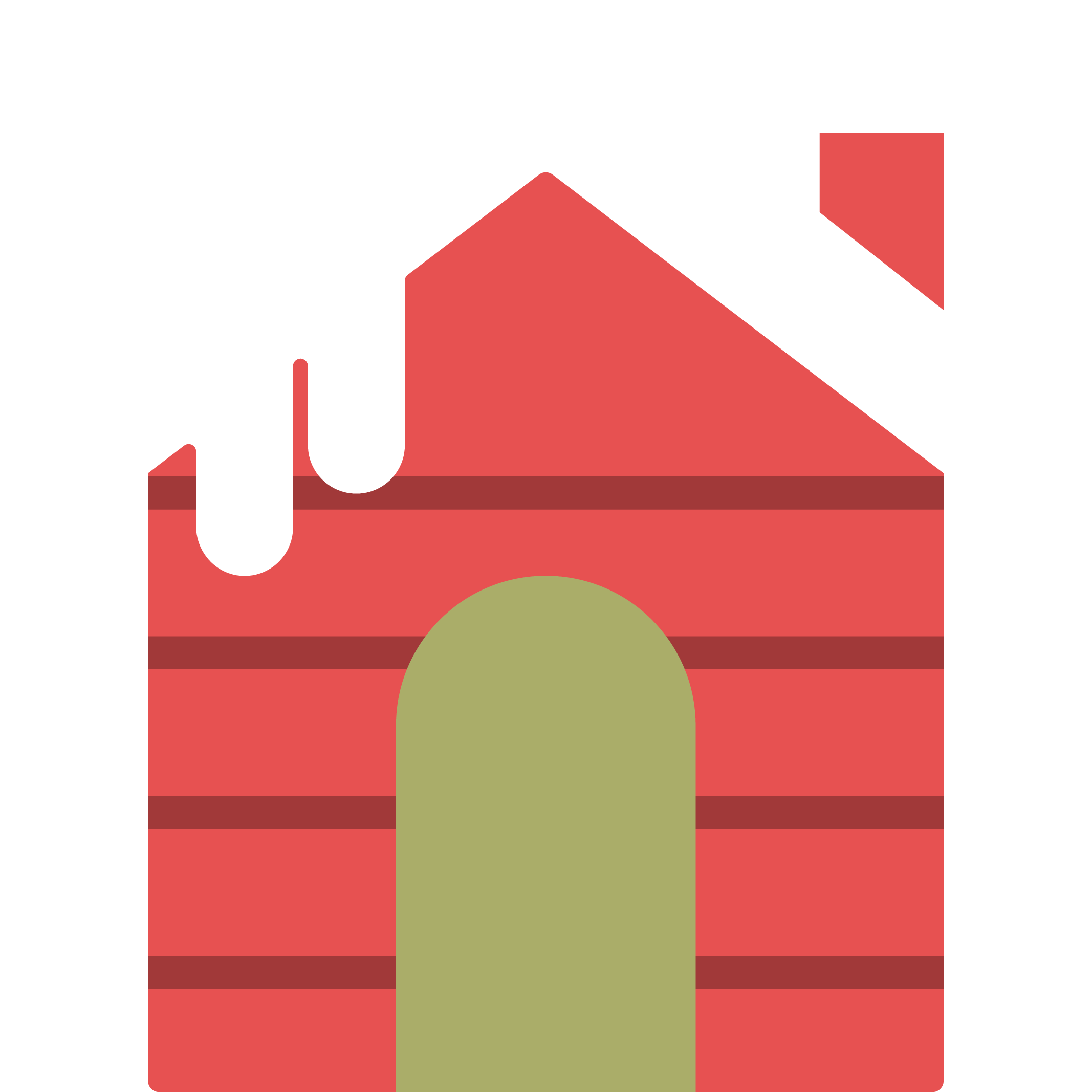 GIFTS
HO HO HO!
TRAD
This could be the part of the presentation where you can introduce yourself, write your email…
EVENT
LTR
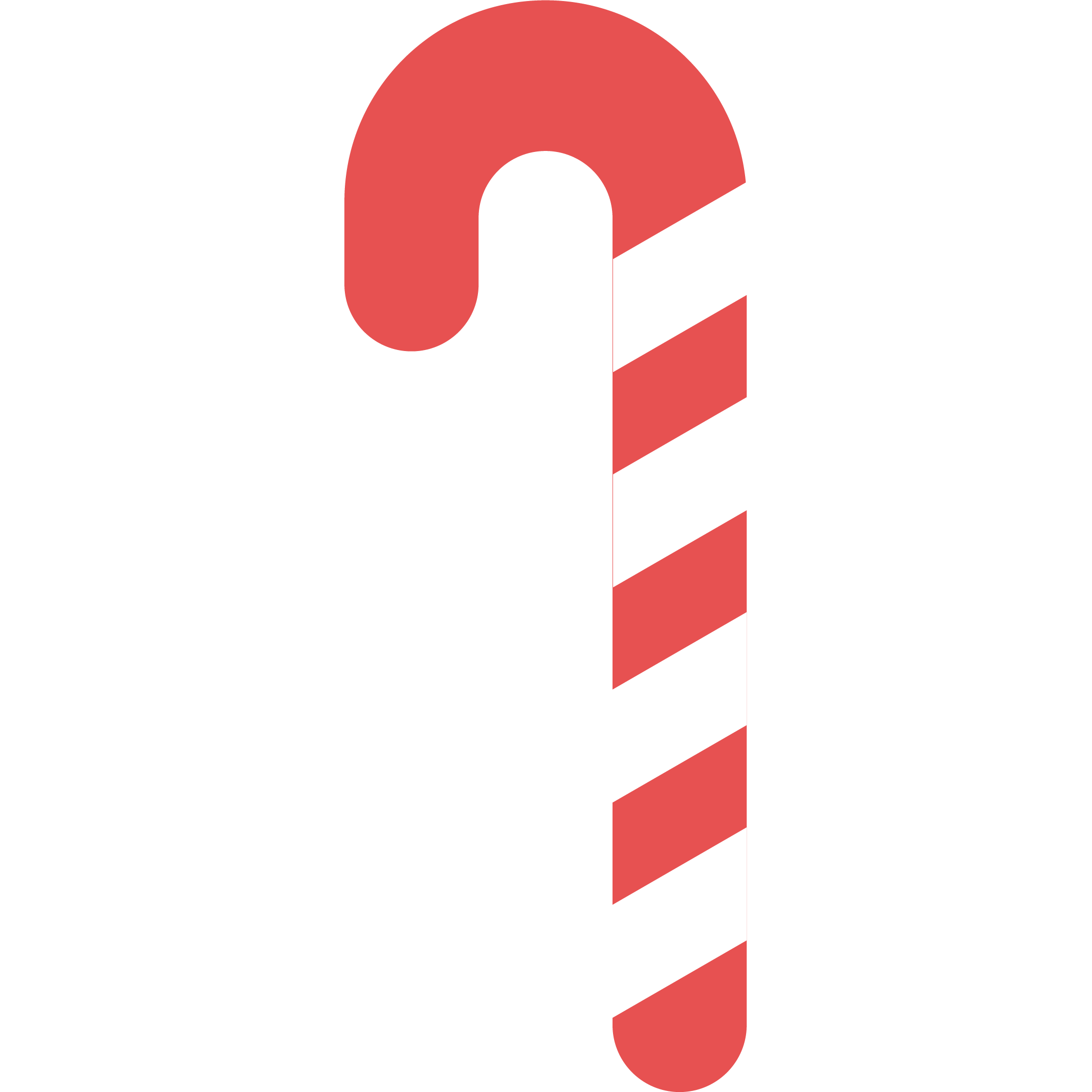 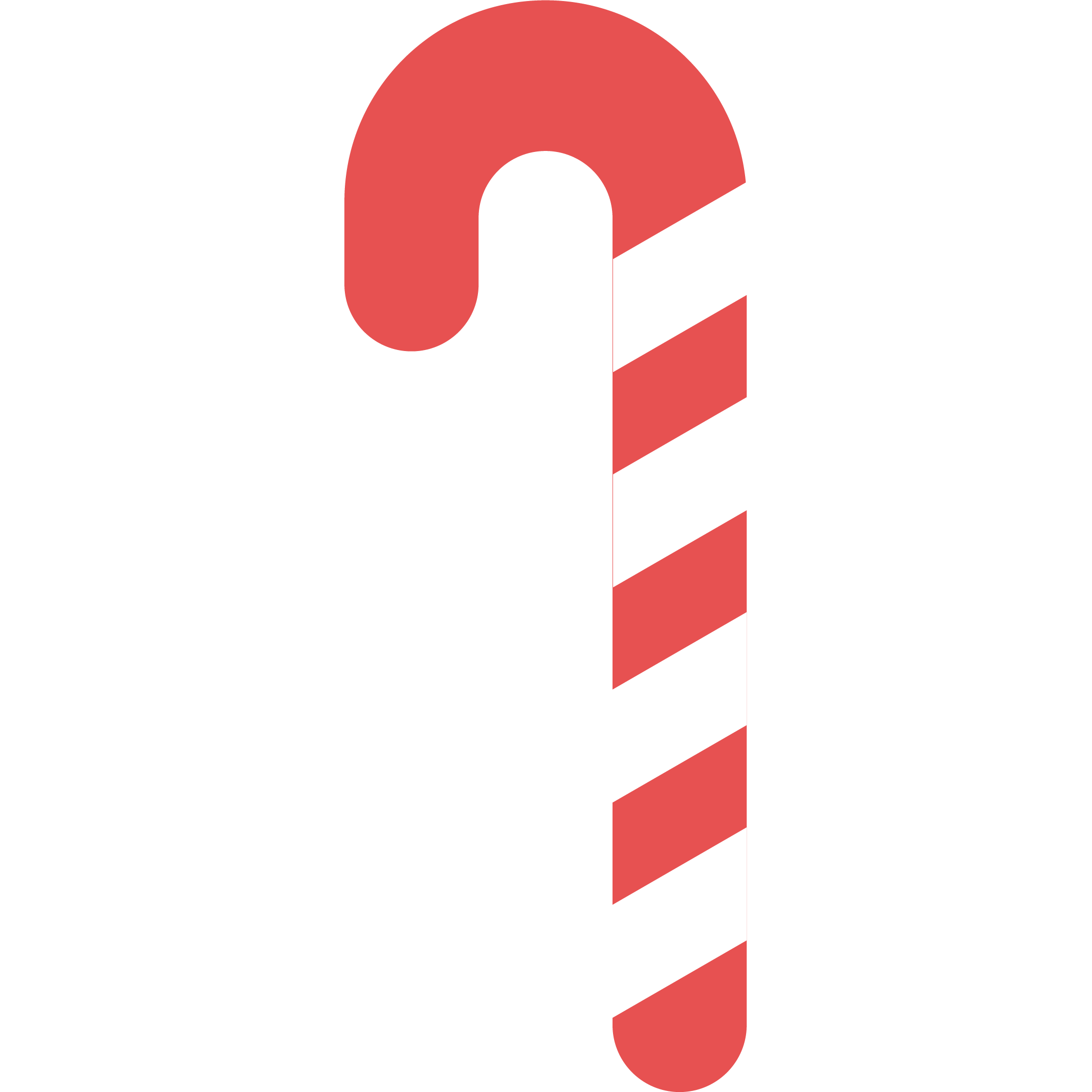 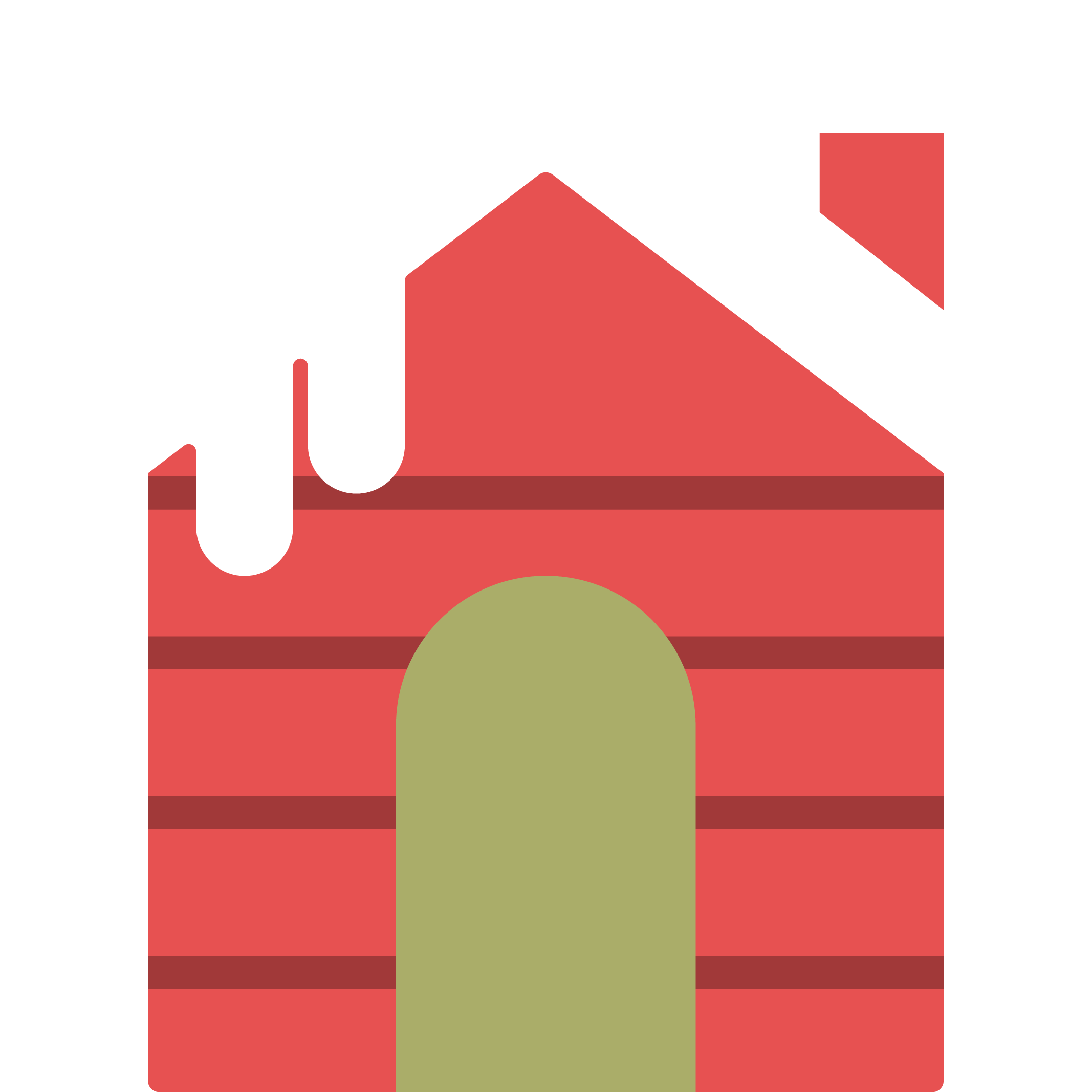 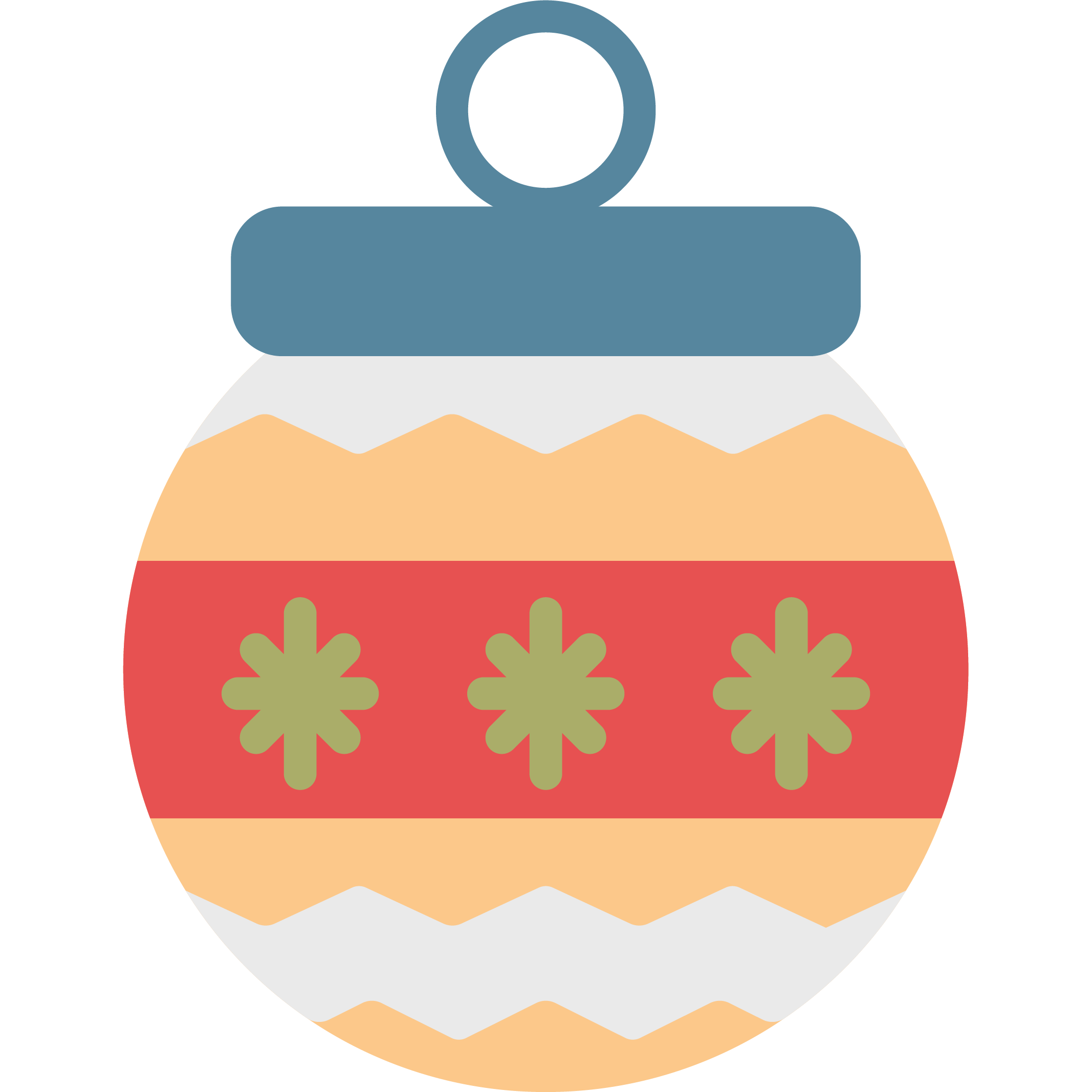 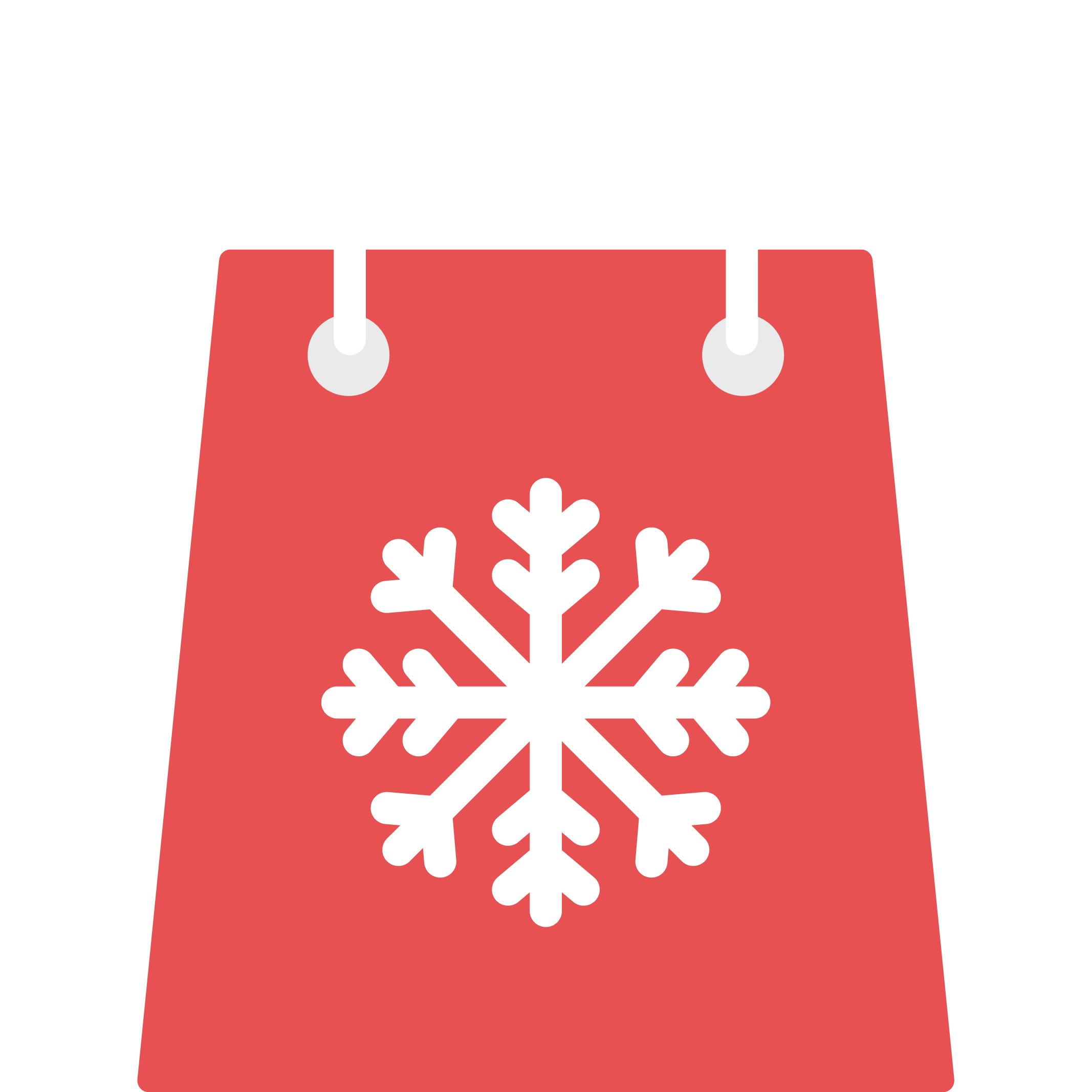 GIFTS
SHOPPING & GIFTS
TRADITIONS
Here you could describe the topic the section
TRAD
Here you could describe the topic the section
EVENT
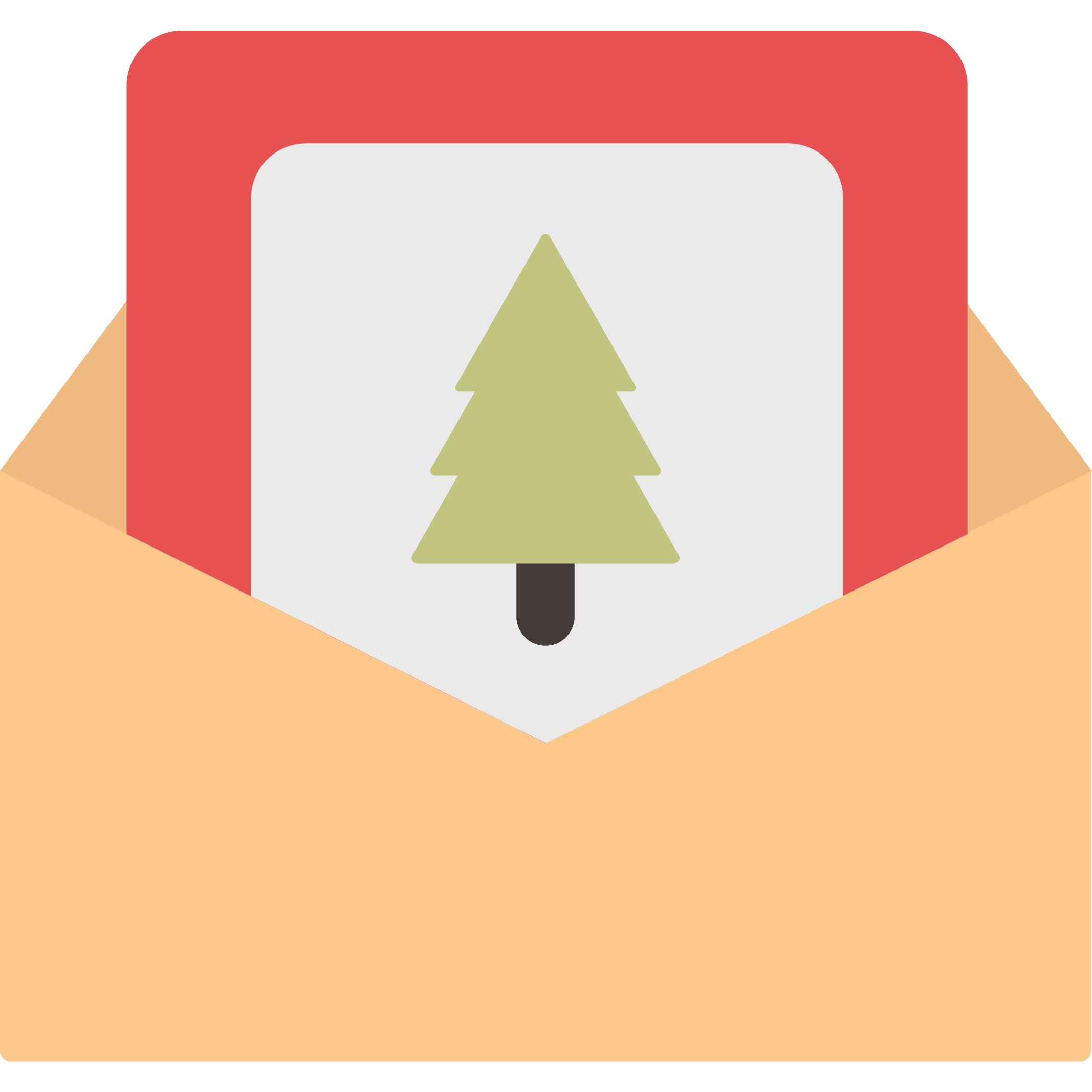 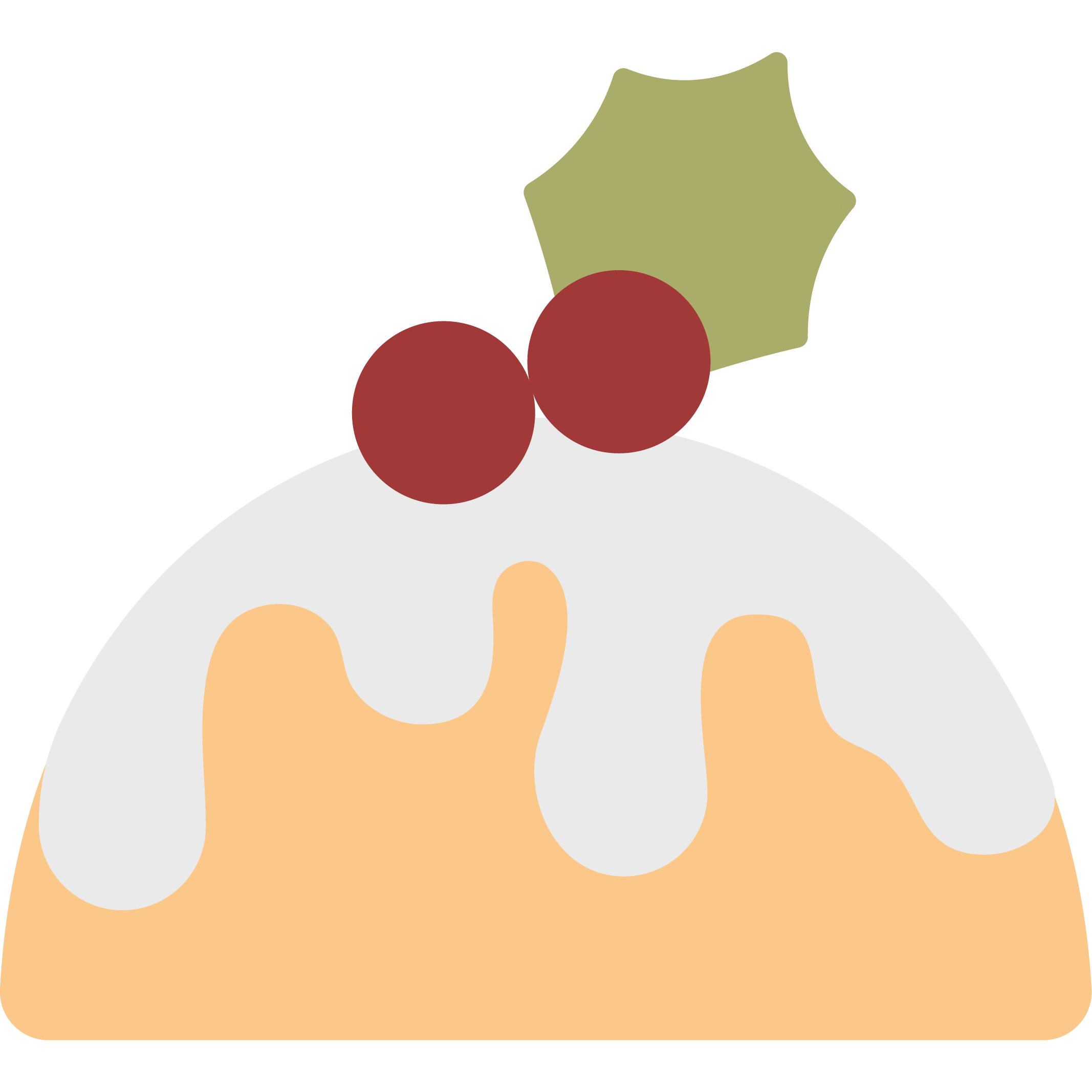 LTR
DINNER & EVENT
CHRISTMAS LETTER
Here you could describe the topic the section
Here you could describe the topic the section
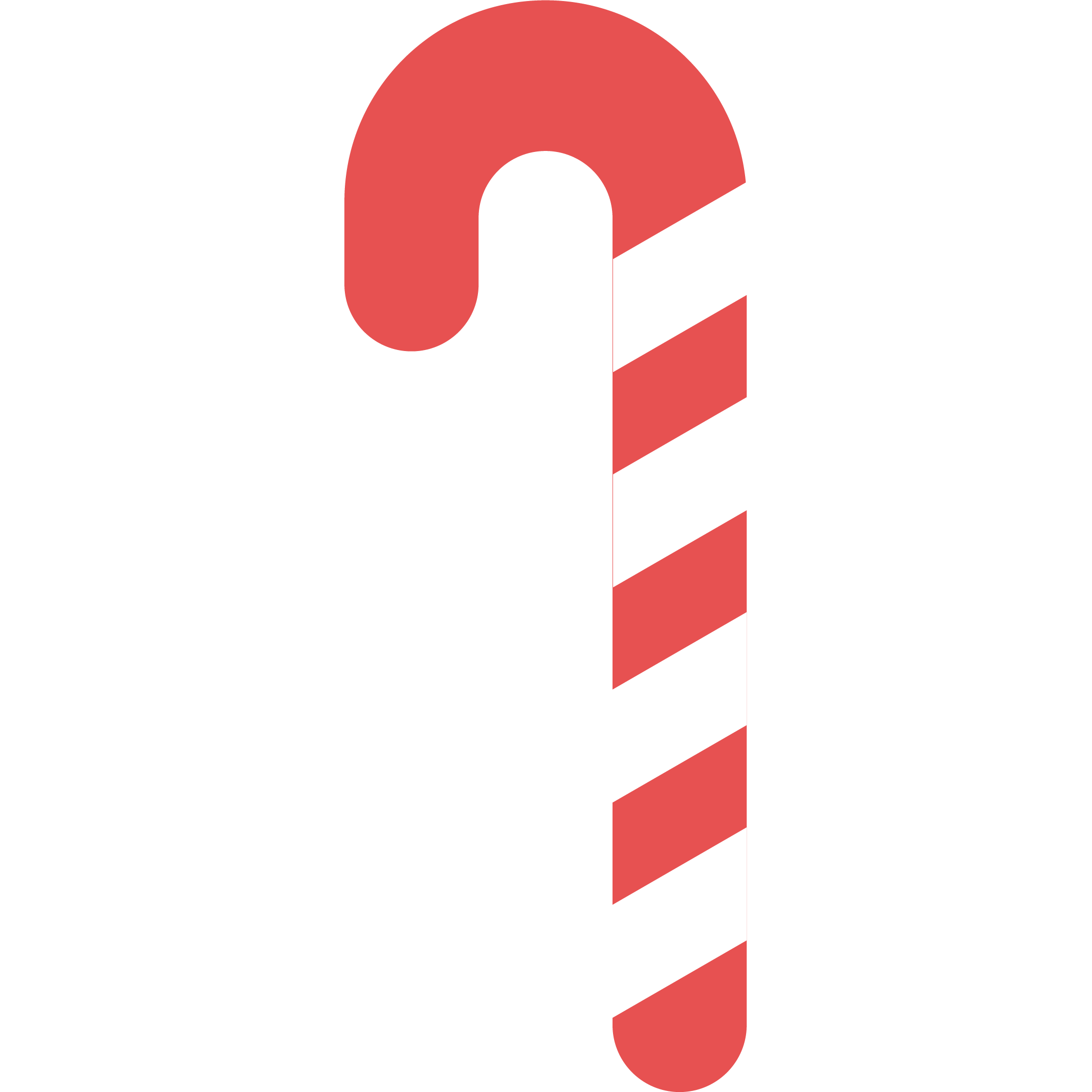 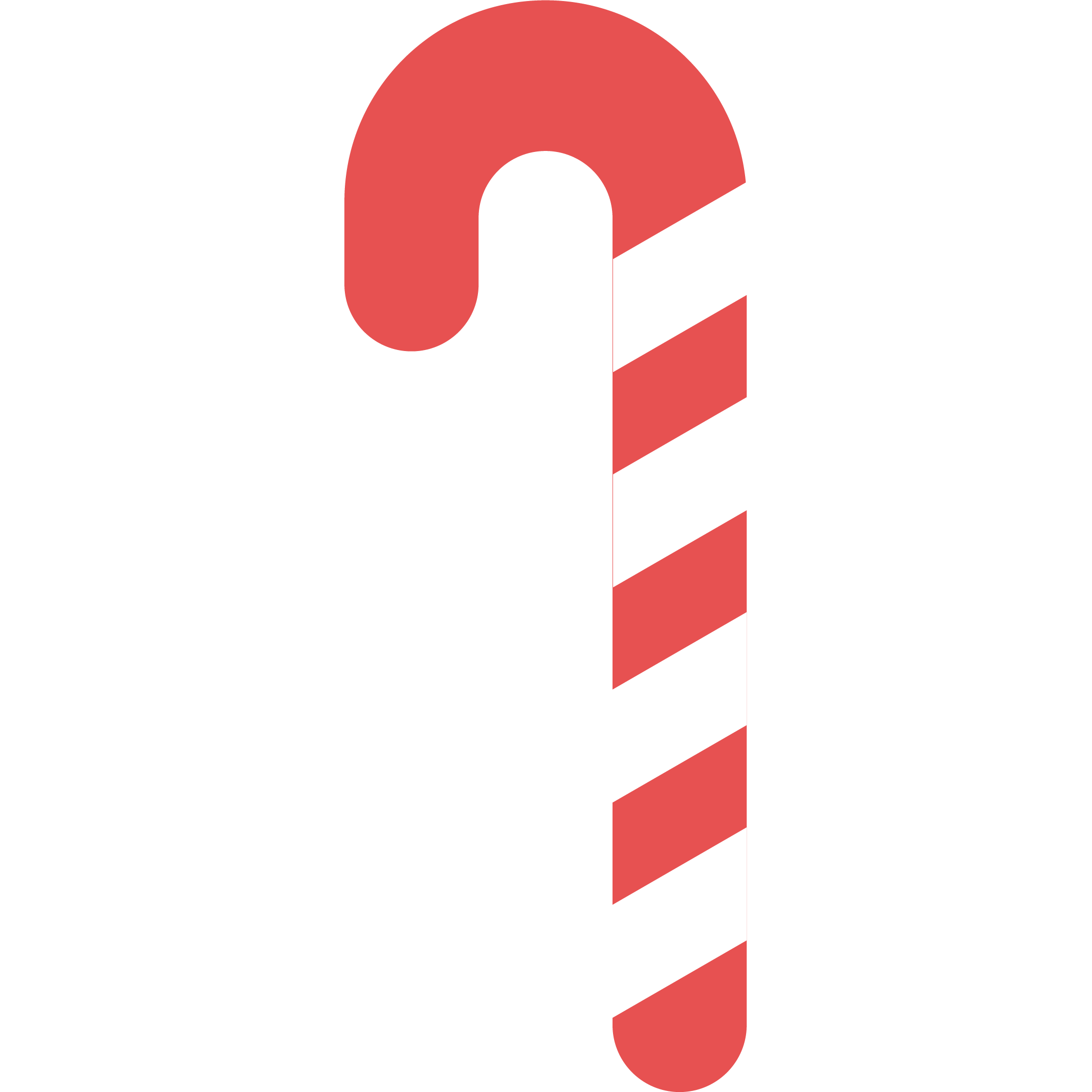 CALENDAR
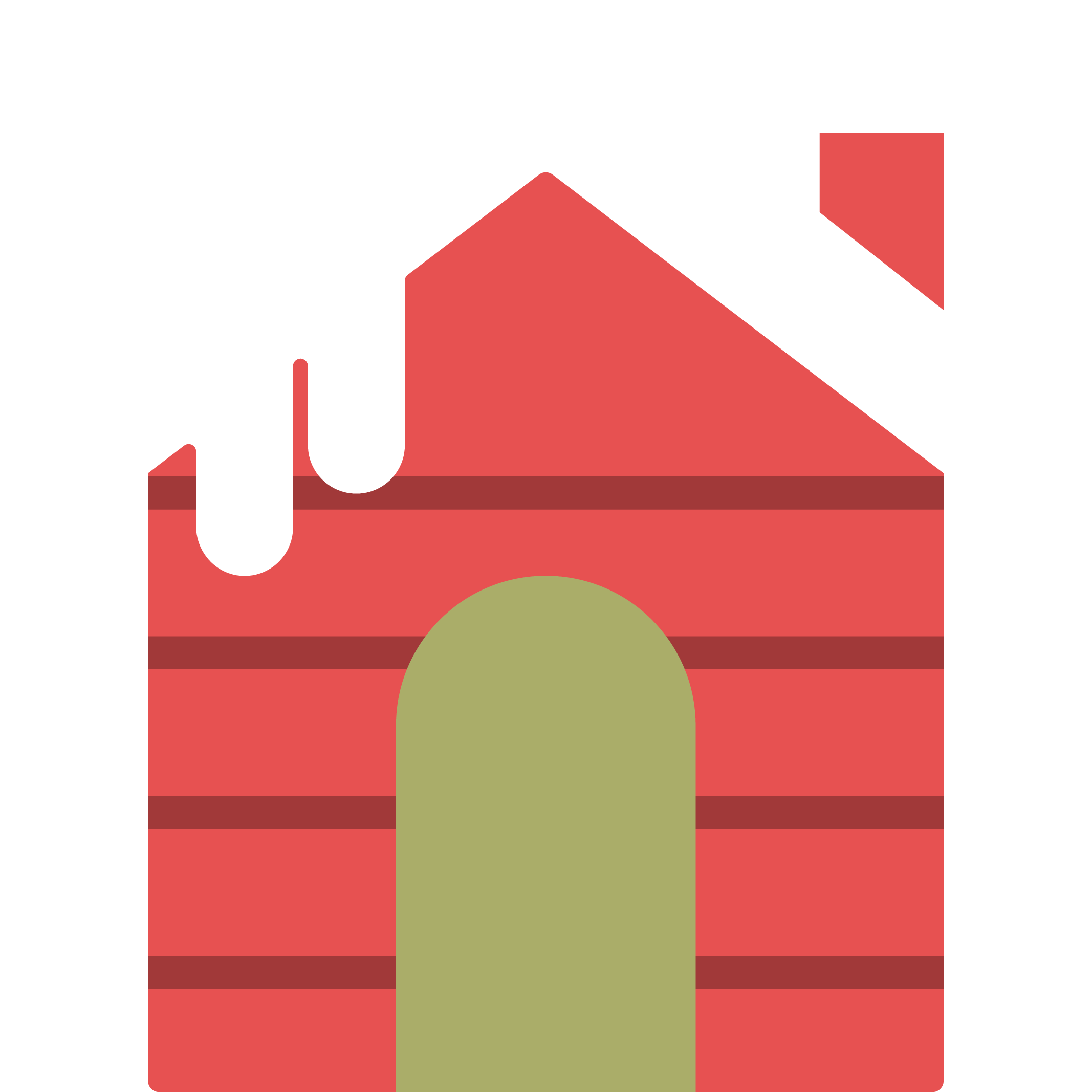 GIFTS
TRAD
EVENT
LTR
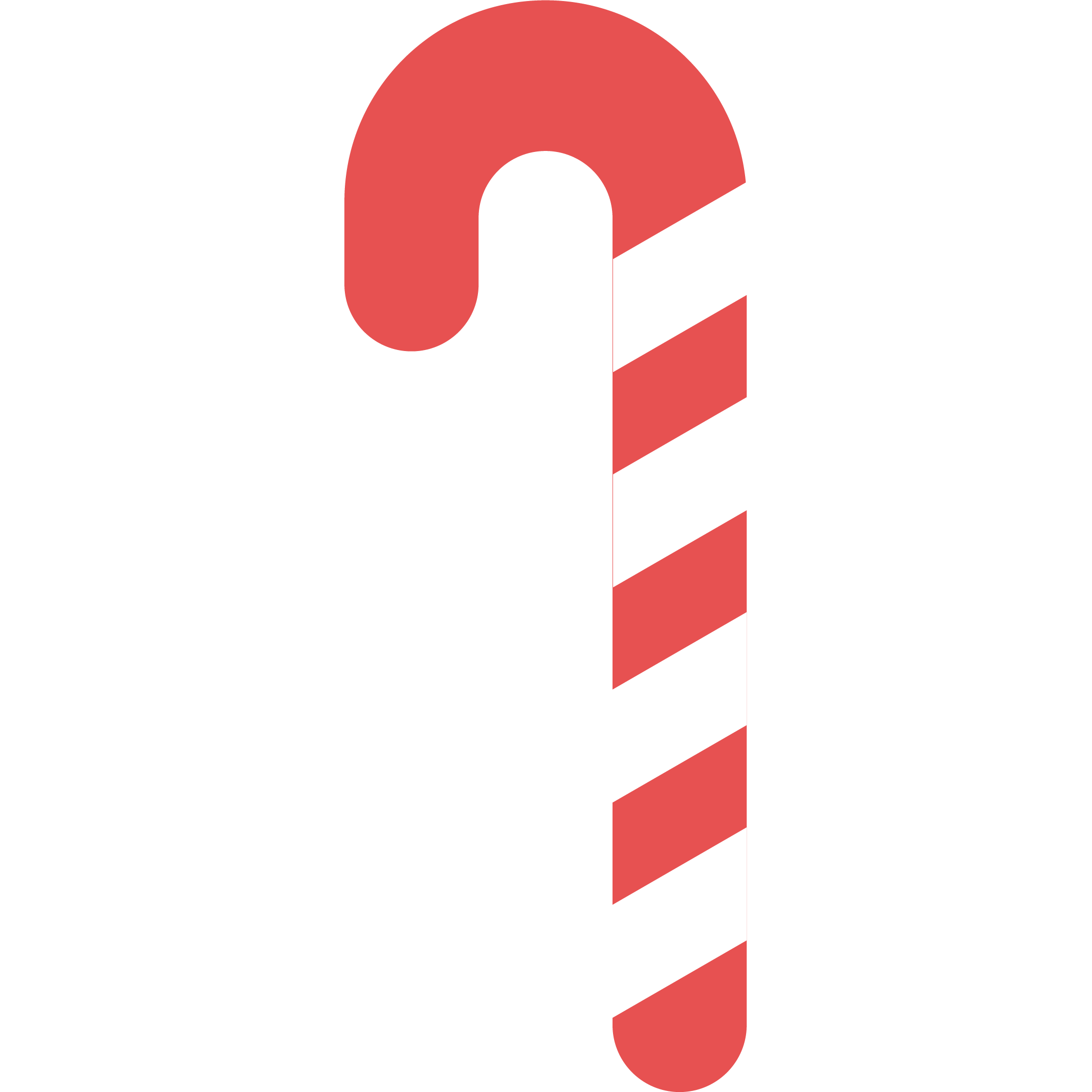 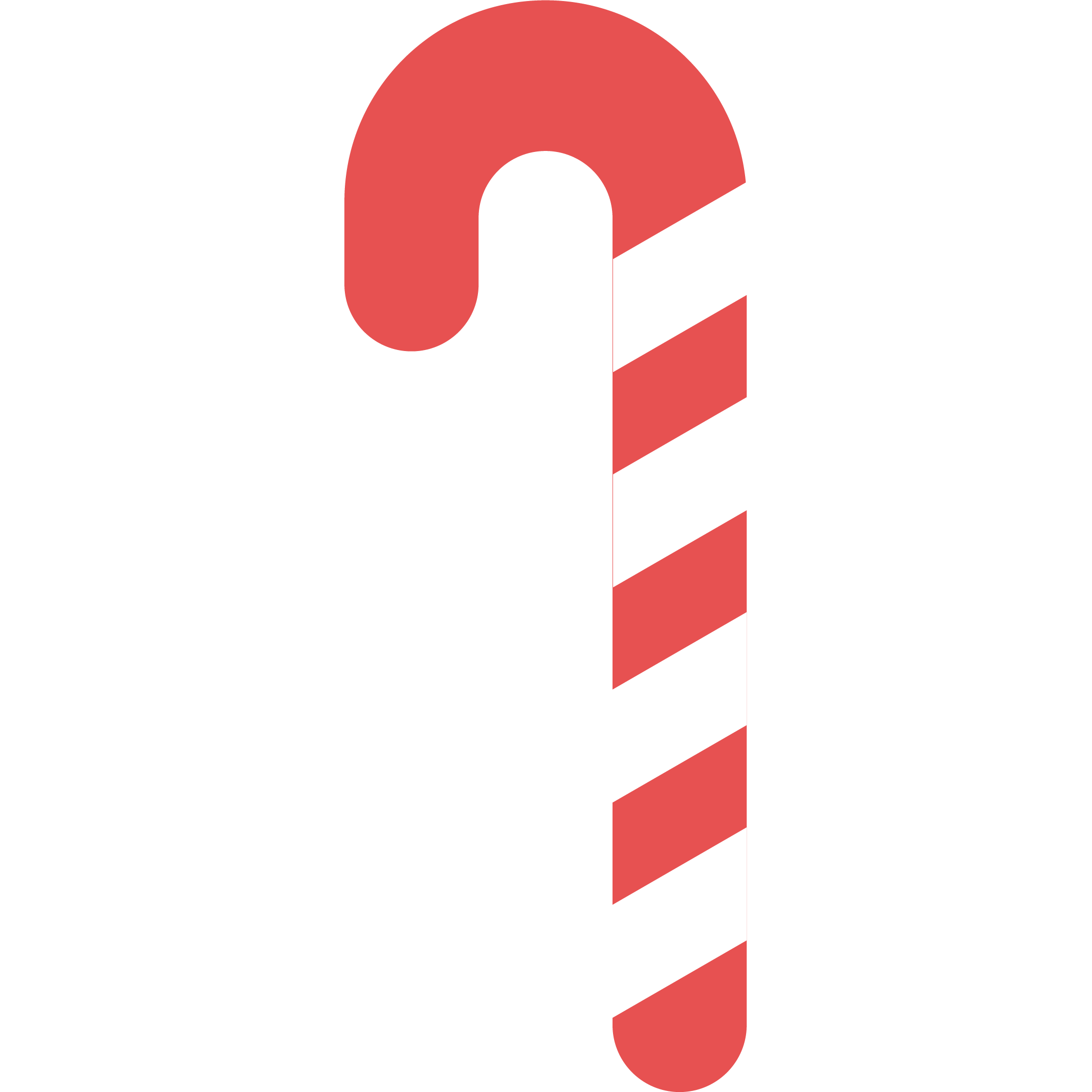 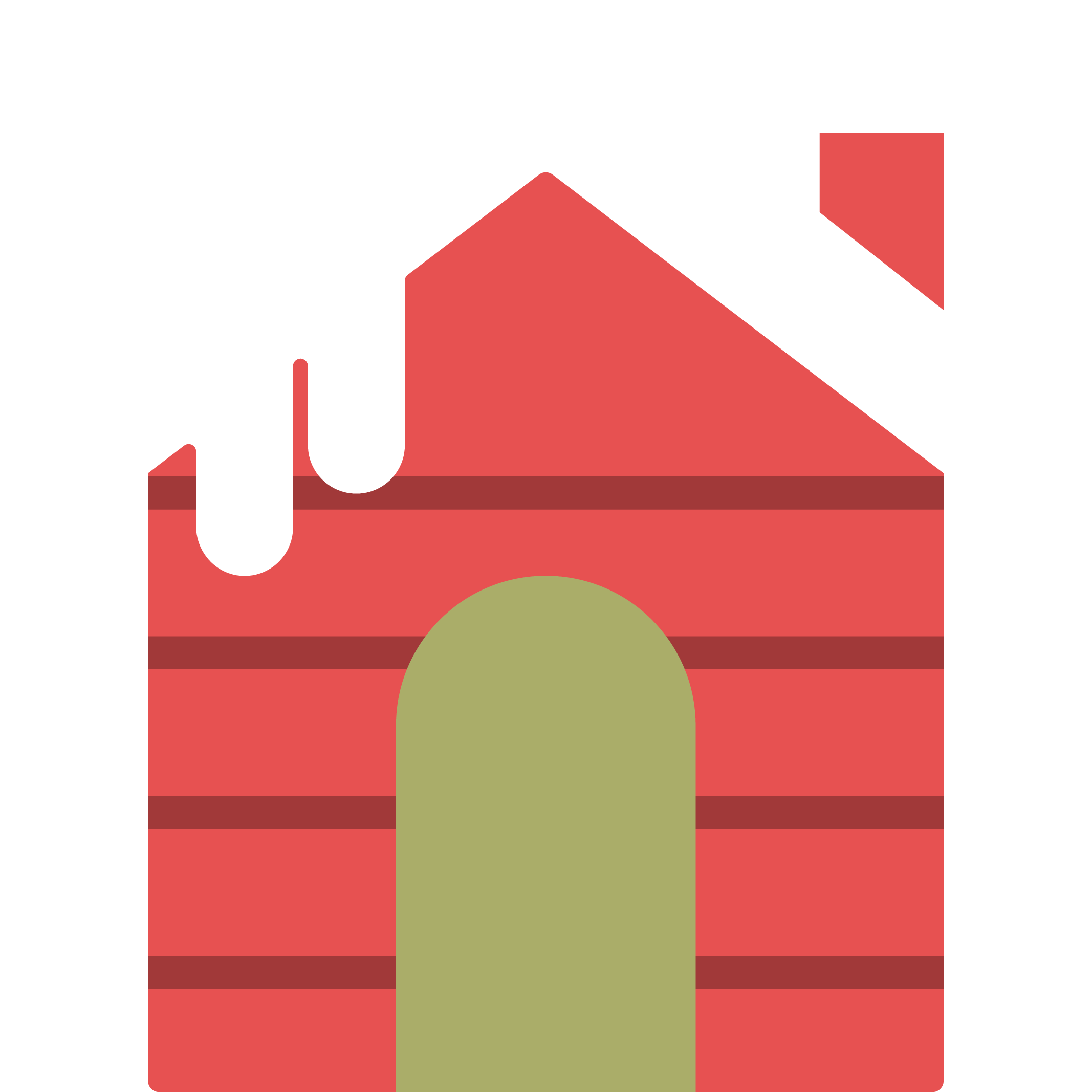 GIFTS
“This is a quote, words full of wisdom that someone important said and can make the reader get inspired.”
TRAD
EVENT
LTR
—SOMEONE FAMOUS
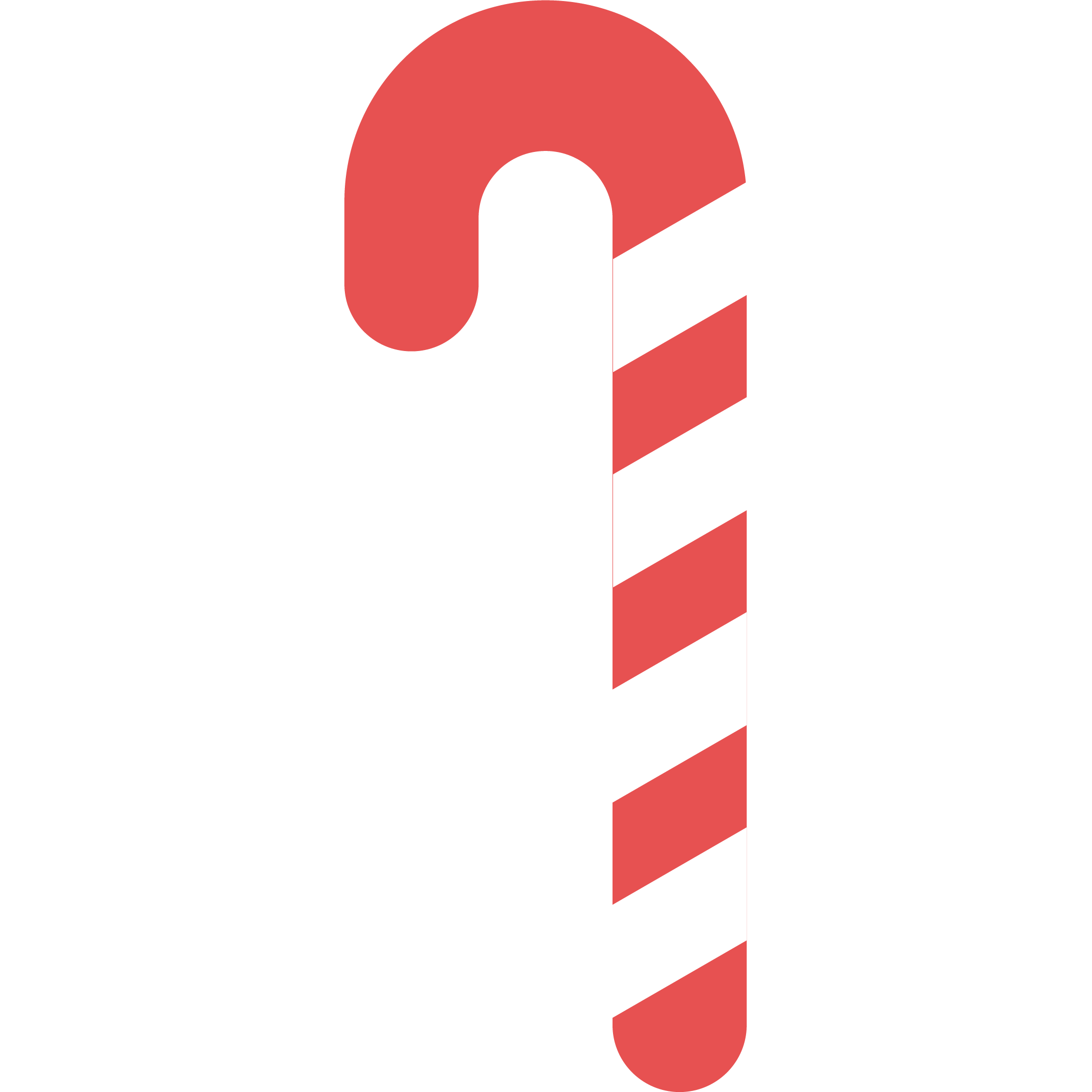 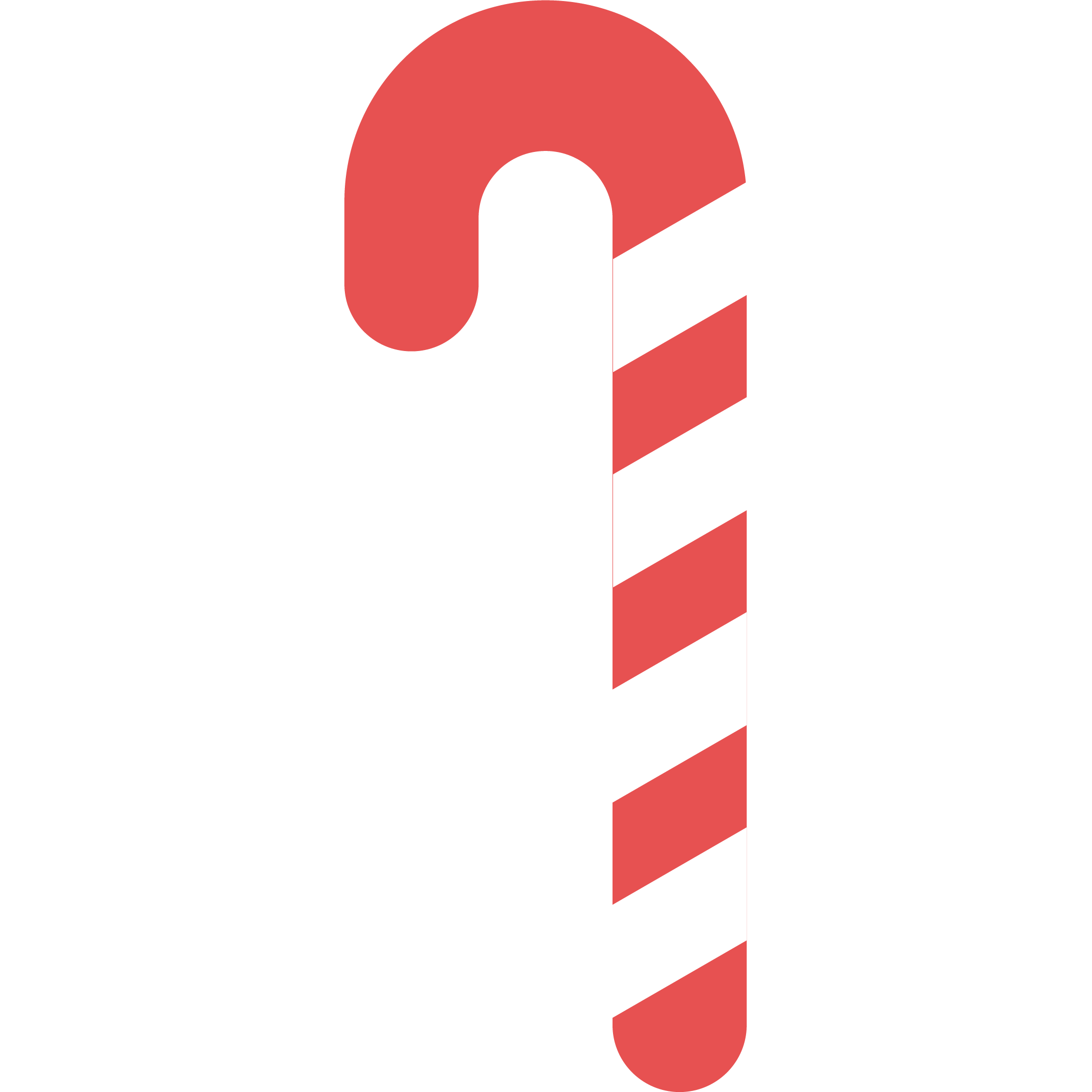 TO-DO LIST
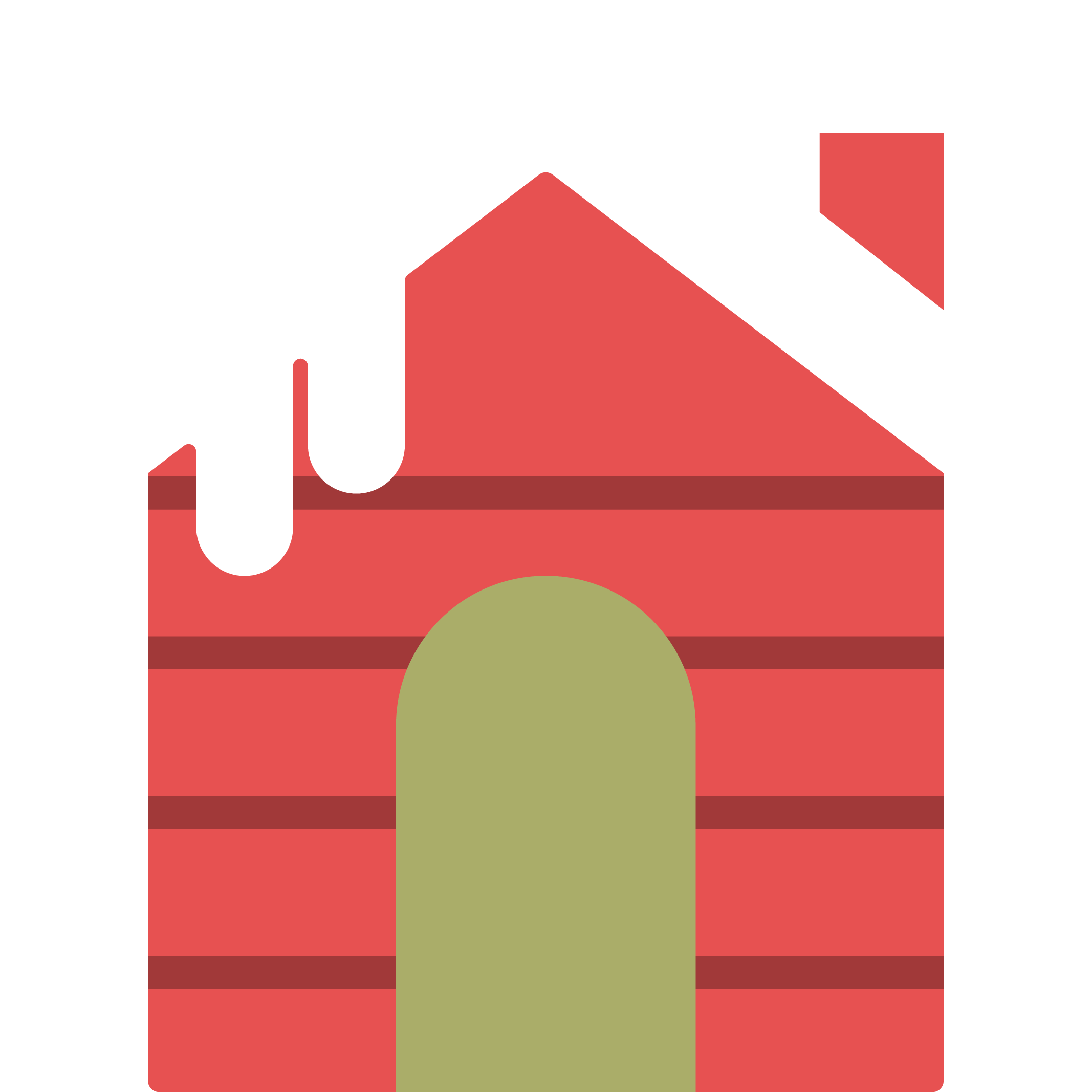 GIFTS
Do you know what helps you make your point clear? Lists like this one:

They’re simple
You can organize your ideas clearly
You’ll never forget to buy milk!

And the most important thing: the audience won’t miss the point of your presentation
TRAD
EVENT
LTR
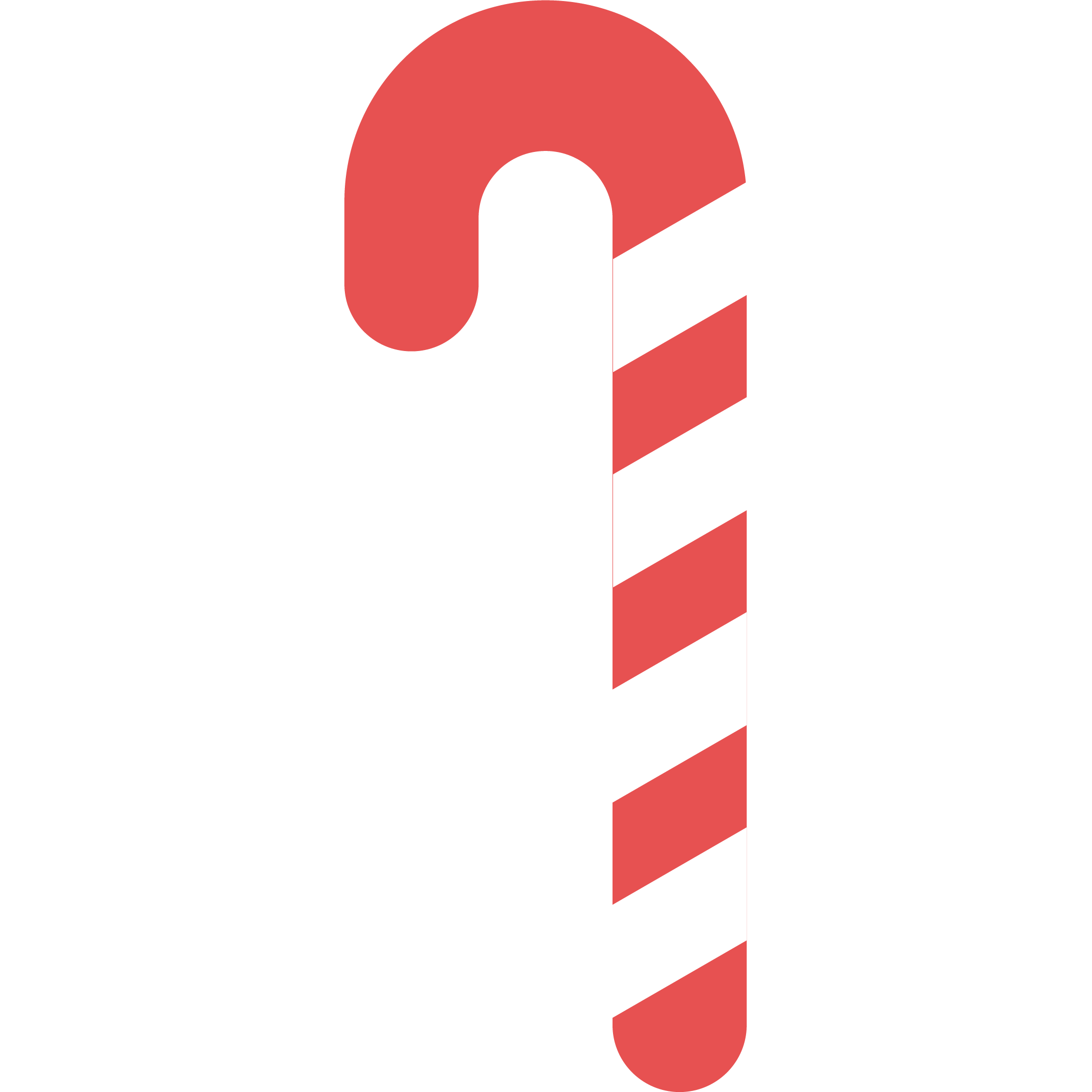 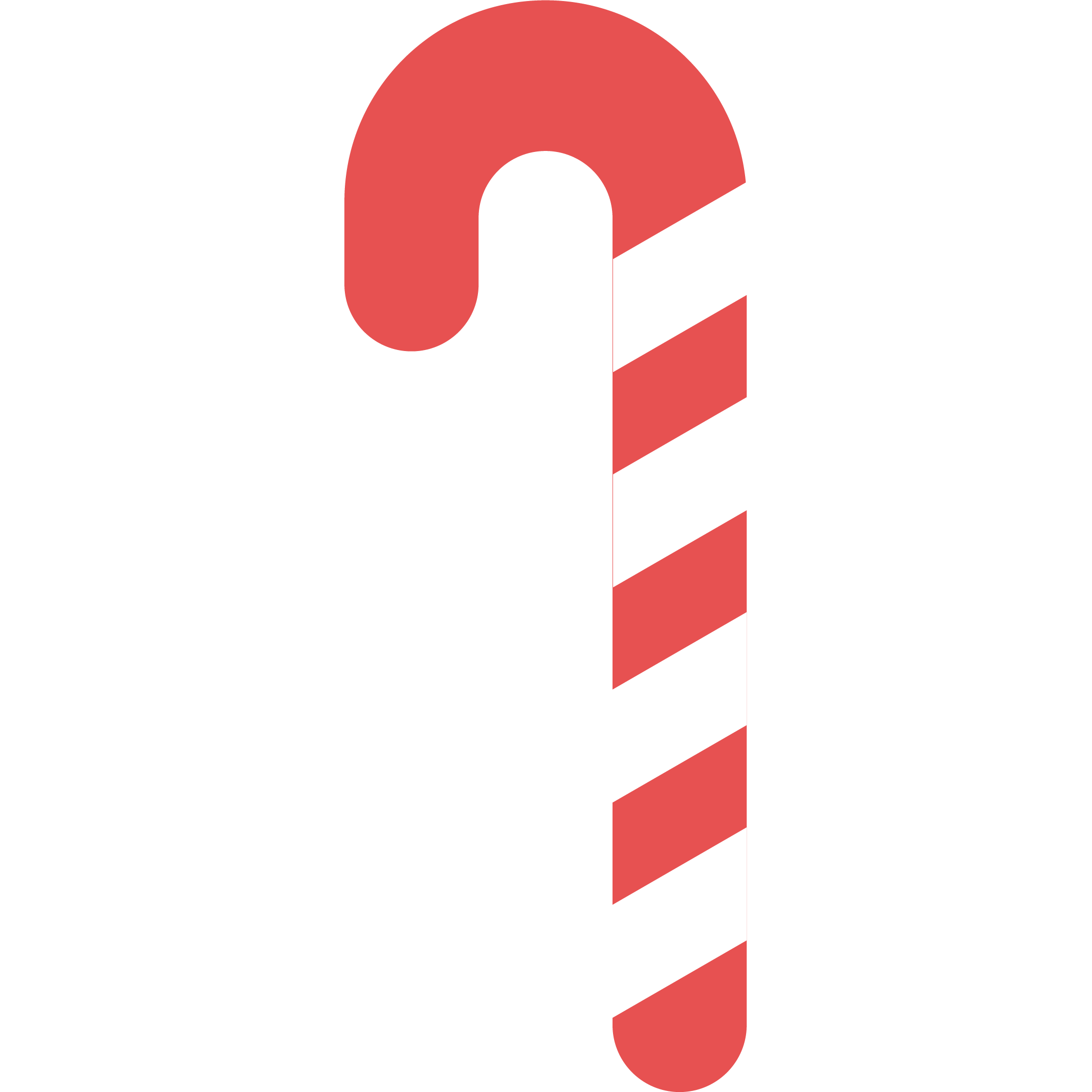 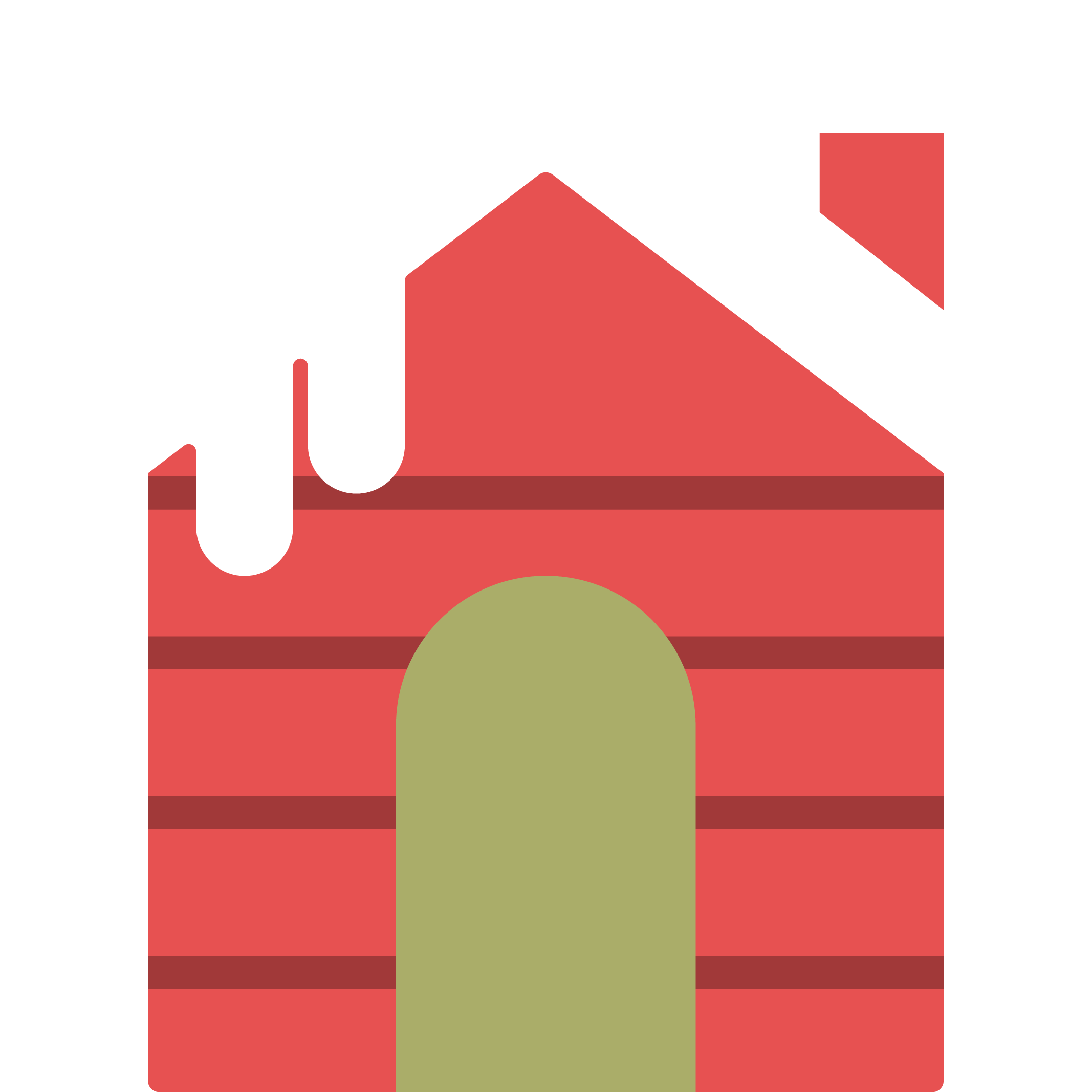 GIFTS
01.
TRAD
SHOPPING & GIFTS
EVENT
LTR
You could enter a subtitle here if you need it
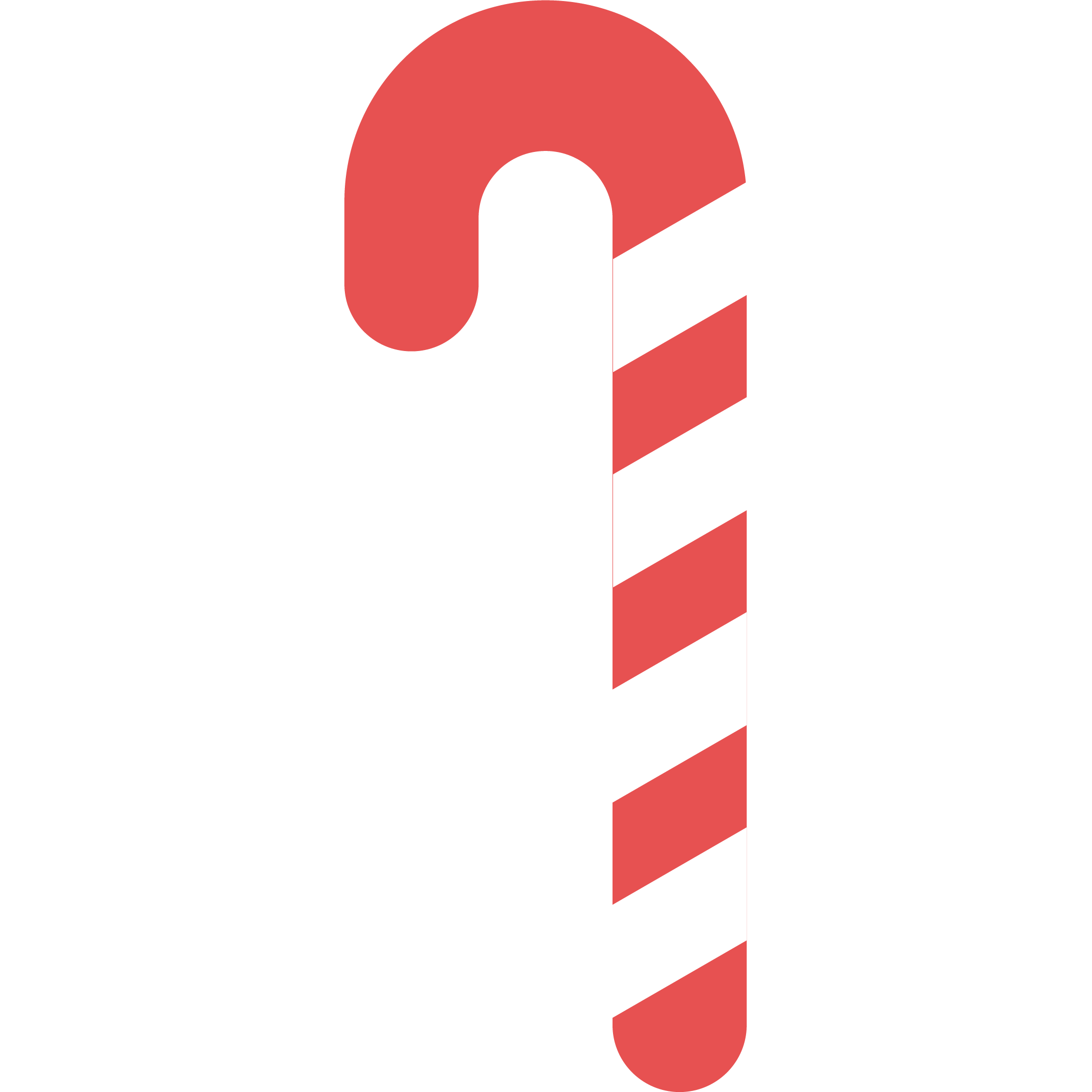 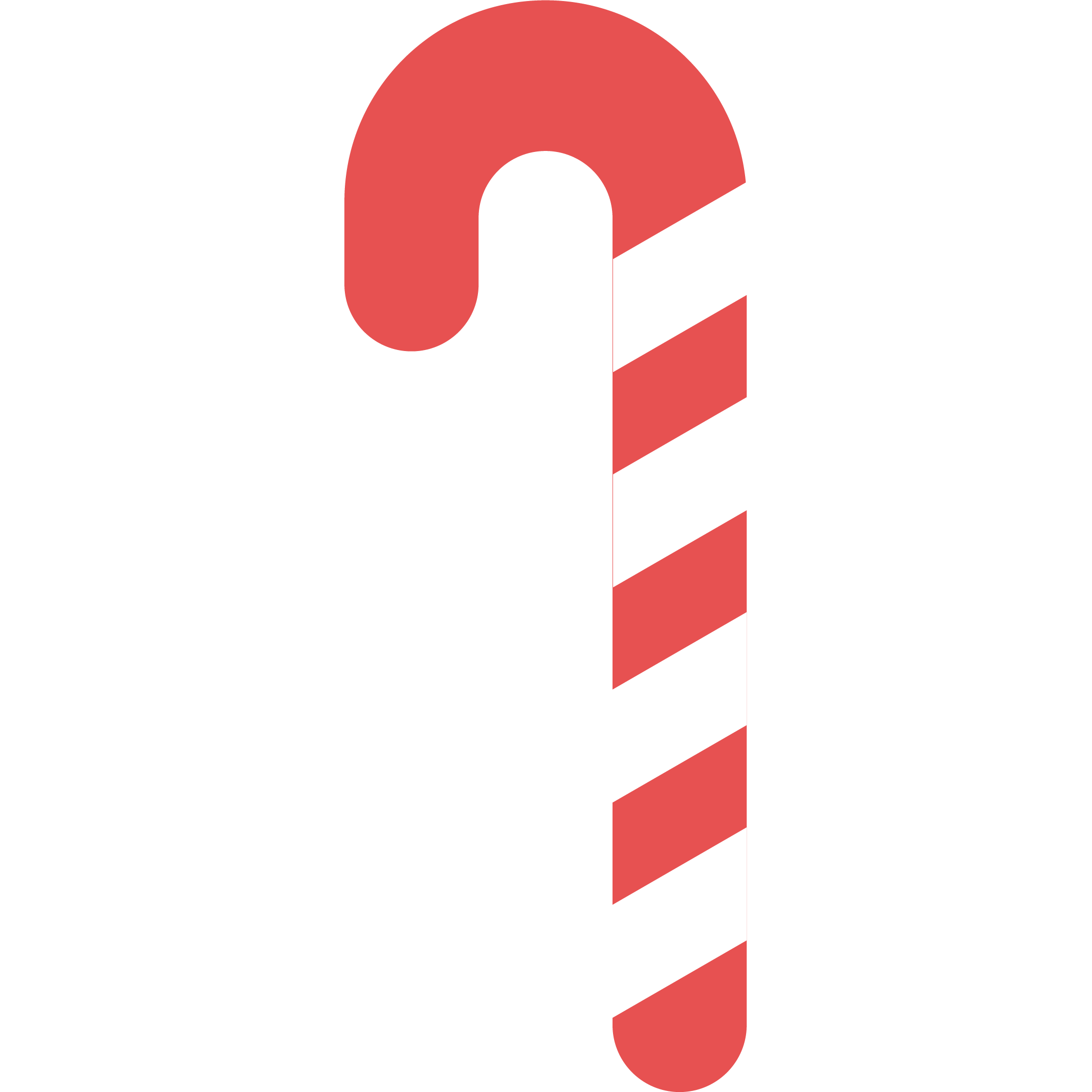 HOLIDAY SHOPPING
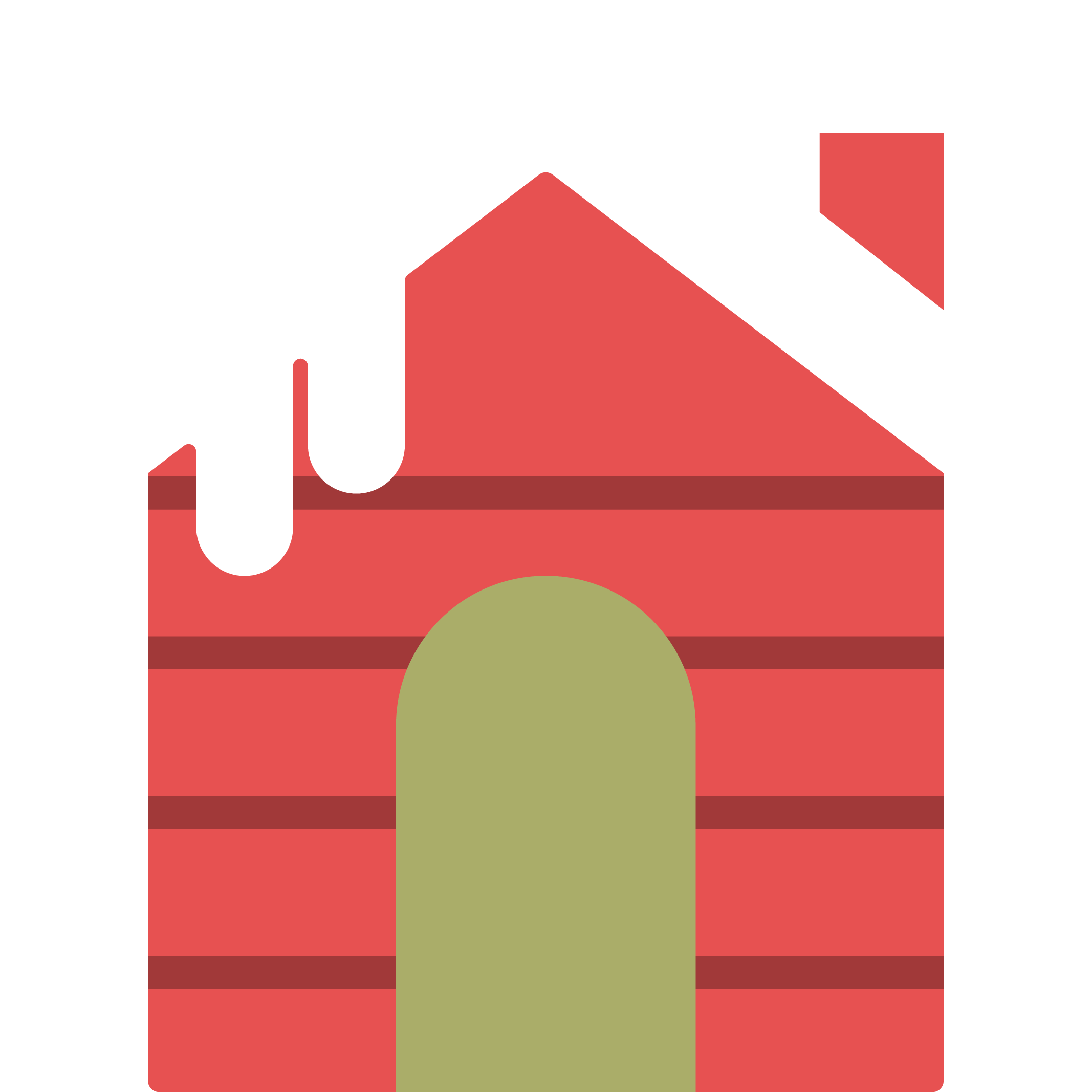 DECORATIONS
CHRISTMAS CARDS
GIFTS
Write your purchases here
Write your purchases here
Write your purchases here
Write your purchases here
Write your purchases here
Write your purchases here
TRAD
EVENT
LTR
GIFT WRAPPING SUPPLIES
MISCELLANEOUS
Write your purchases here
Write your purchases here
Write your purchases here
Write your purchases here
Write your purchases here
Write your purchases here
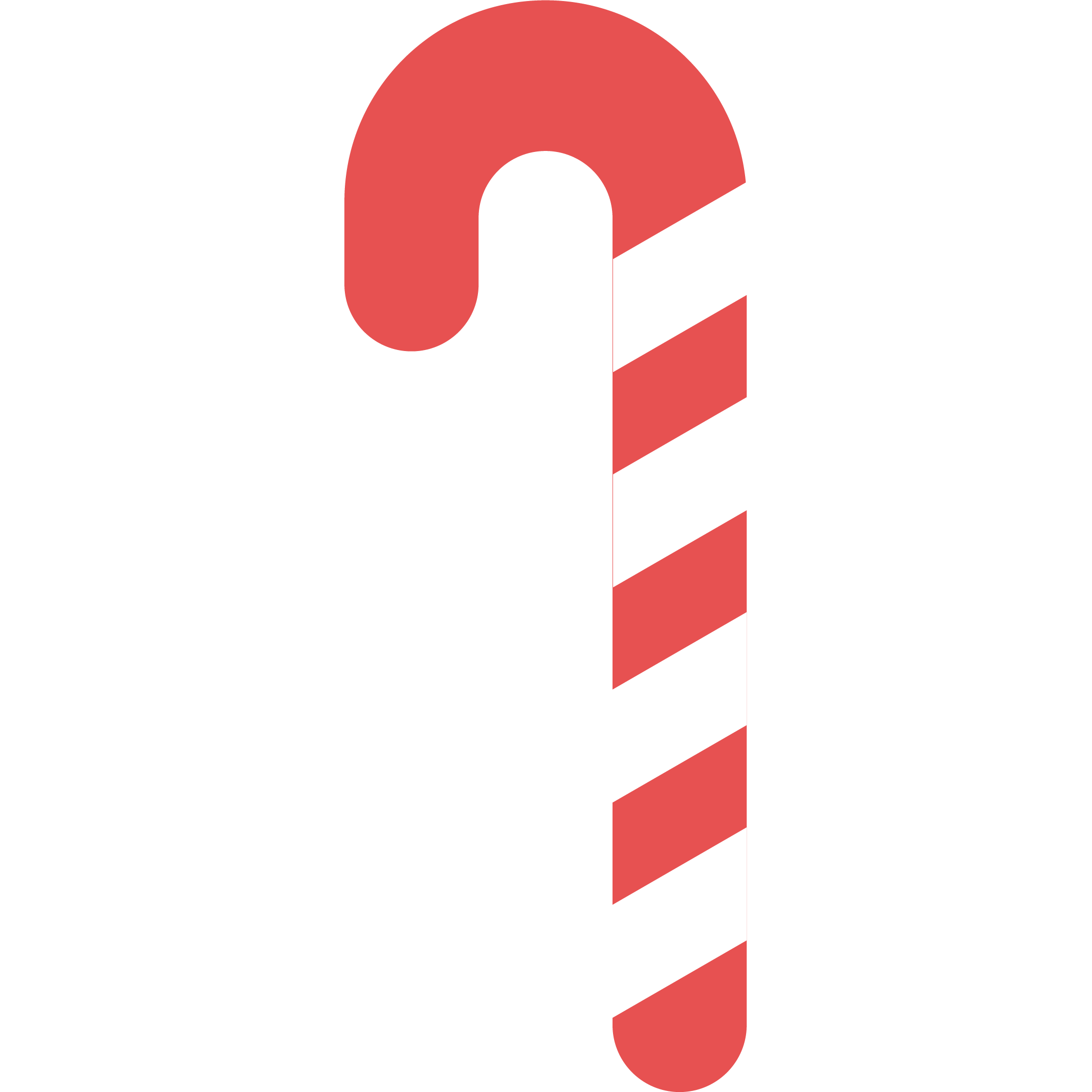 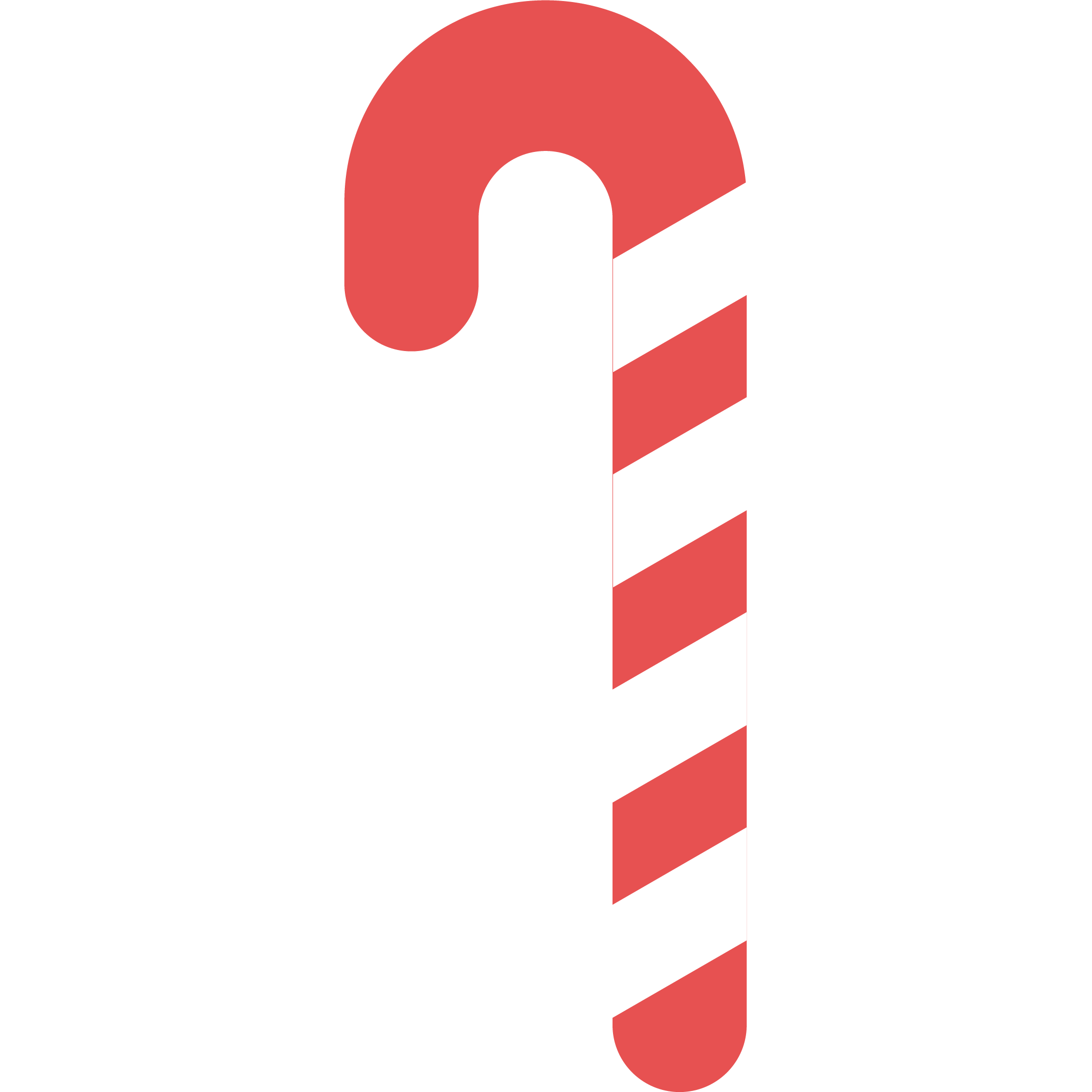 GIFT IDEAS
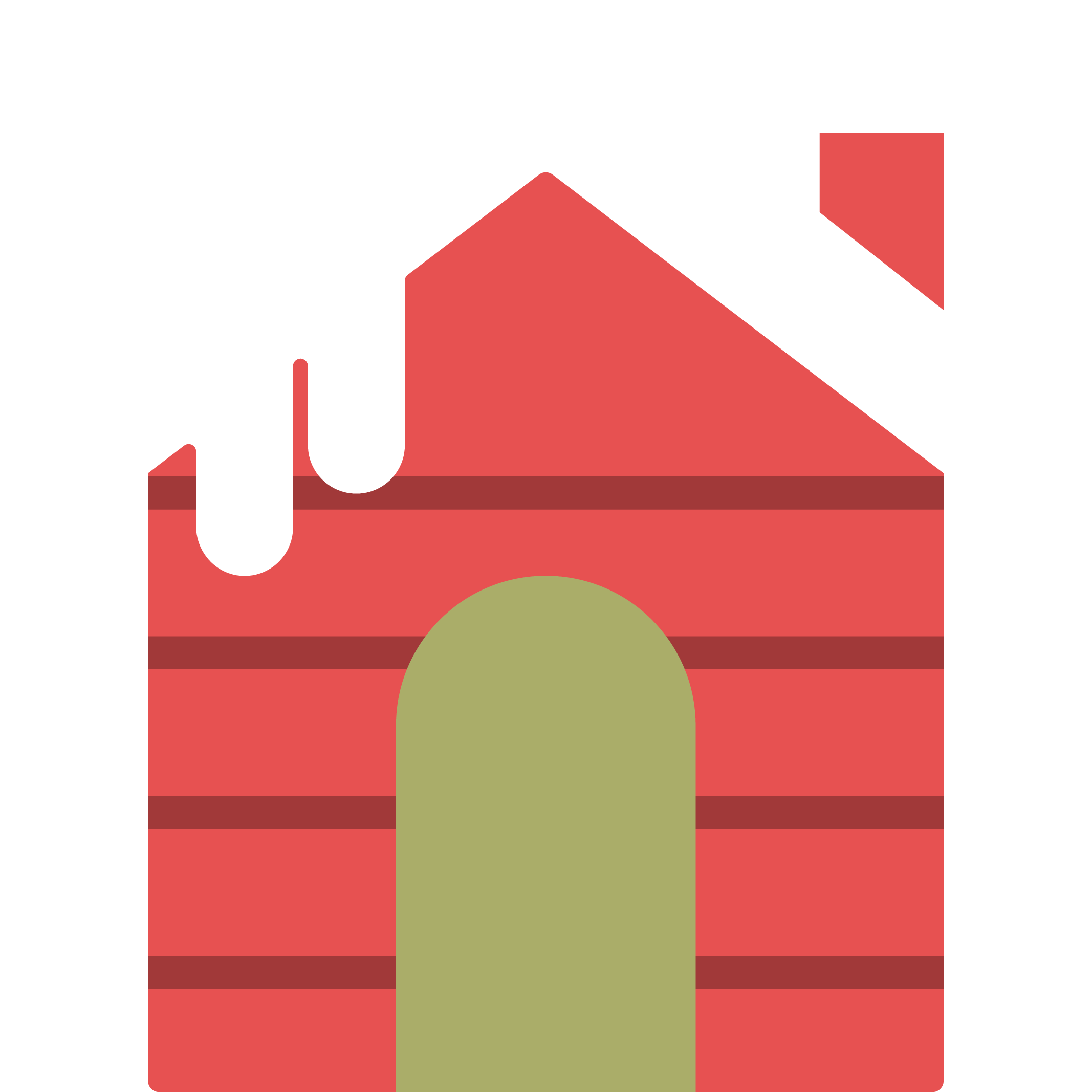 PEOPLE:
ALANIS, ANDREW, ROBERT, ANNA, ALISON, STEPHEN
GIFTS
TRAD
EVENT
LTR
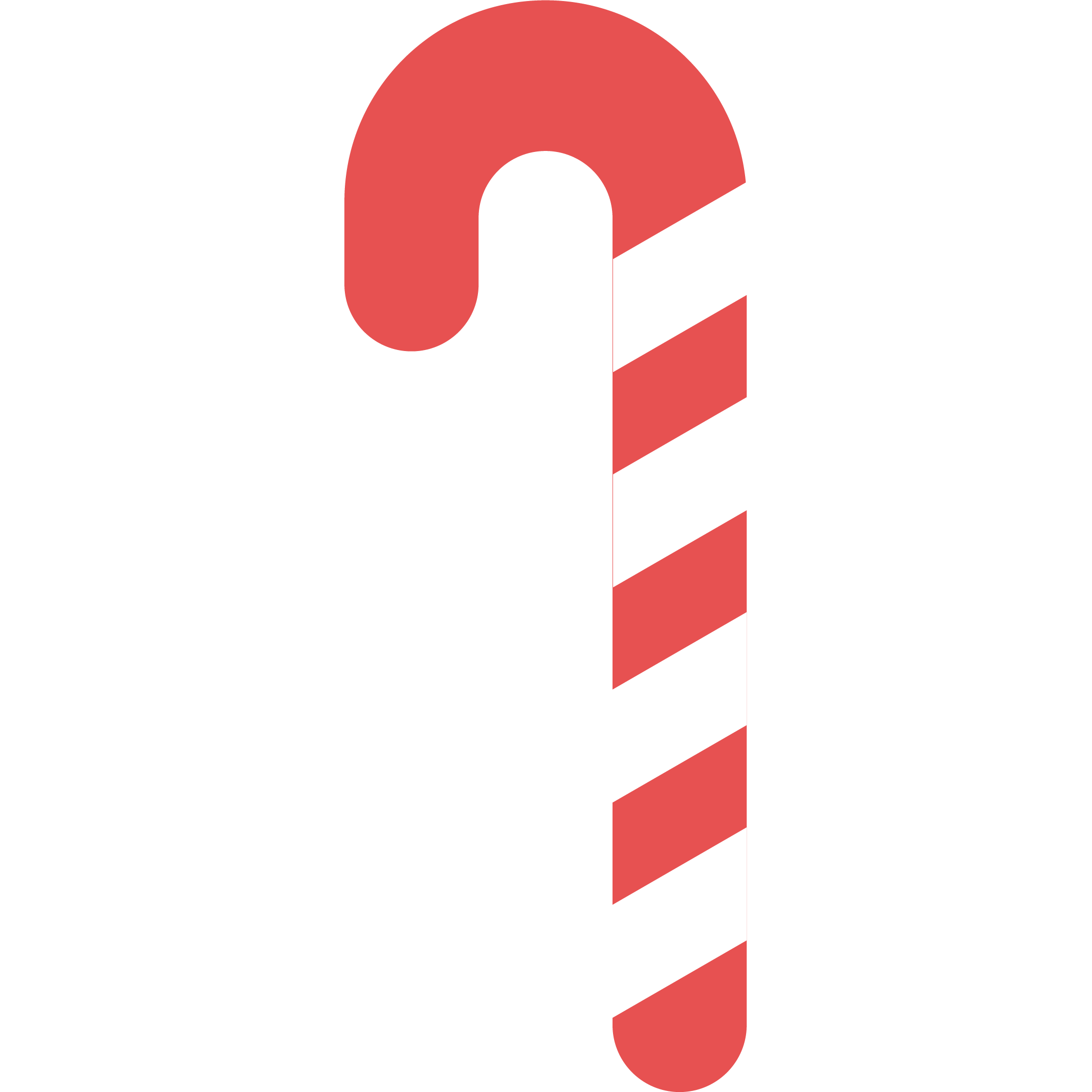 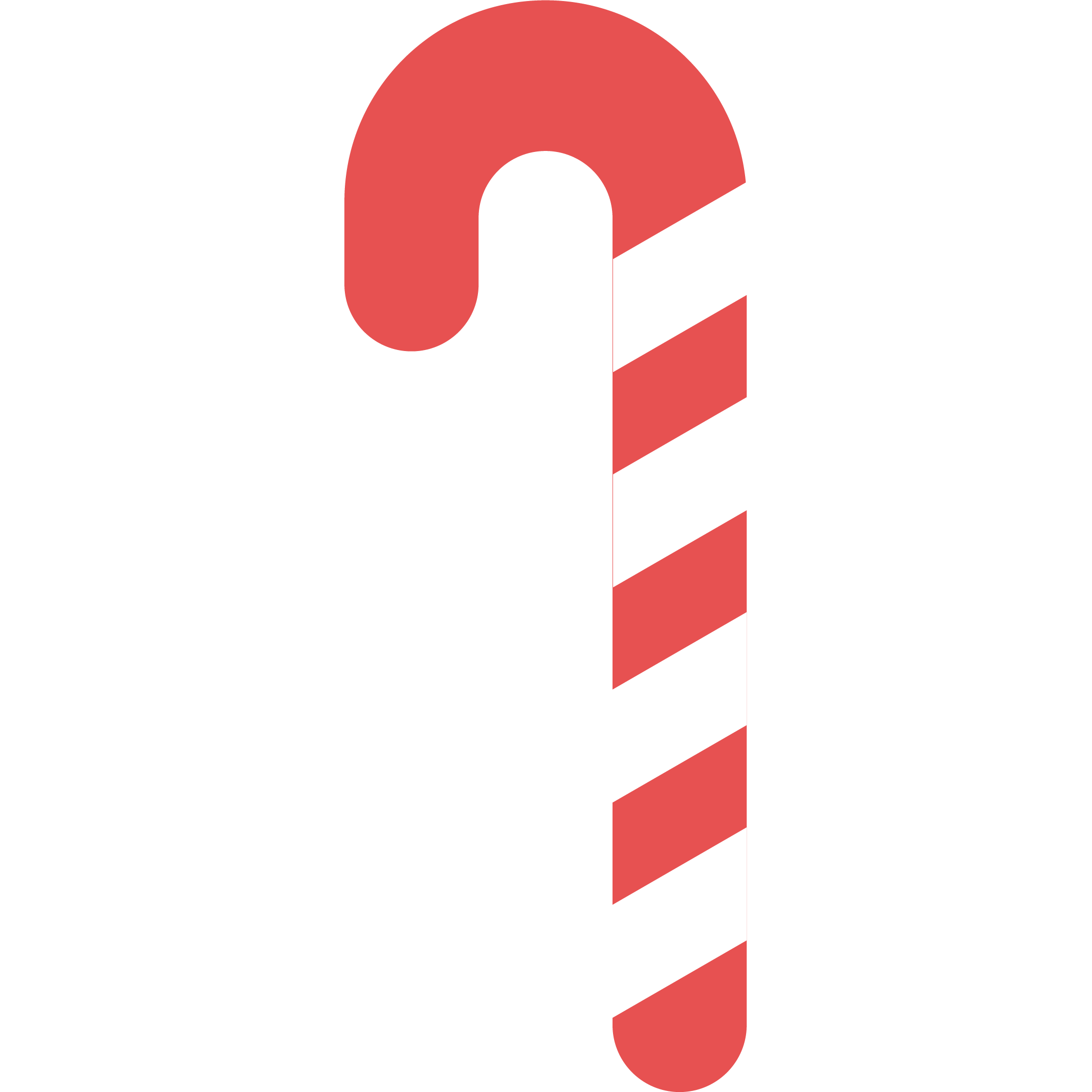 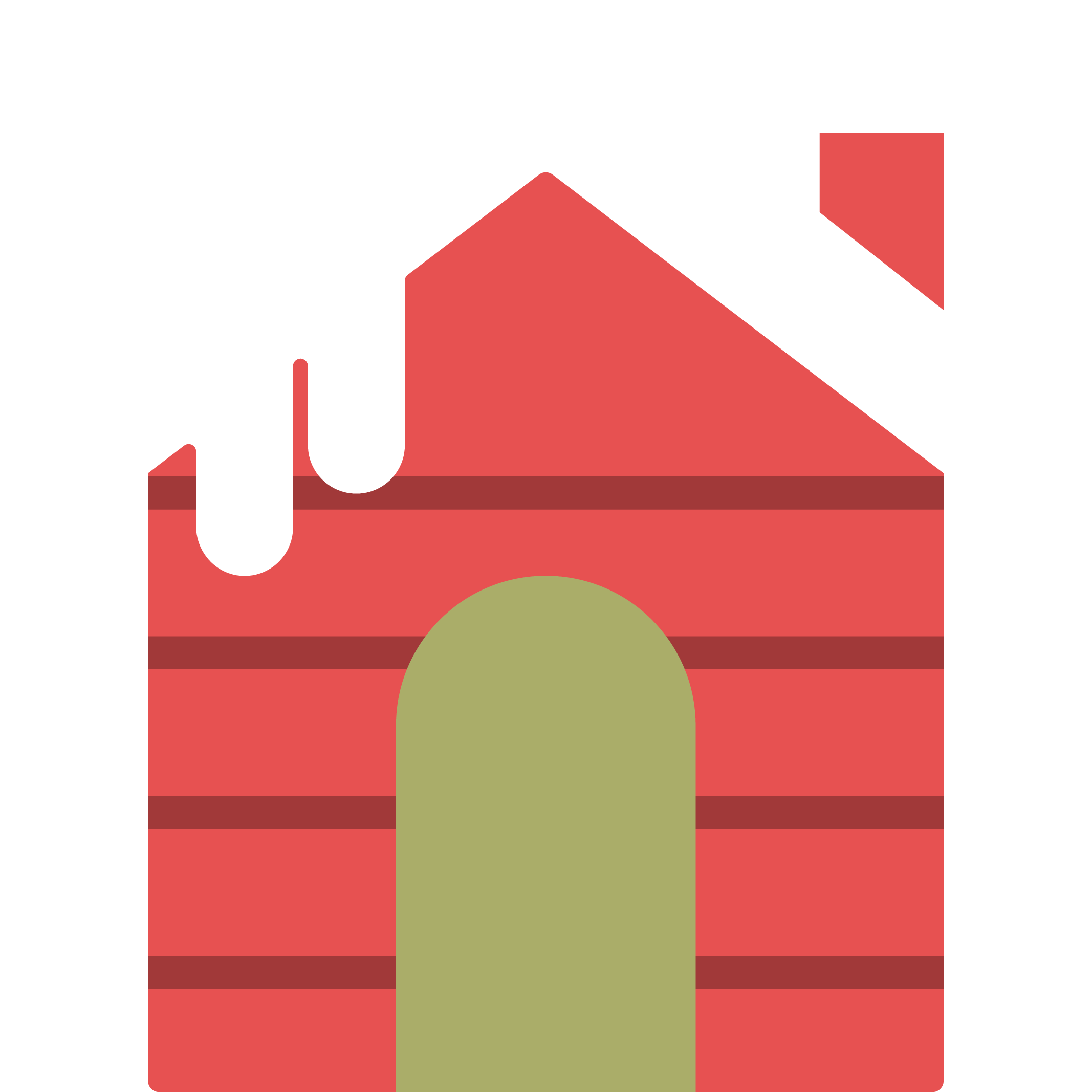 A PICTURE IS WORTH A THOUSAND WORDS
GIFTS
TRAD
EVENT
LTR
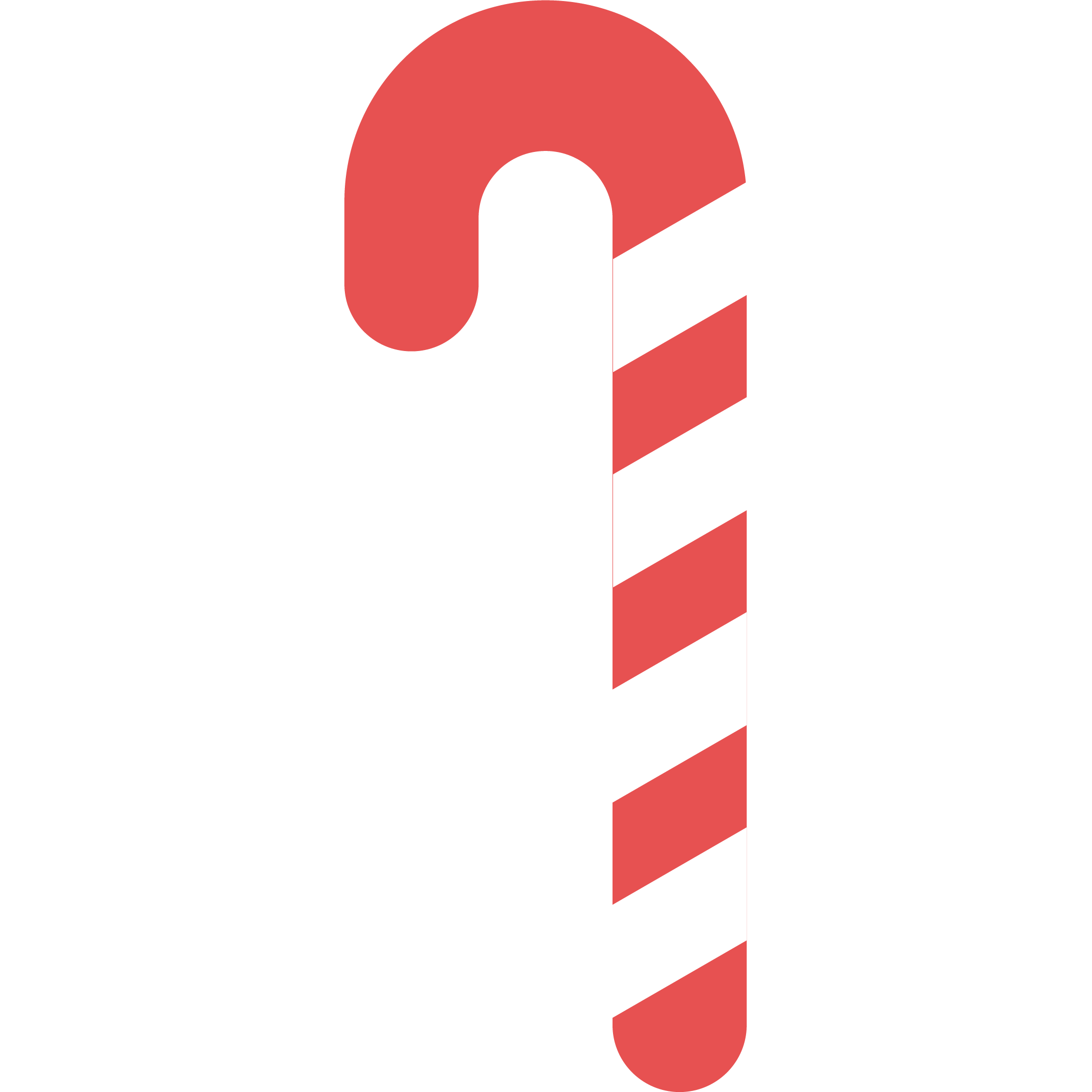 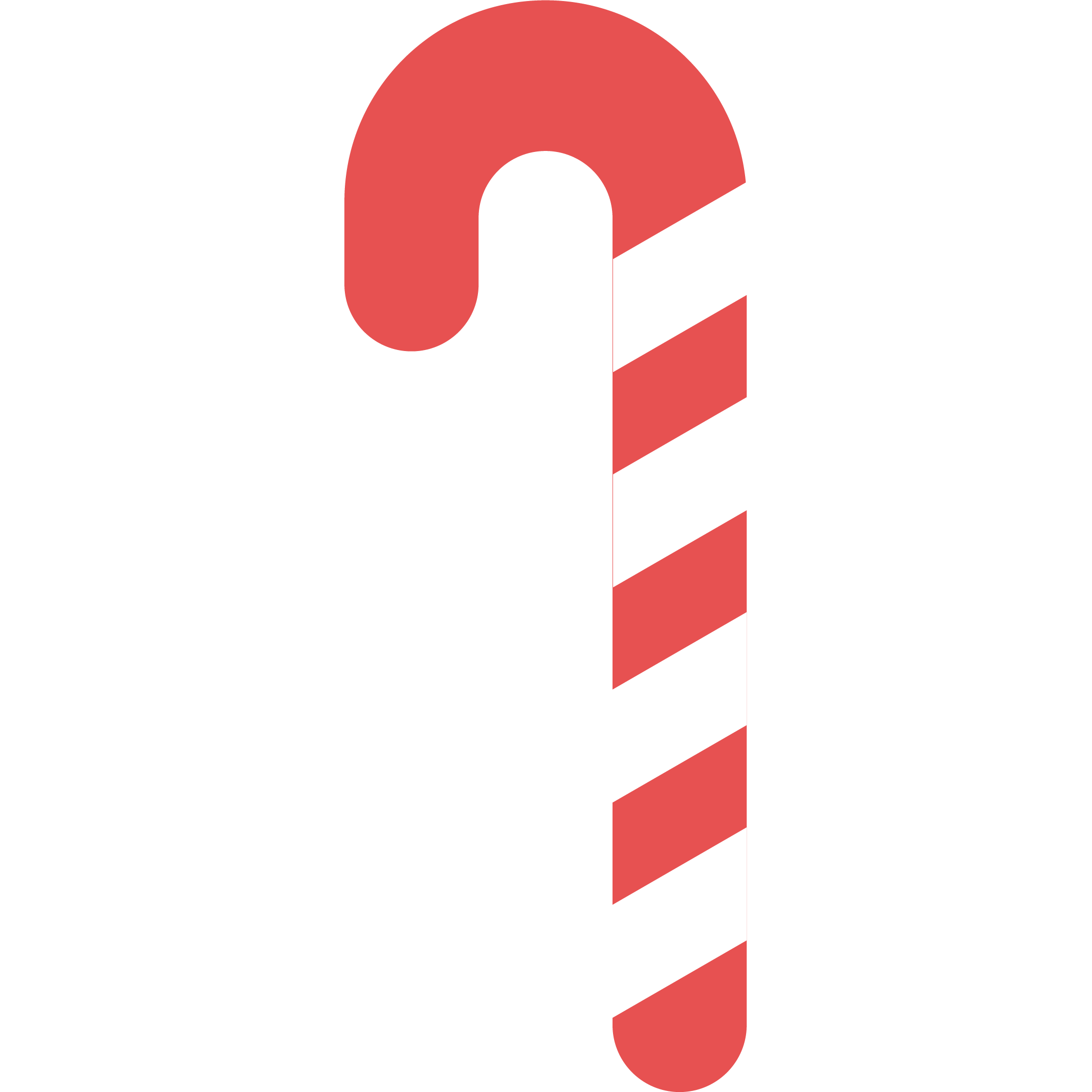 A GIFT PLANNER
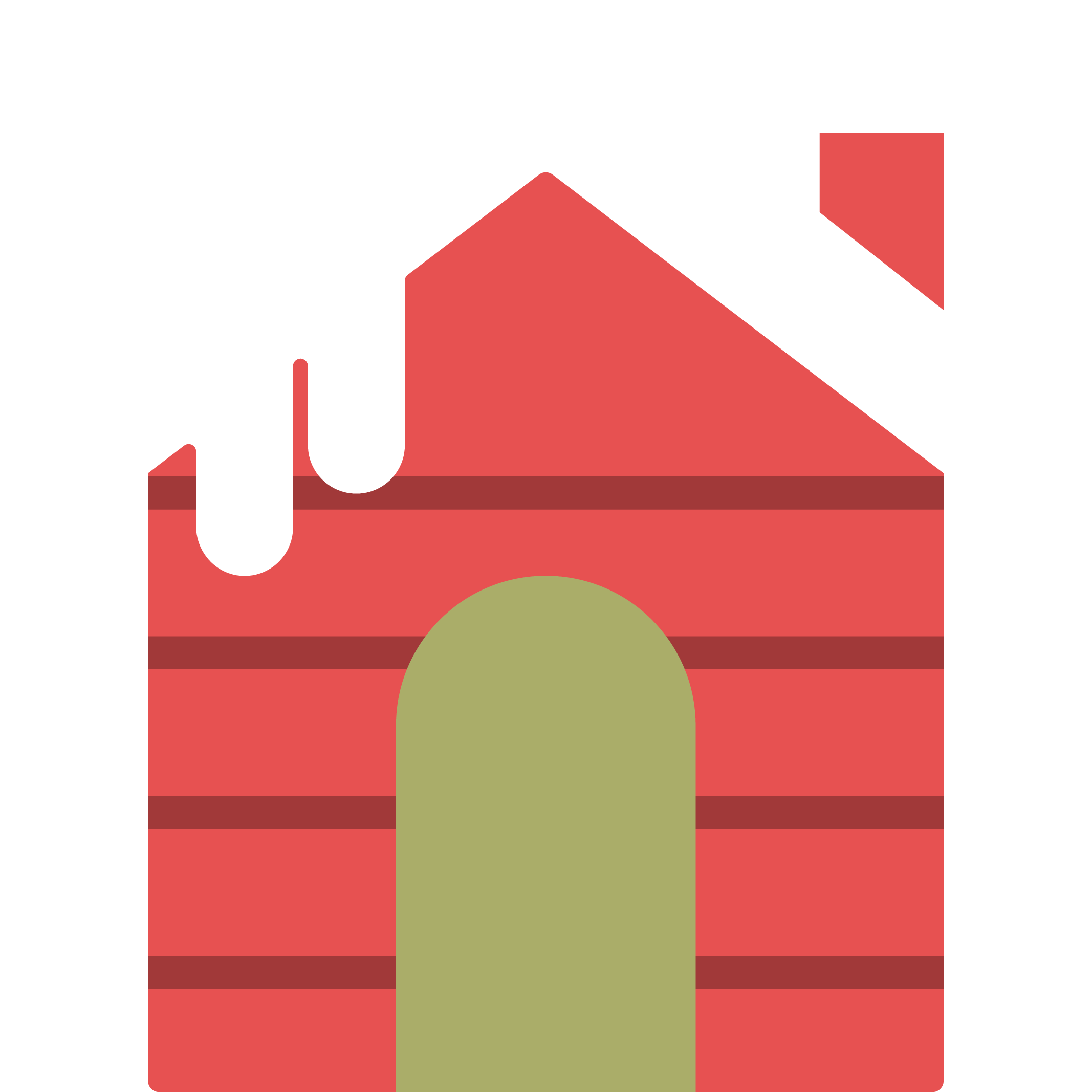 GIFTS
PERSONAL DETAILS
wish list
TRAD
Age: 18
Size: M
EVENT
Budget: $100
Notes: It’s only a bit larger than the Moon. The planet’s name has nothing to do with the liquid metal, since it was named after a Roman god
LTR
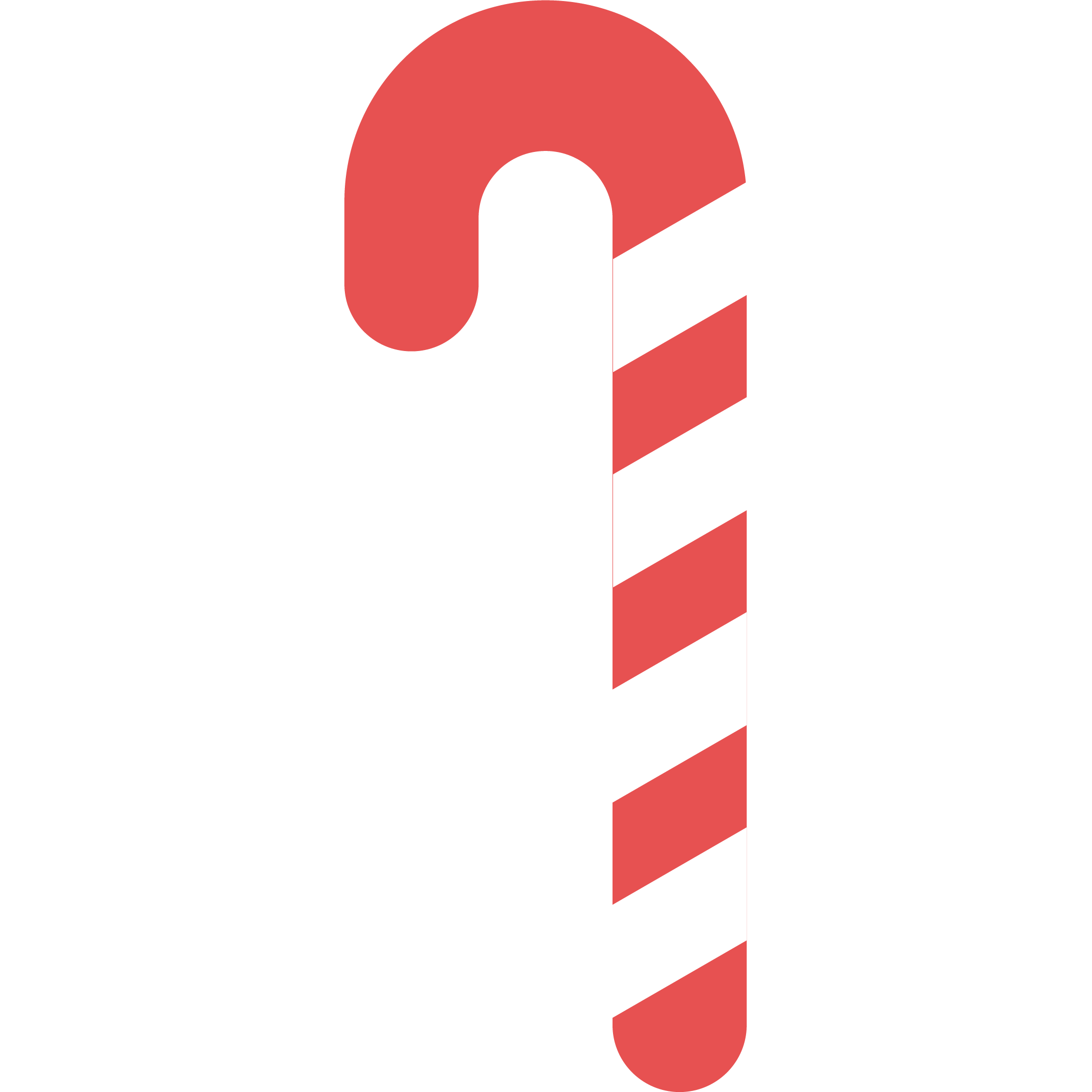 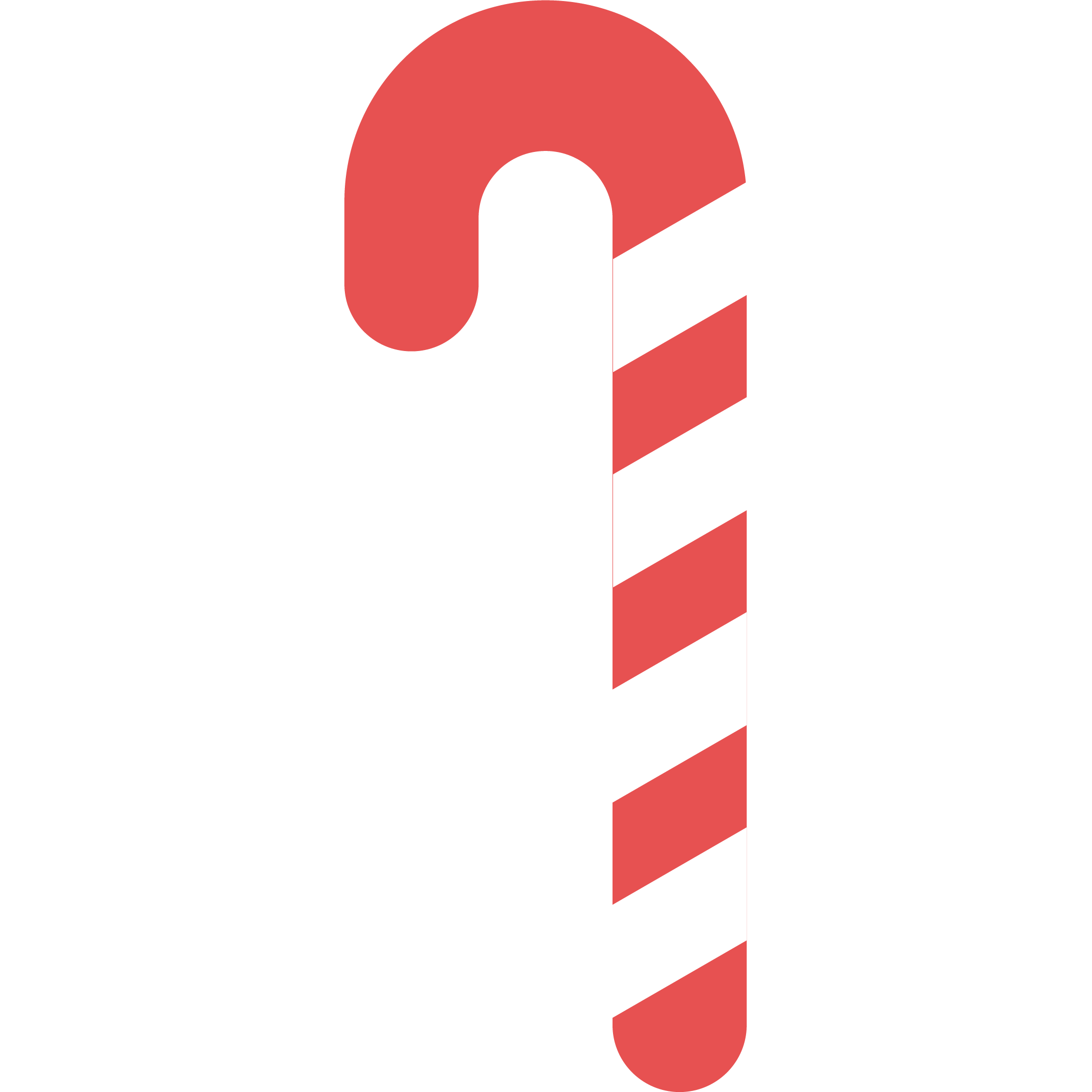 MY CHRISTMAS WISH LIST
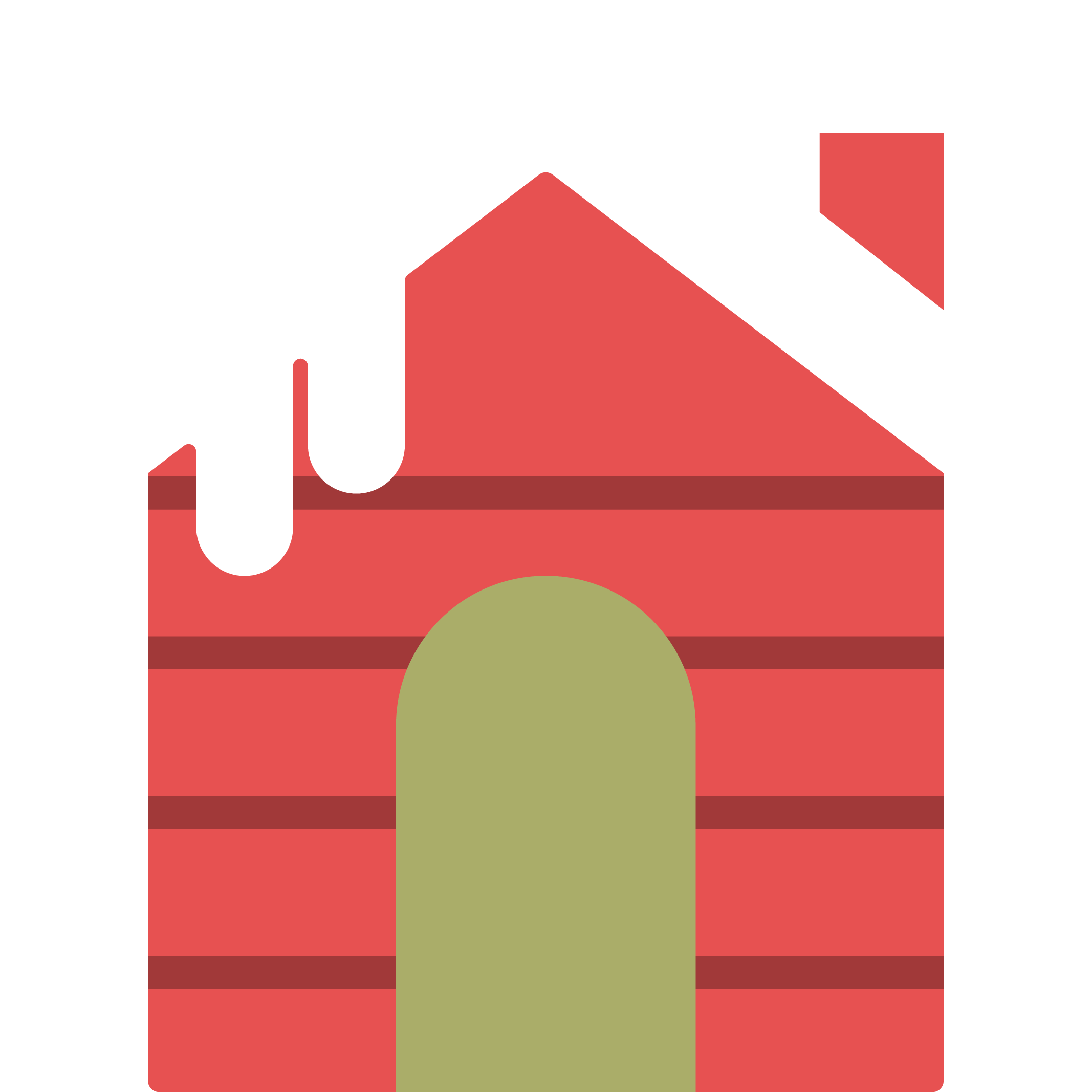 GIFTS
MY FAVORITES
THINGS I WANT
THINGS I'M REALLY INTO
TRAD
It has a beautiful name, but it’s terribly hot
Despite being red, Mars is a cold place
Mercury is the closest planet to the Sun
EVENT
LTR
THINGS I NEED
THINGS TO WEAR
THINGS TO READ
It’s the biggest planet in the Solar System
Saturn is the ringed one and a gas giant
Neptune is the farthest planet from the Sun
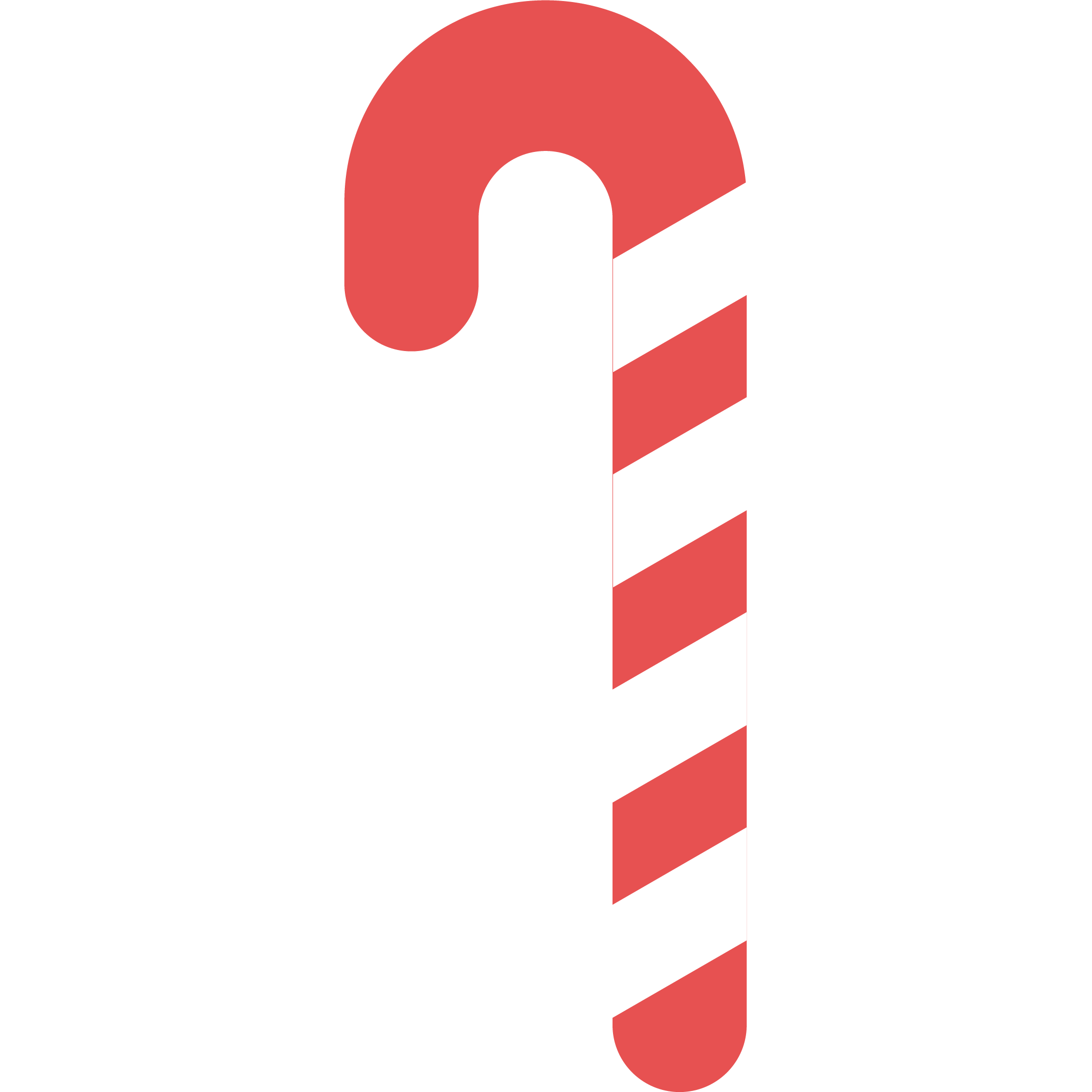 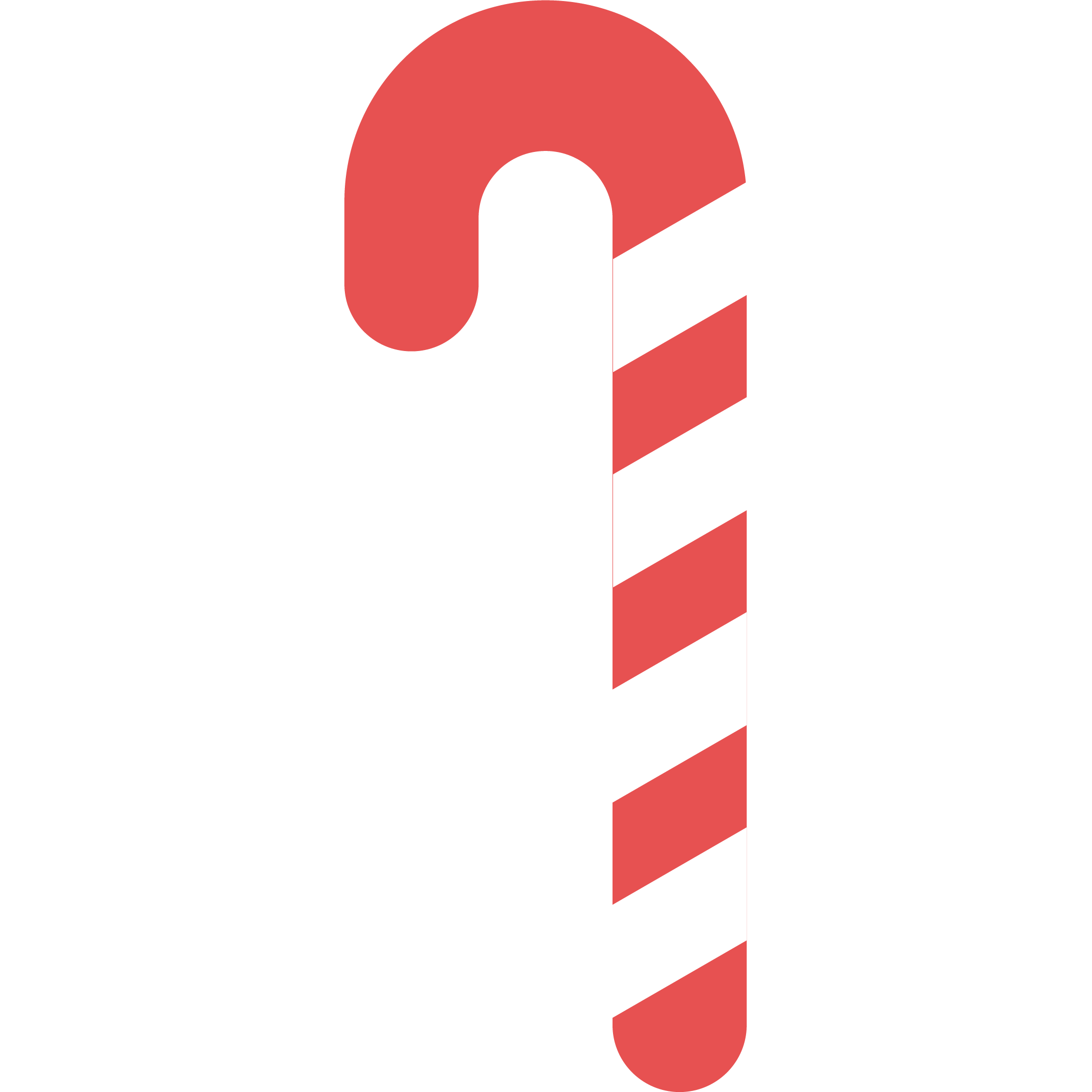 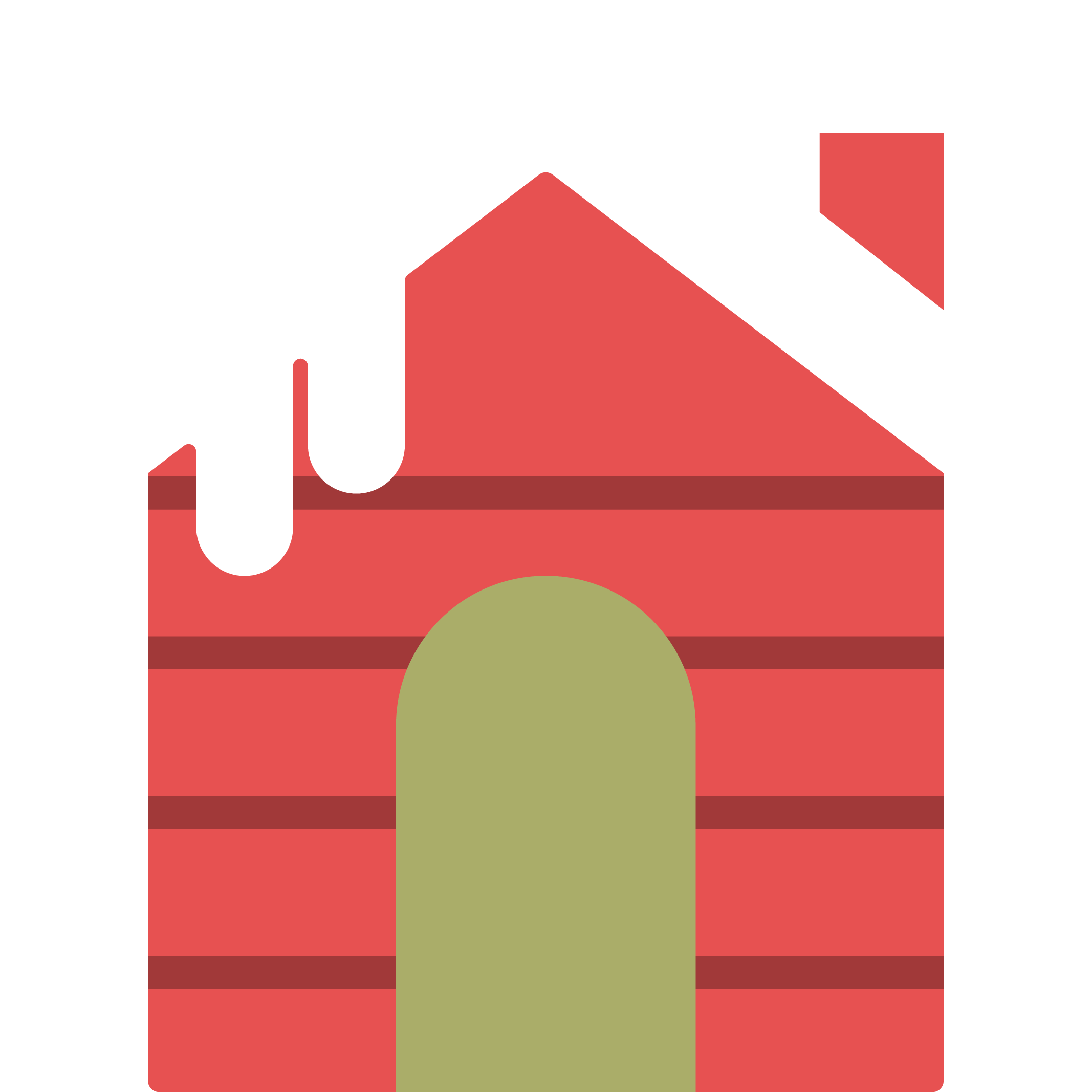 AWESOME WORDS
GIFTS
TRAD
EVENT
LTR
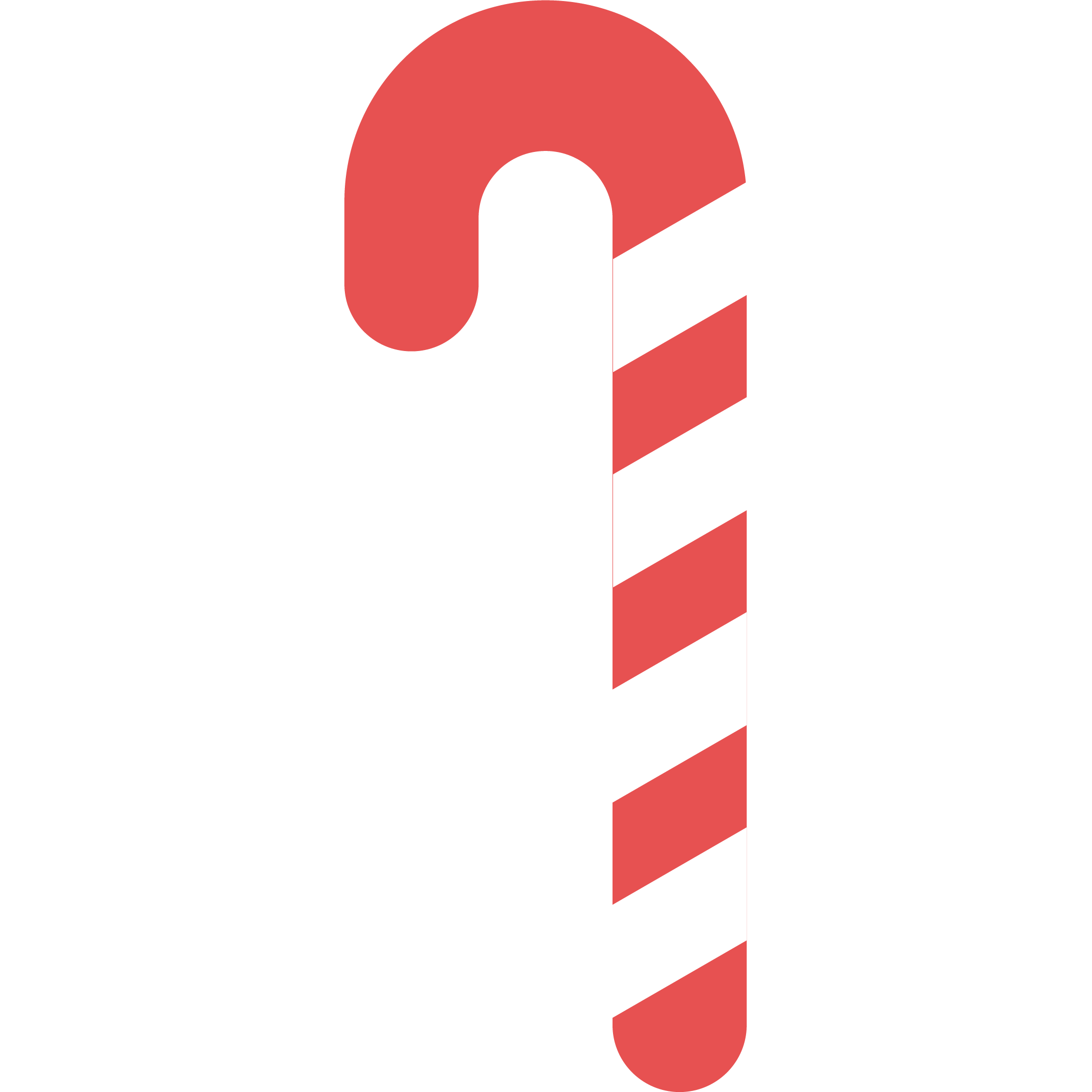 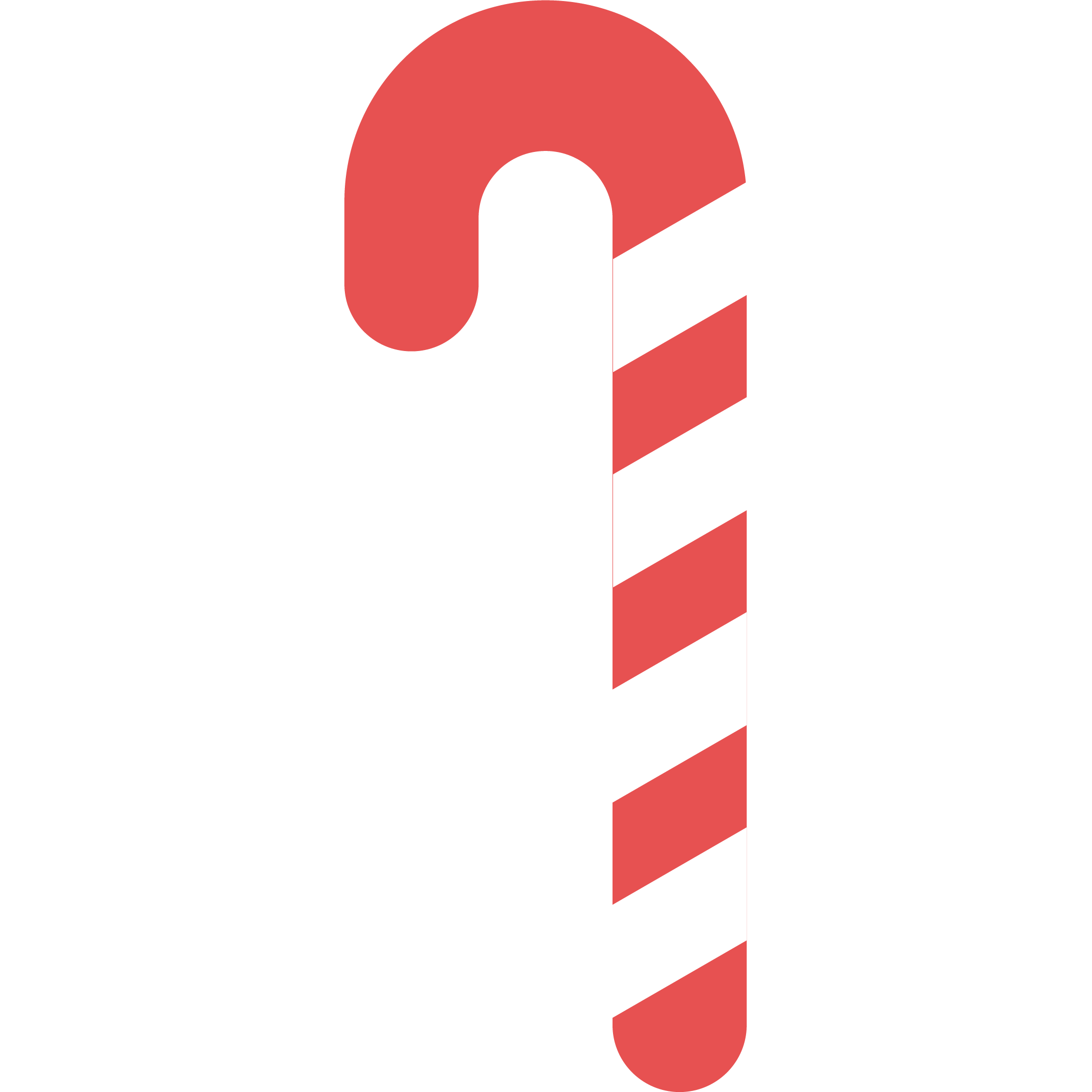 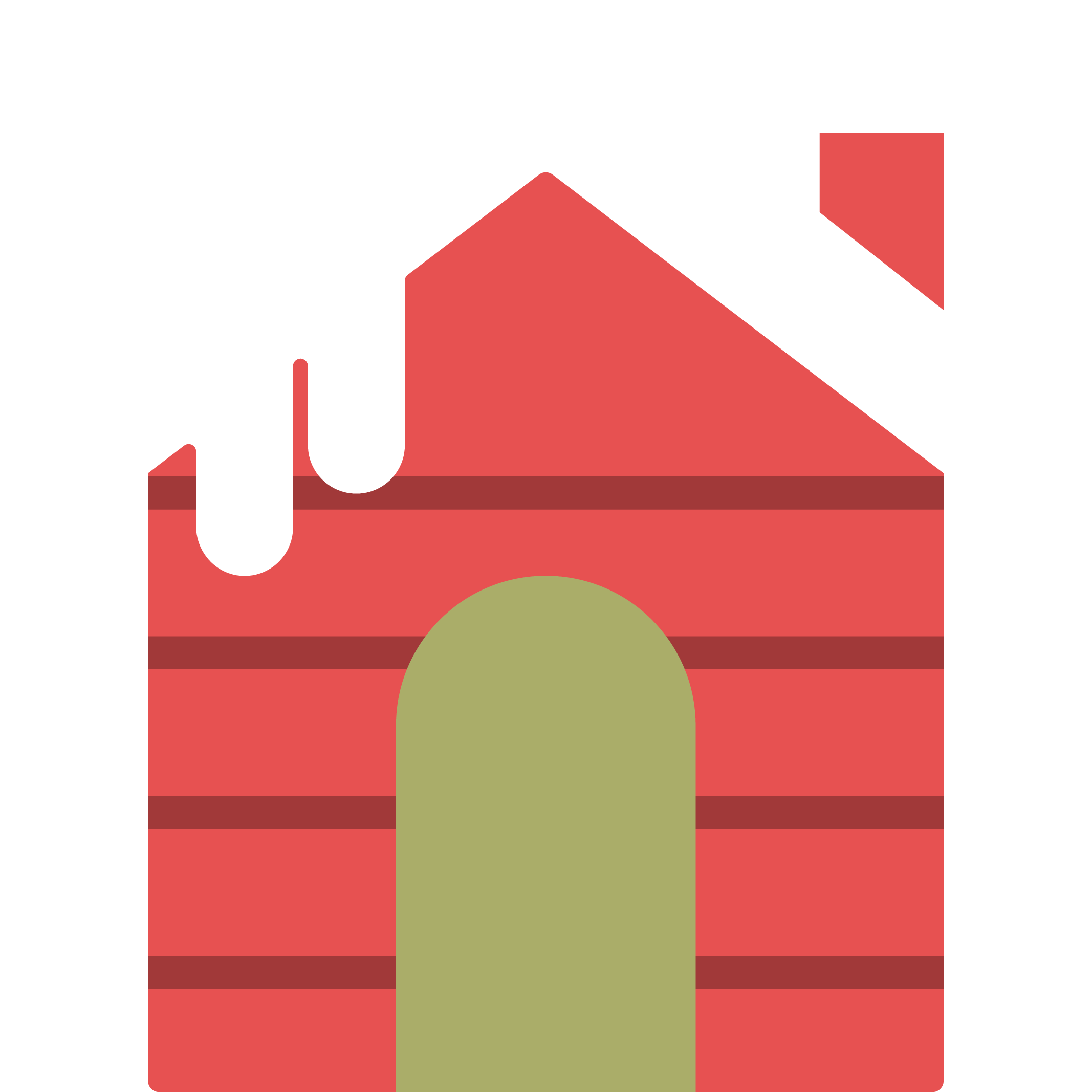 GIFTS
02.
TRAD
TRADITIONS
EVENT
LTR
You could enter a subtitle here if you need it
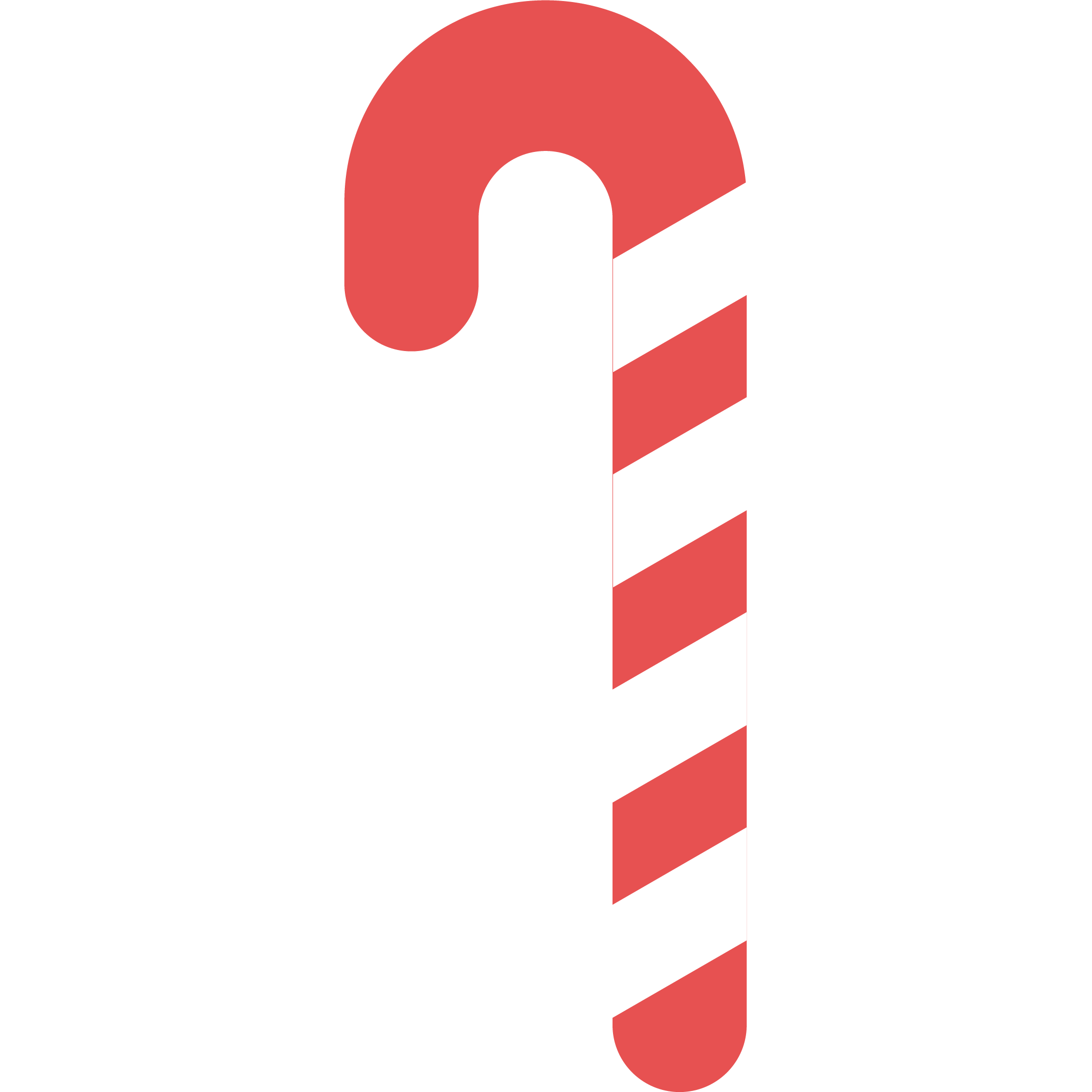 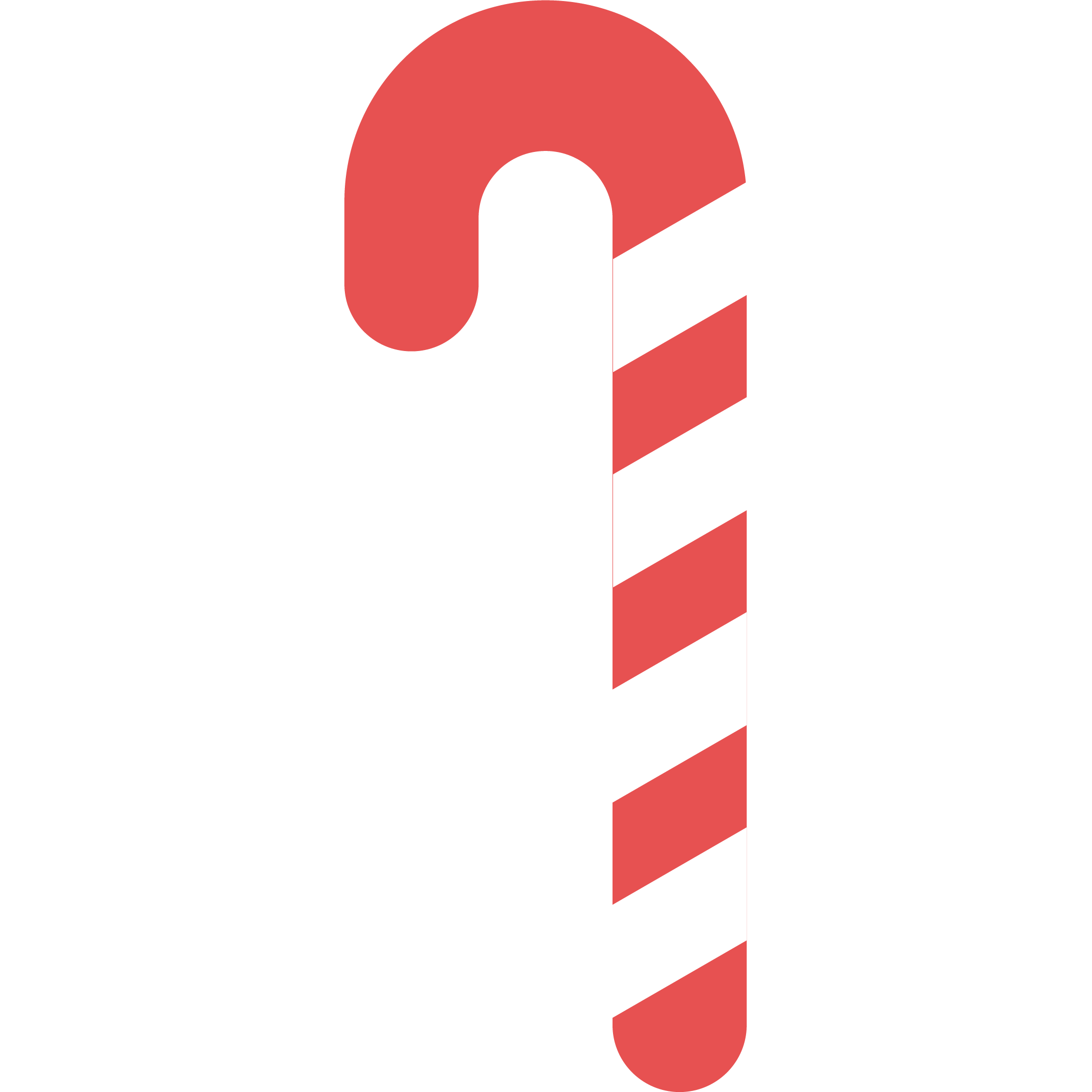 HOLIDAY TRADITION CHECKLIST
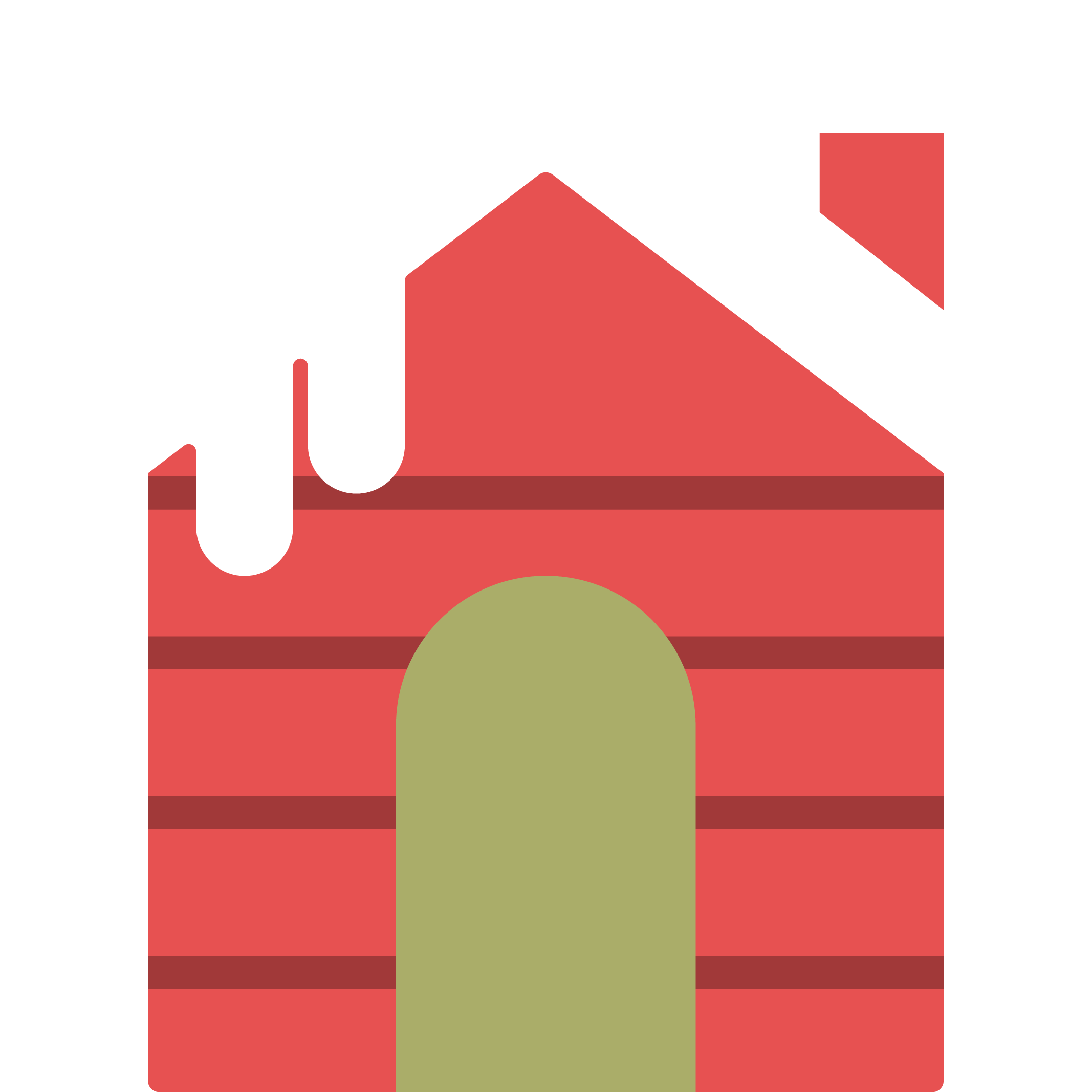 GIFTS
Decorate the tree
Picture with Santa Claus
TRAD
Hang lights outside
Visit holiday festival
EVENT
Make homemade cookies
Enjoy hot cocoa
LTR
Send out holiday cards
Wear holiday pajamas
Make a snowman
Donate toys
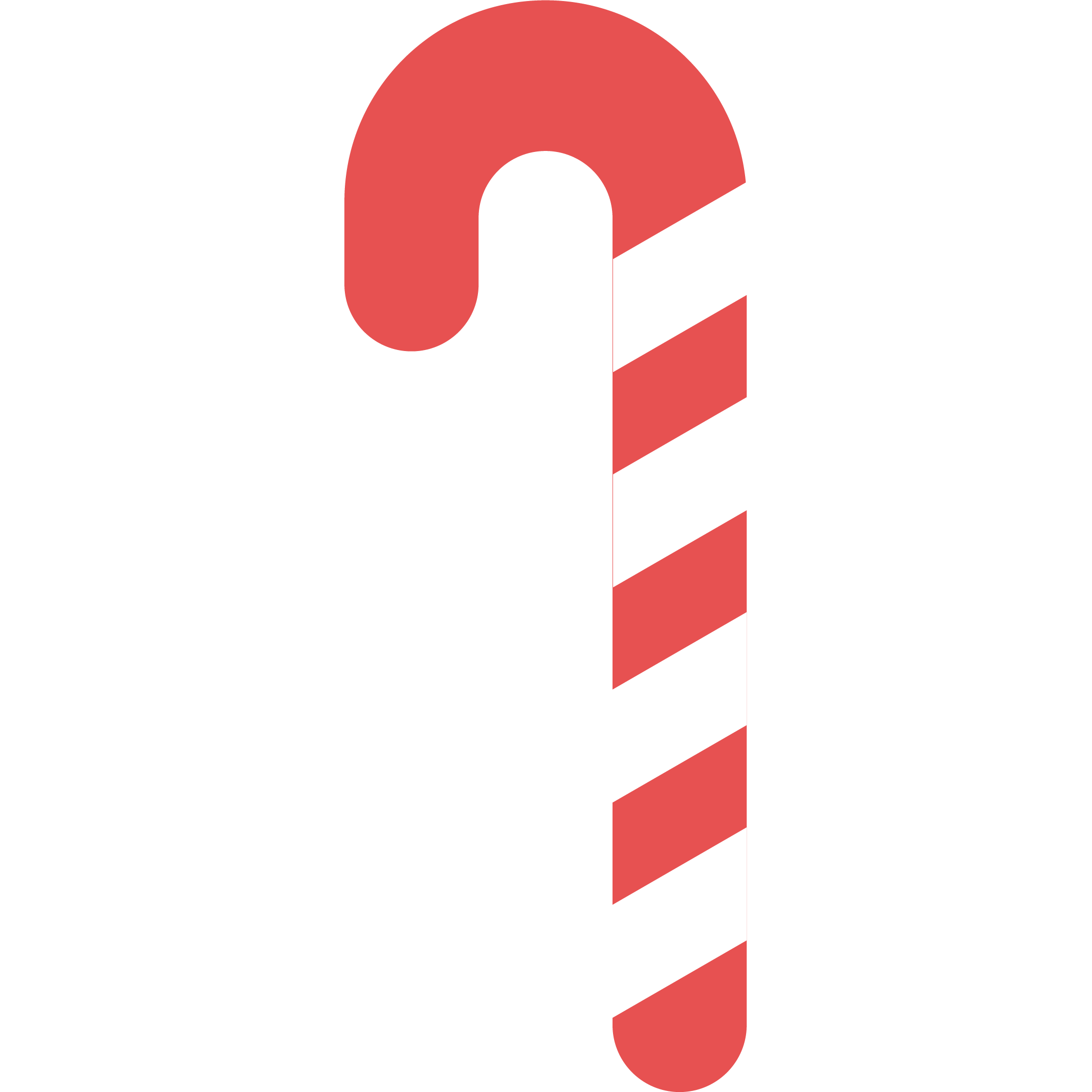 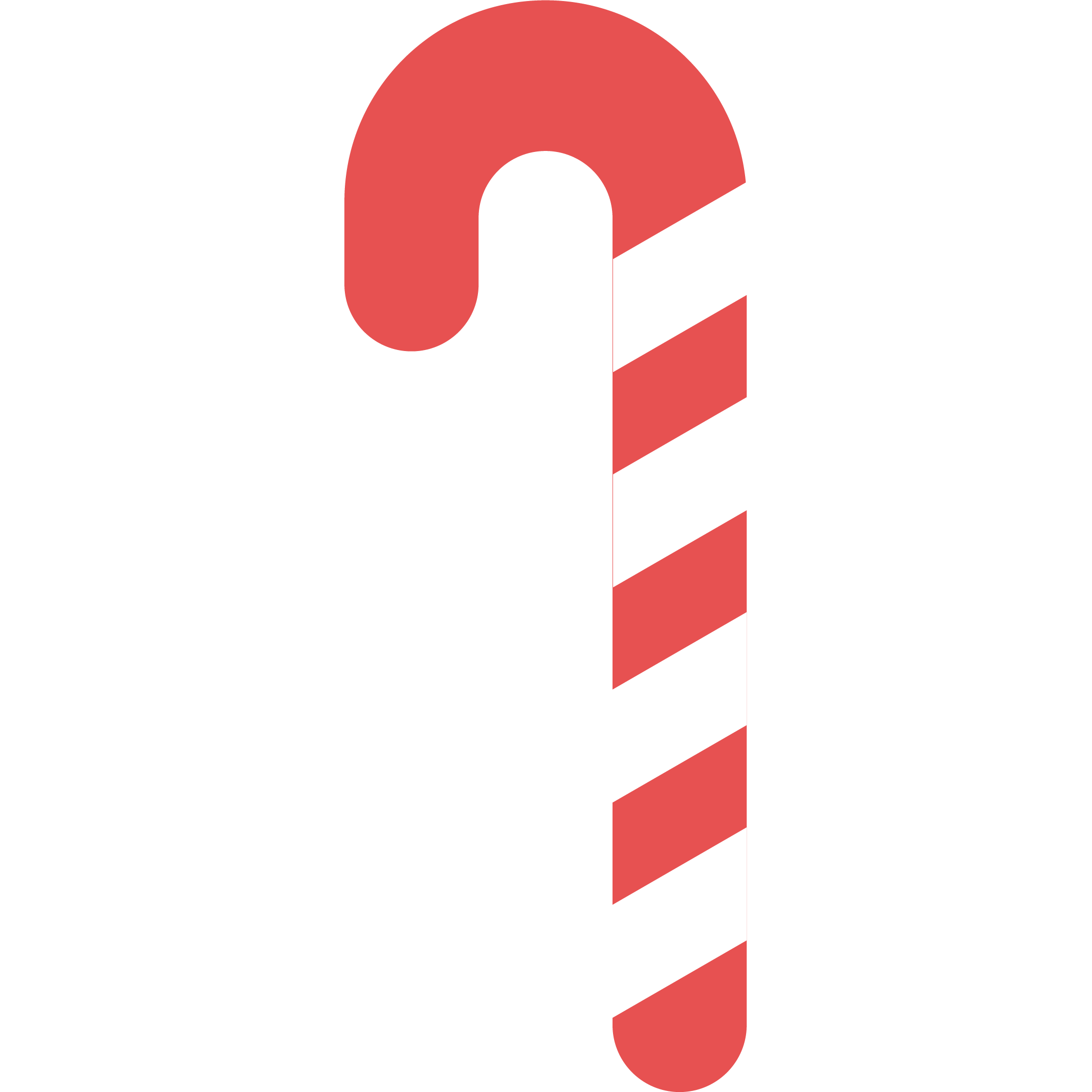 UNUSUAL HOLIDAY TRADITIONS
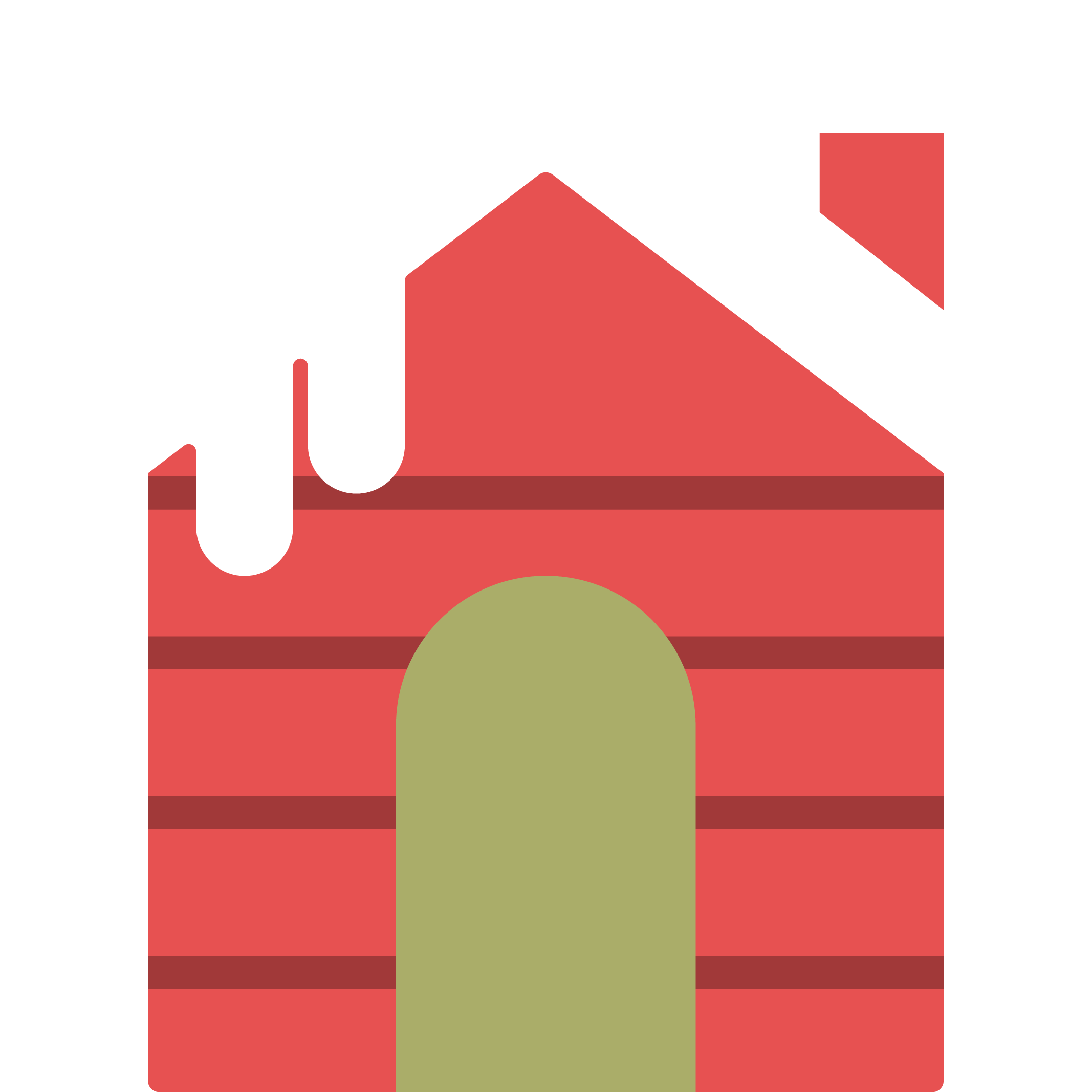 ITALIA
GIFTS
The gifts are delivered by a witch named 'La Befana'
TRAD
VENEZUELA
EVENT
They attend Christmas mass on skates
LTR
AUSTRALIA
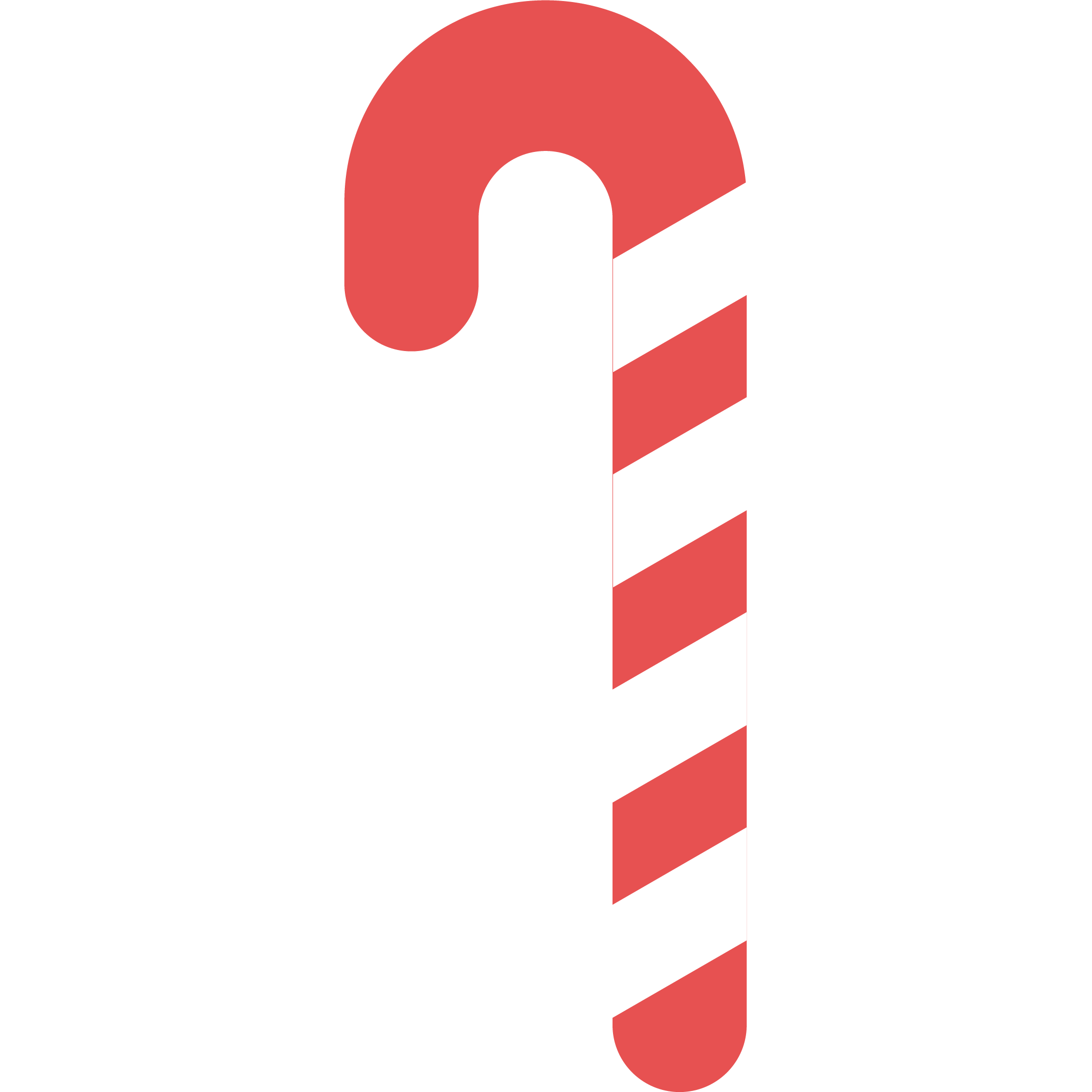 There is a macabre creature called 'Krampus'
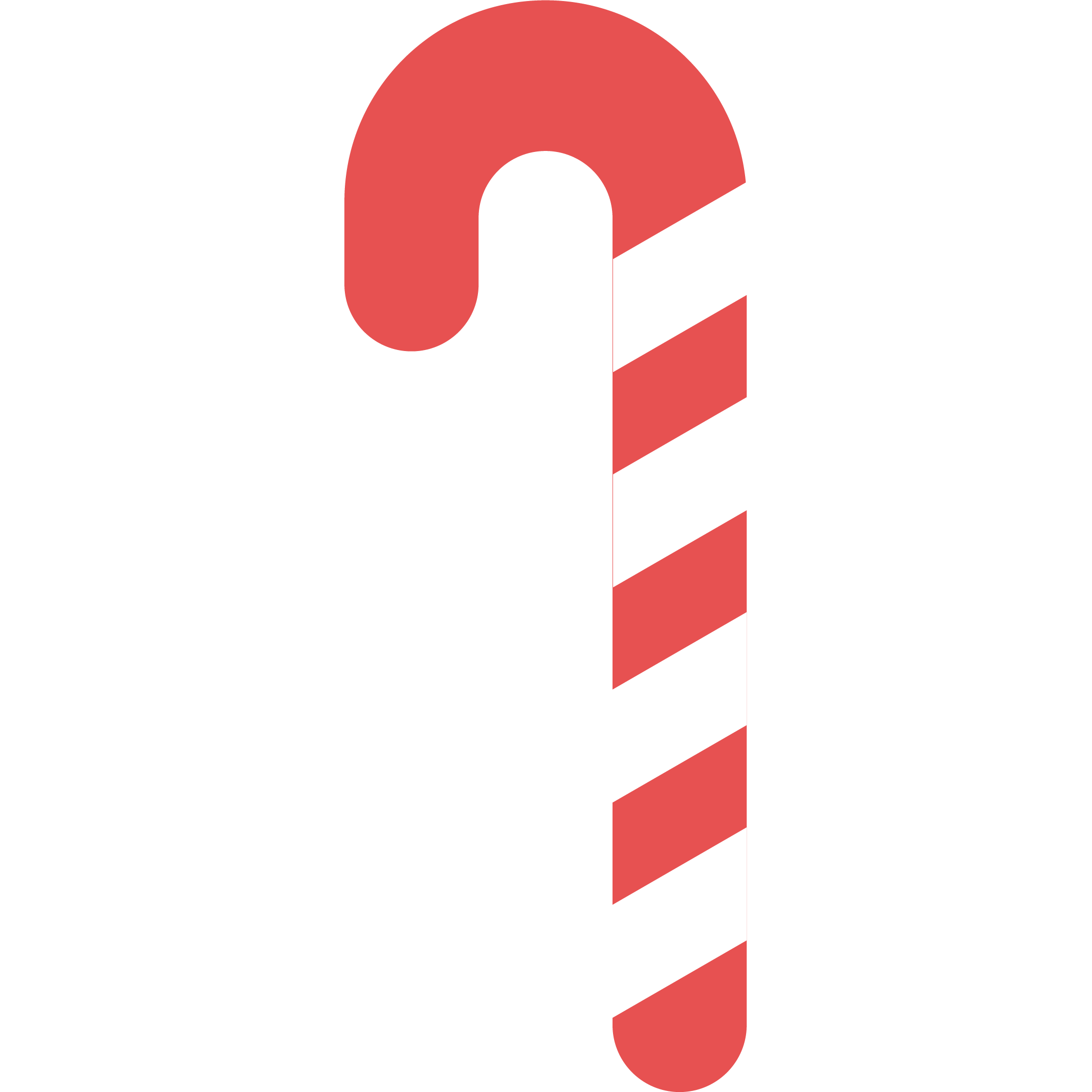 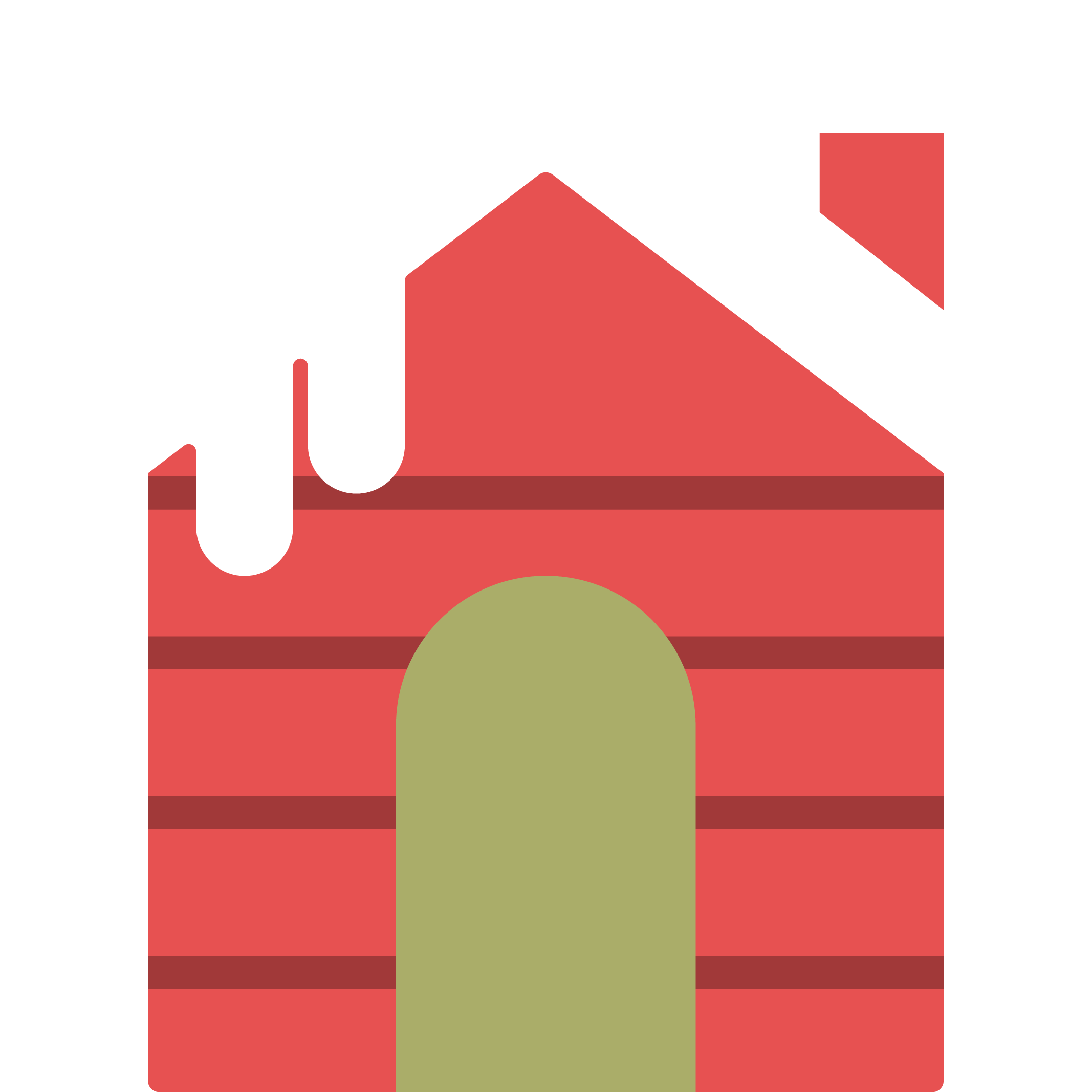 GIFTS
03.
TRAD
DINNER & EVENT
EVENT
LTR
You could enter a subtitle here if you need it
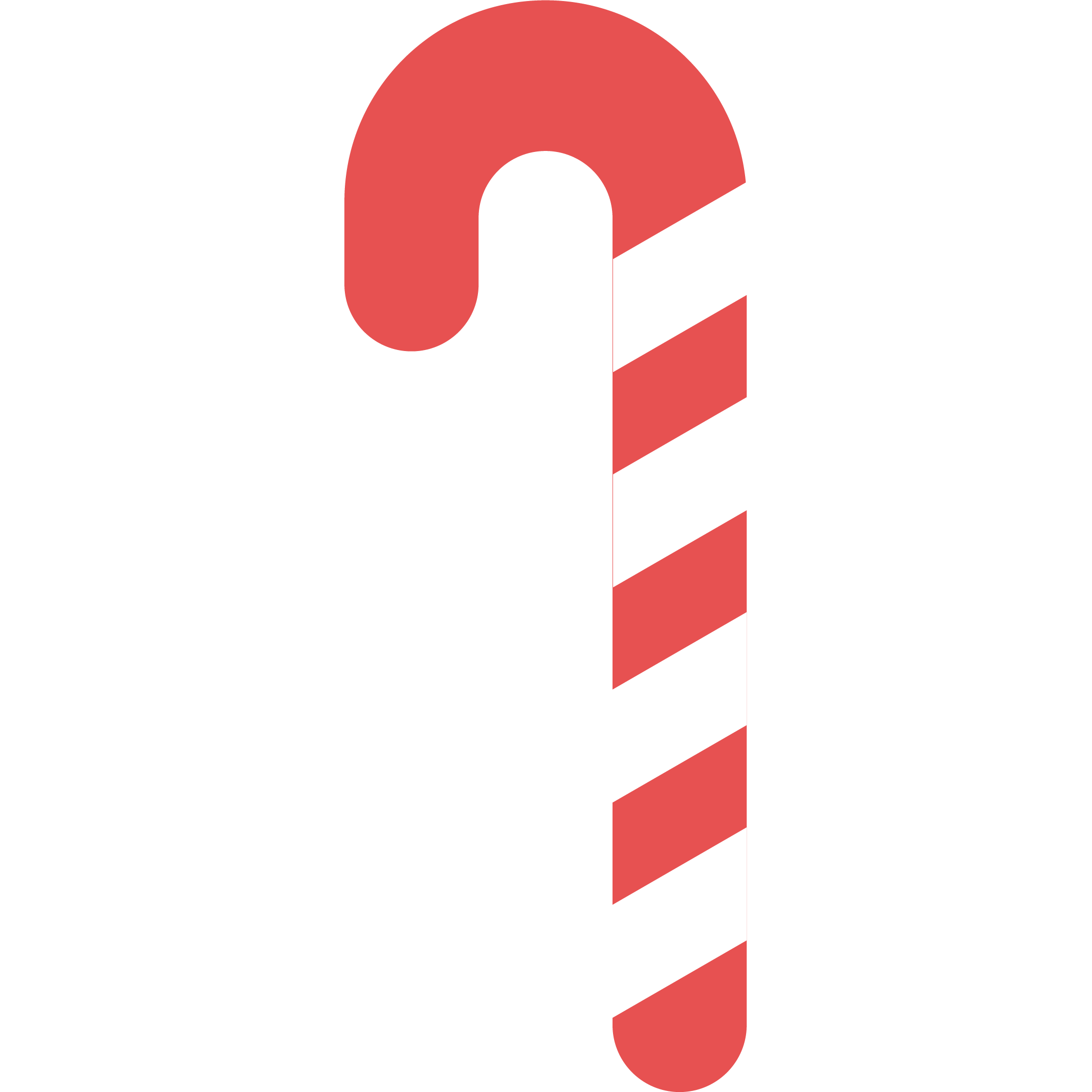 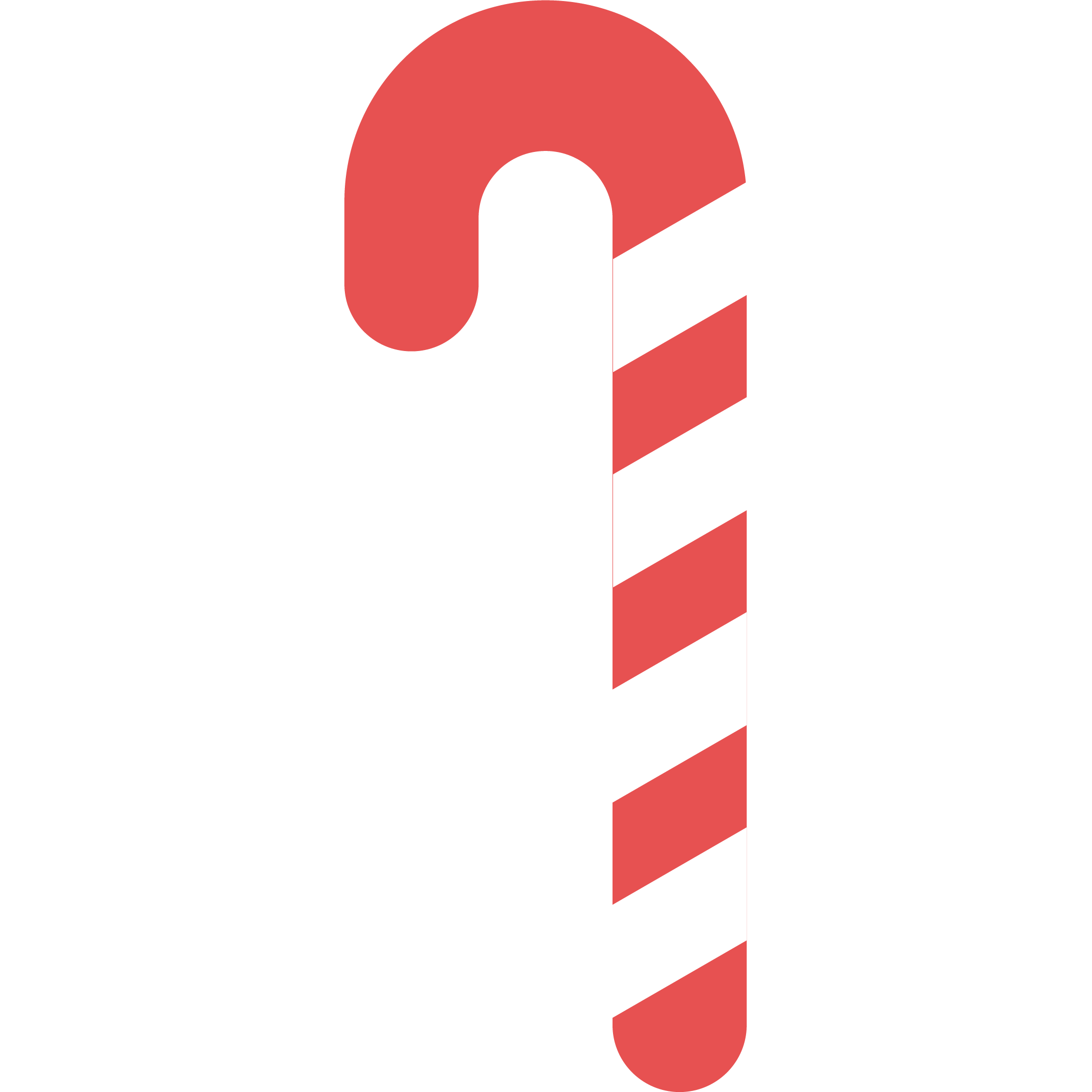 EVENT PLANNING
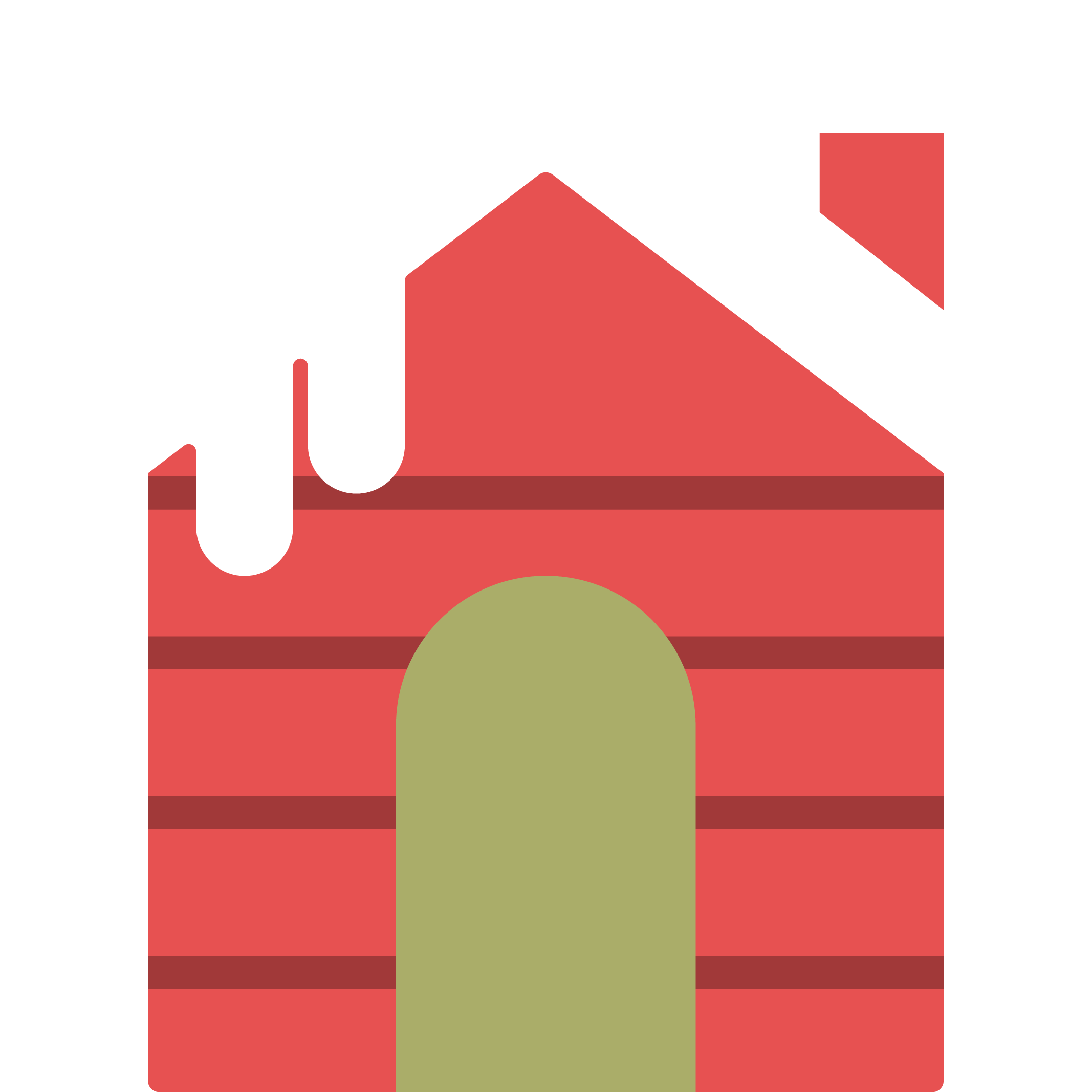 FOOD & DRINKS
DECORATIONS & SUPPLIES
GIFTS
TRAD
Lettuce
Chicken
Potatoes
Cherries
Carrots
Eggs
Beer
Water
Lemon
Apple
Bananas
Garlic
Tofu
Quinoa
Limes
Oranges
Peas
Onions
Peppers
Beans
Balloons
Tissue Tassel
Stars Confetti
Paper Lantern
Ribbon
Garland
Confetti
Ceiling Decor
Card Box
Streamers
EVENT
LTR
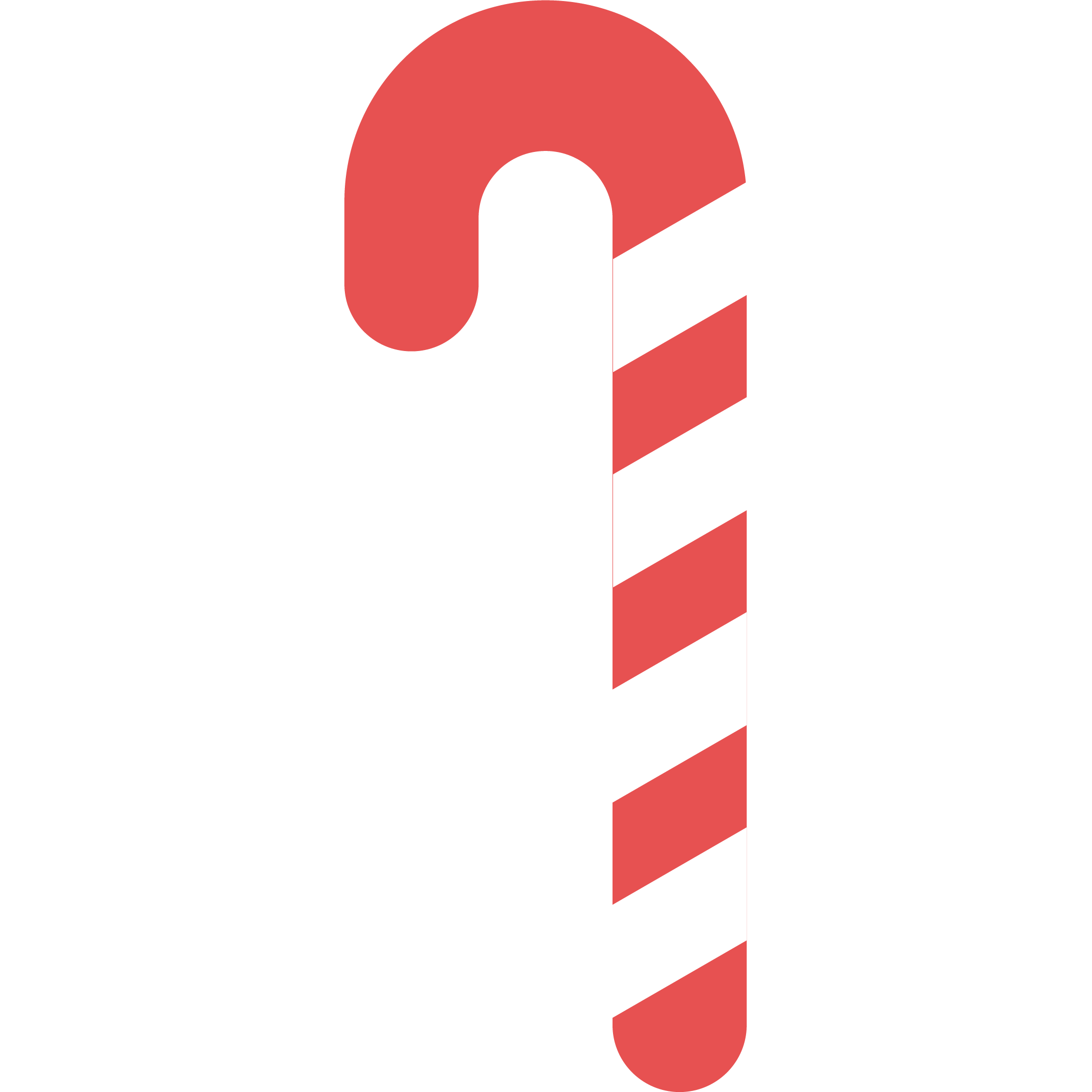 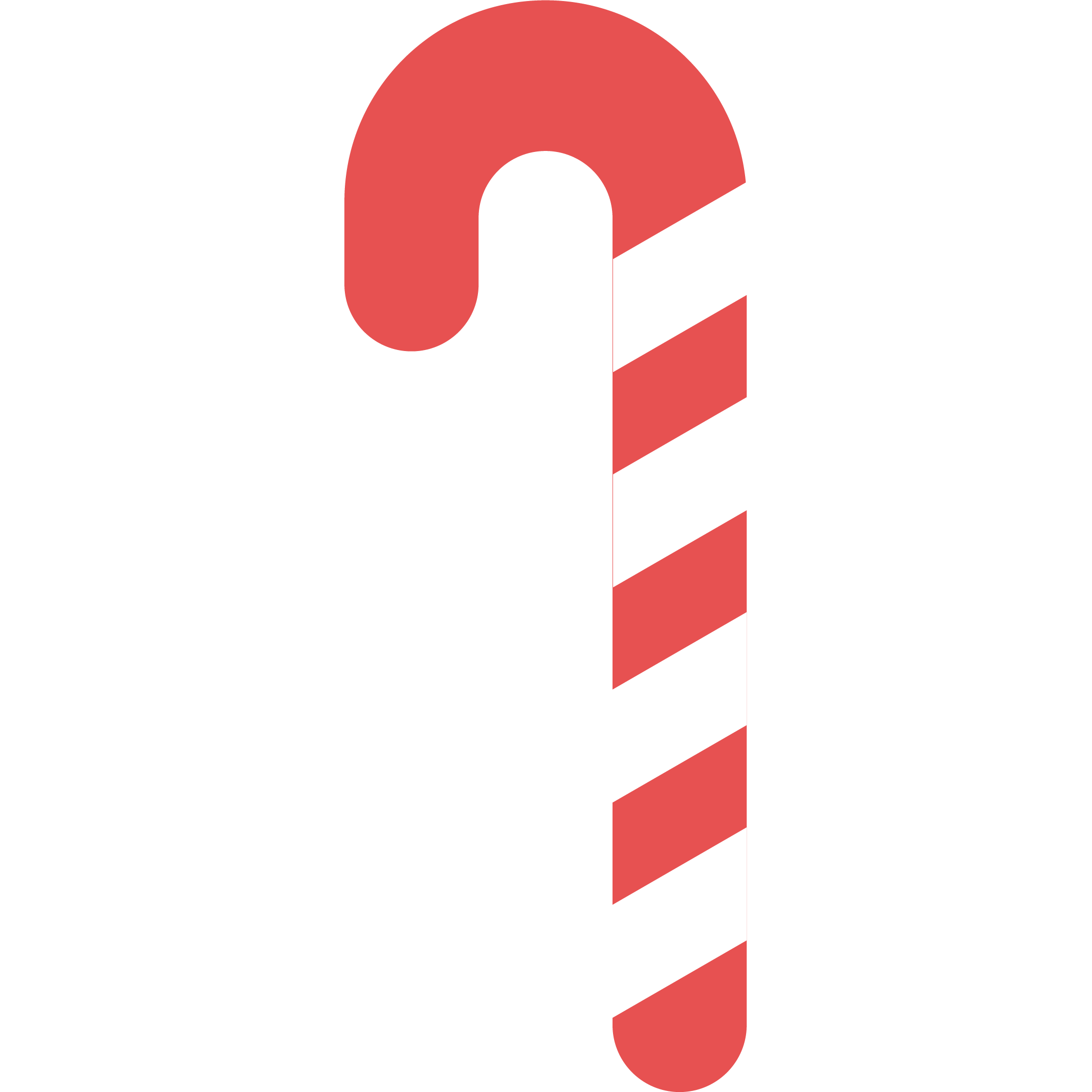 BUDGET
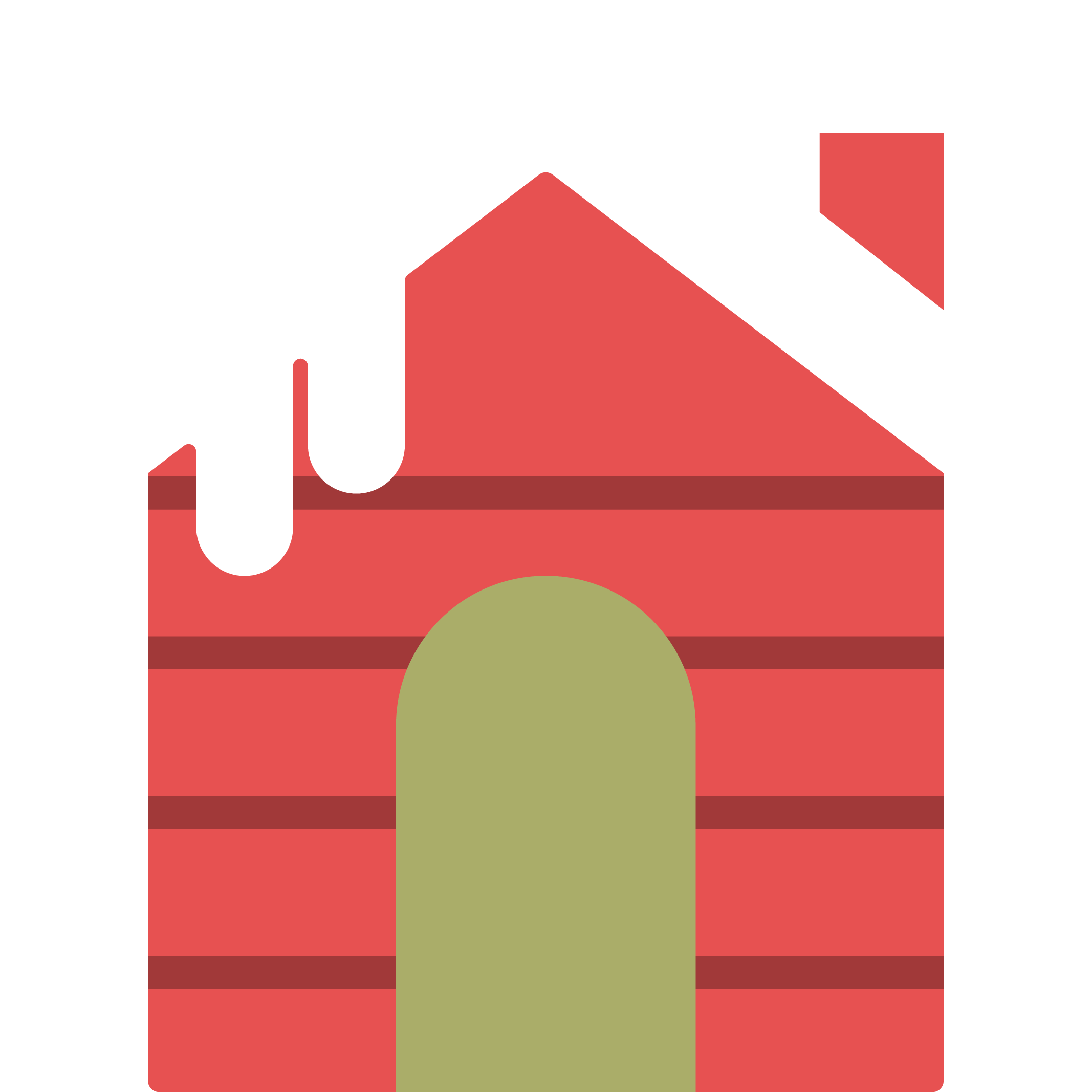 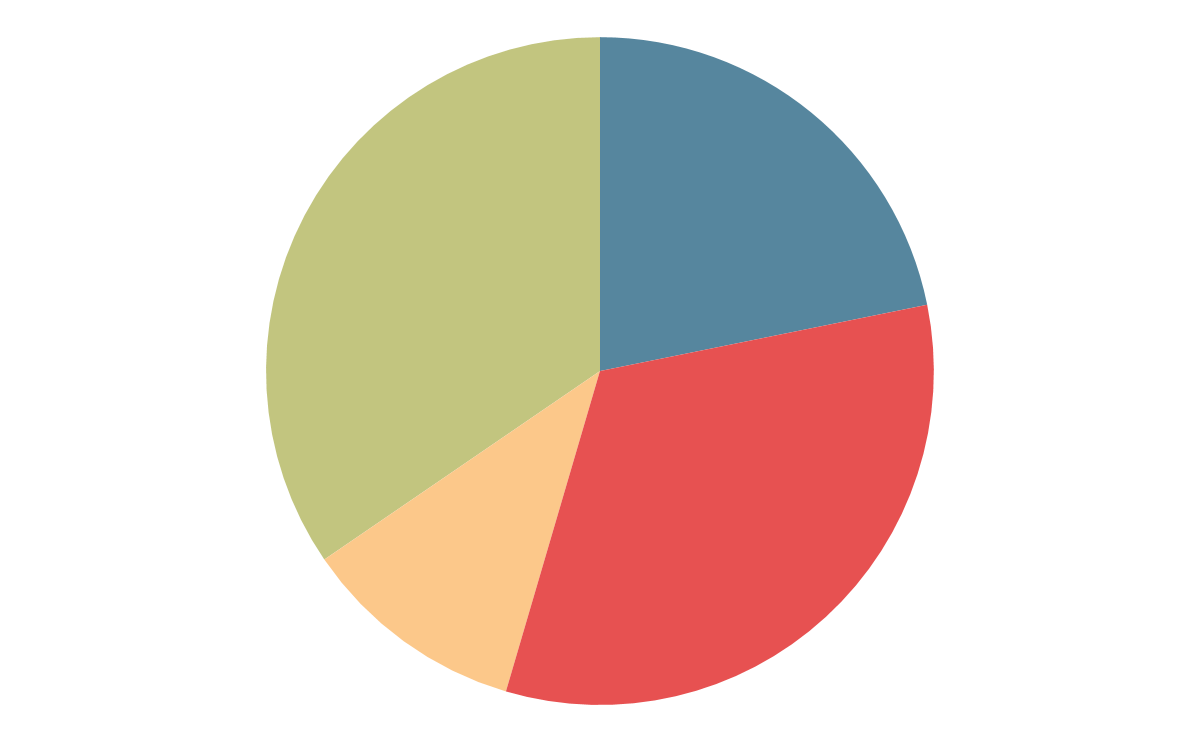 GIFTS
FOOD
DRINKS
Mercury is the smallest planet
Venus has a beautiful name
21,8%
TRAD
34,5%
EVENT
DECORATIONS
GIFTS
Saturn is the ringed one
Mars is a very cold place
LTR
32,7%
10,9%
To modify this graph, click on it, follow the link, change the data and paste the new graph here, replacing this one
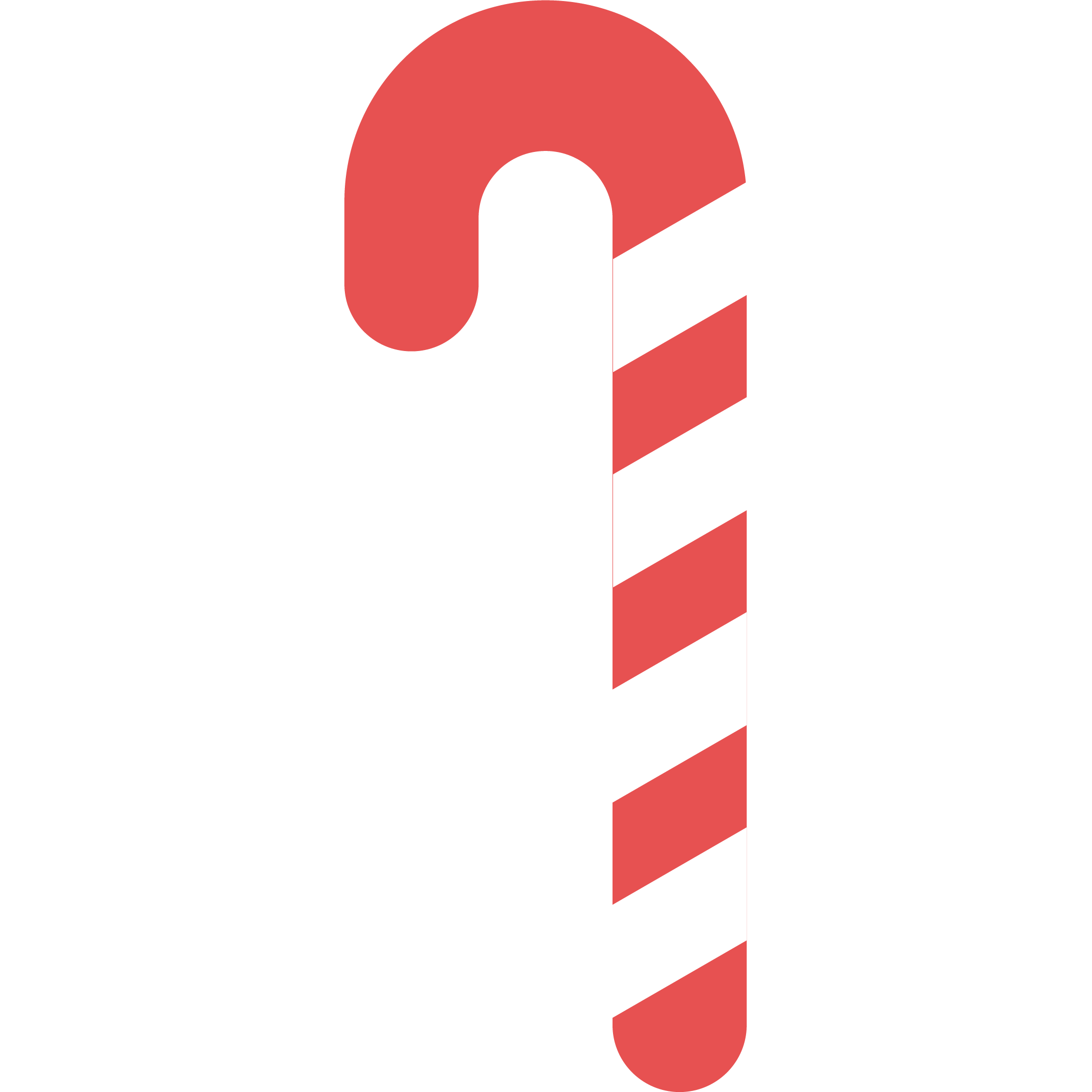 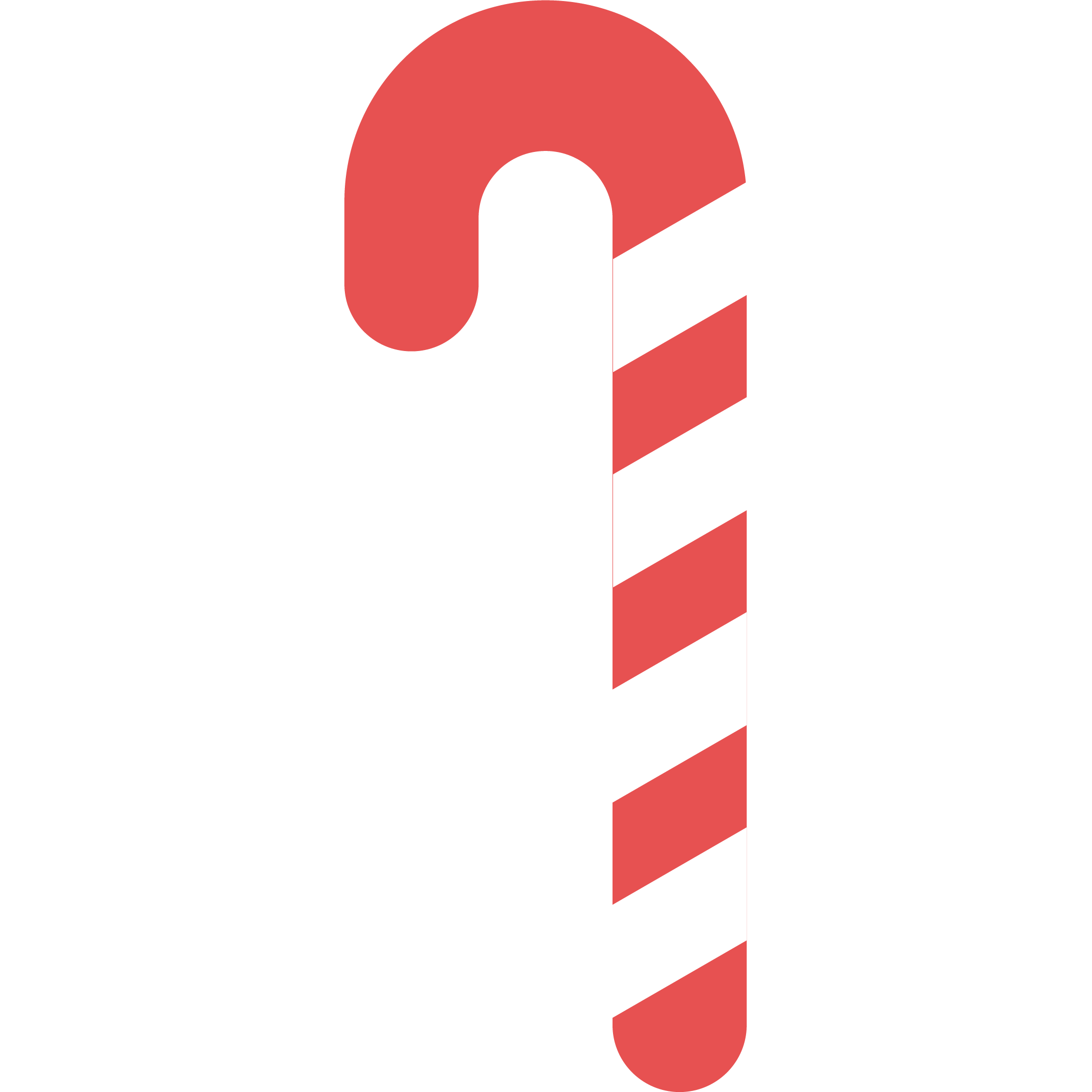 INGREDIENTS
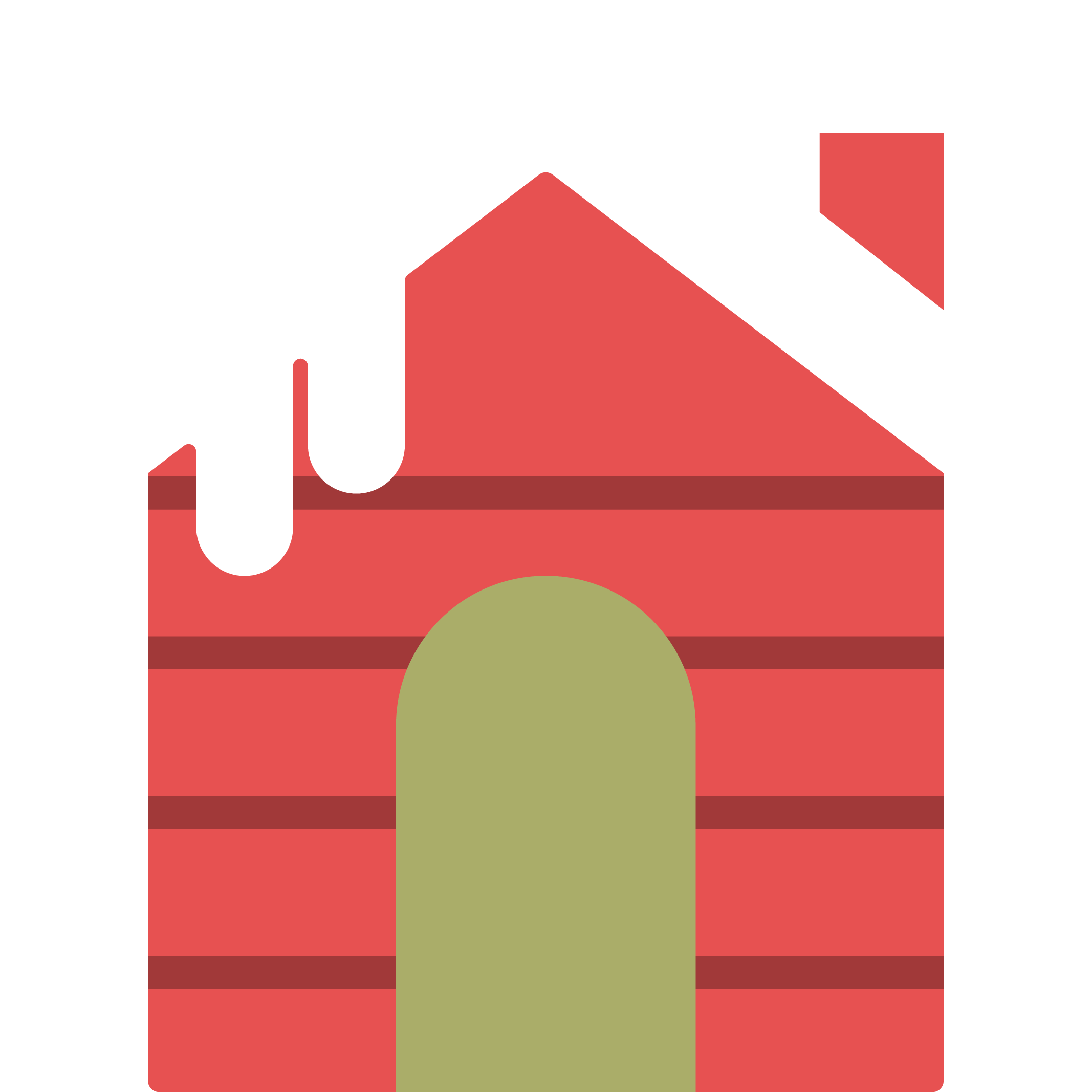 GIFTS
ONION
CHICKEN
1 tablespoon onion powder
Whole chicken, giblets removed
TRAD
EVENT
LTR
MARGARINE
SALT & PEPPER
½ cup margarine
Salt and black pepper
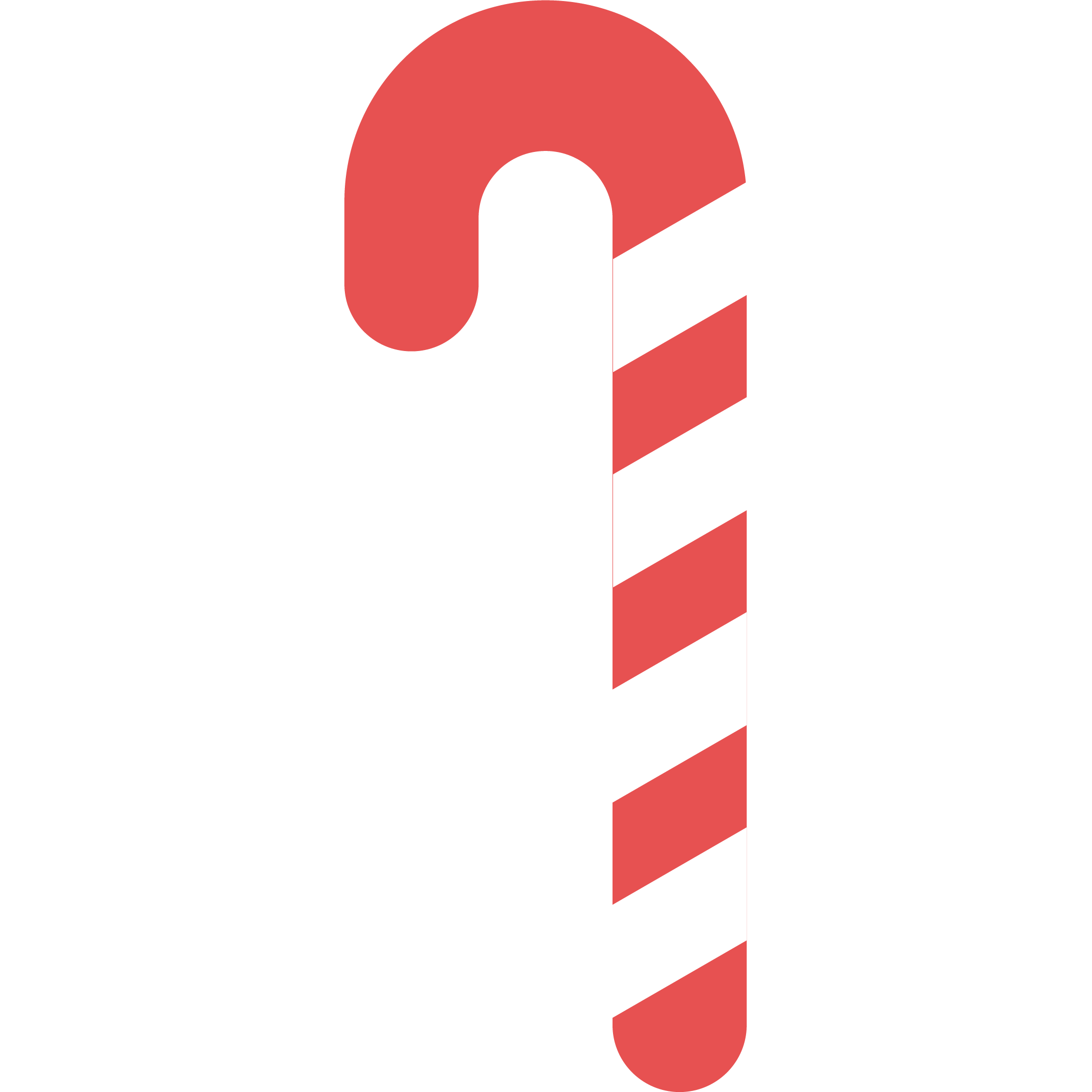 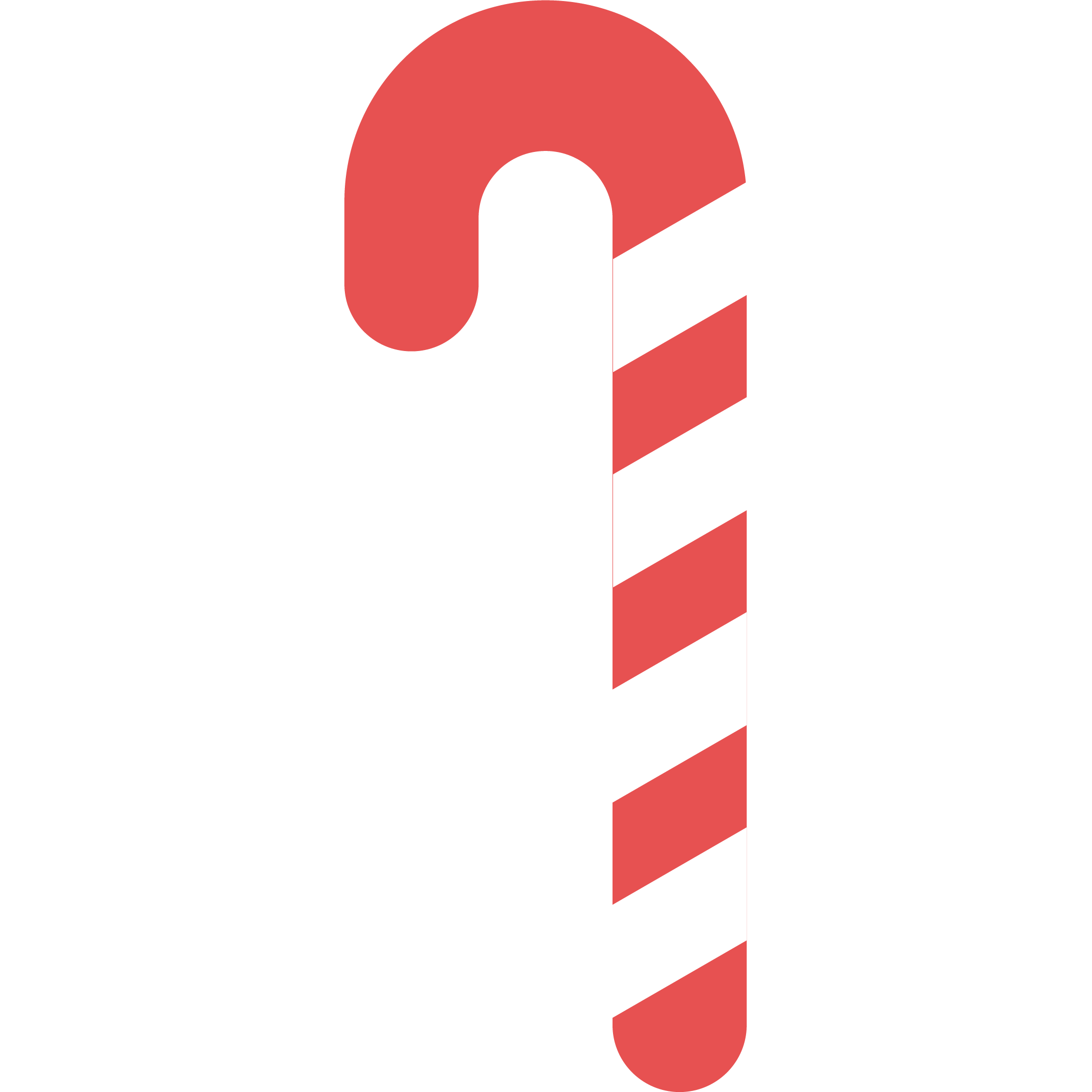 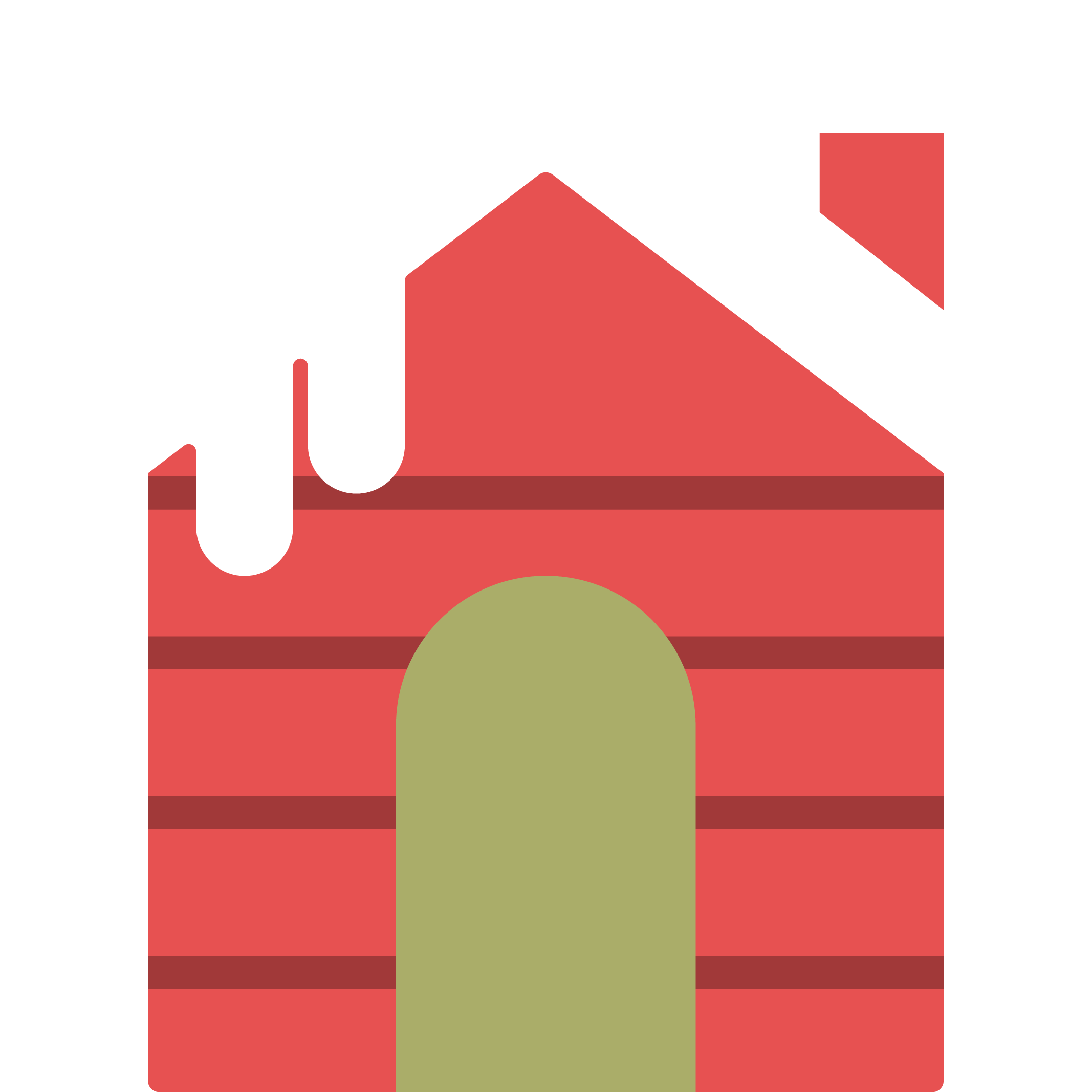 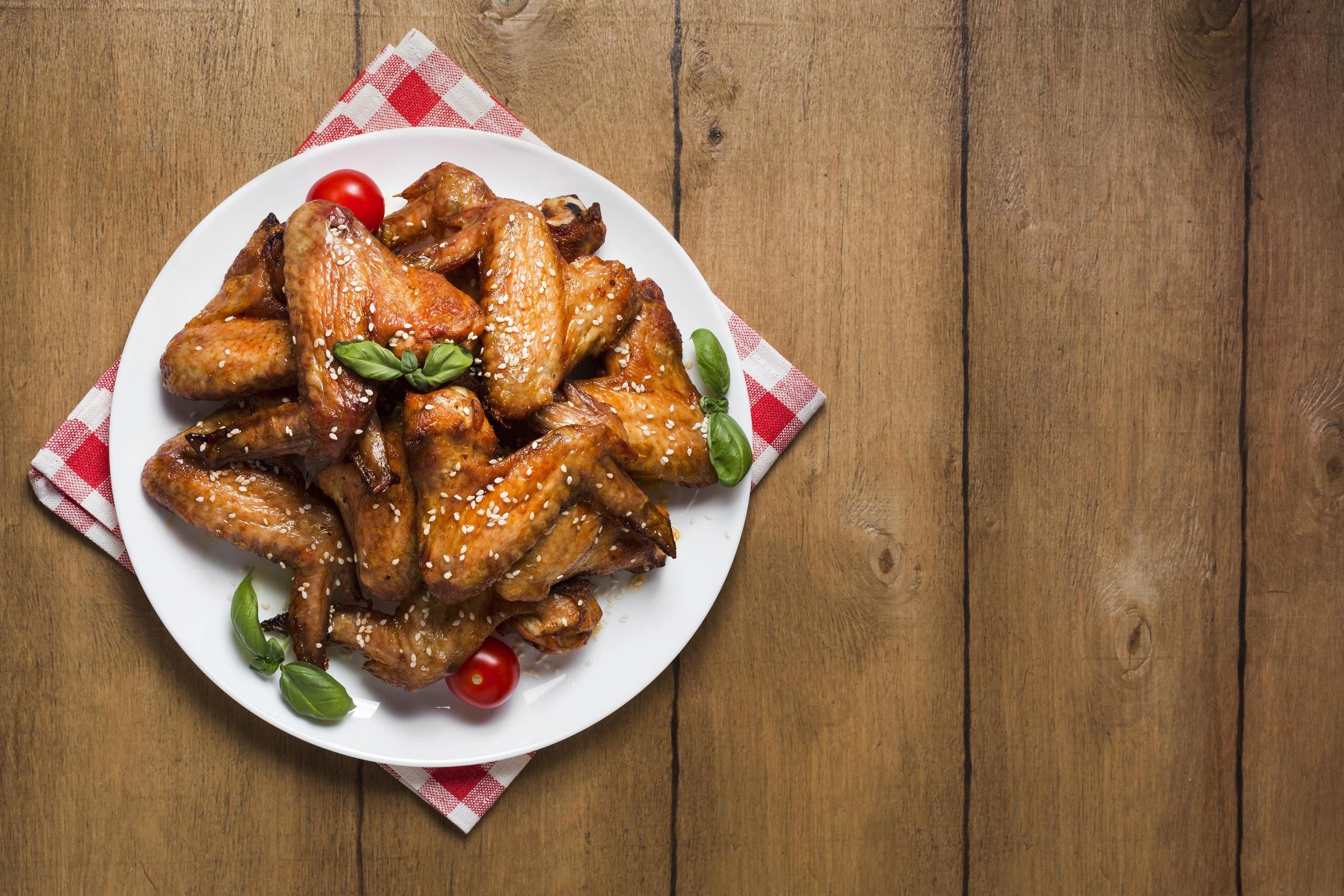 GIFTS
A PICTURE ALWAYS REINFORCES THE CONCEPT
TRAD
EVENT
LTR
Images reveal large amounts of data, so remember: use an image instead of long texts
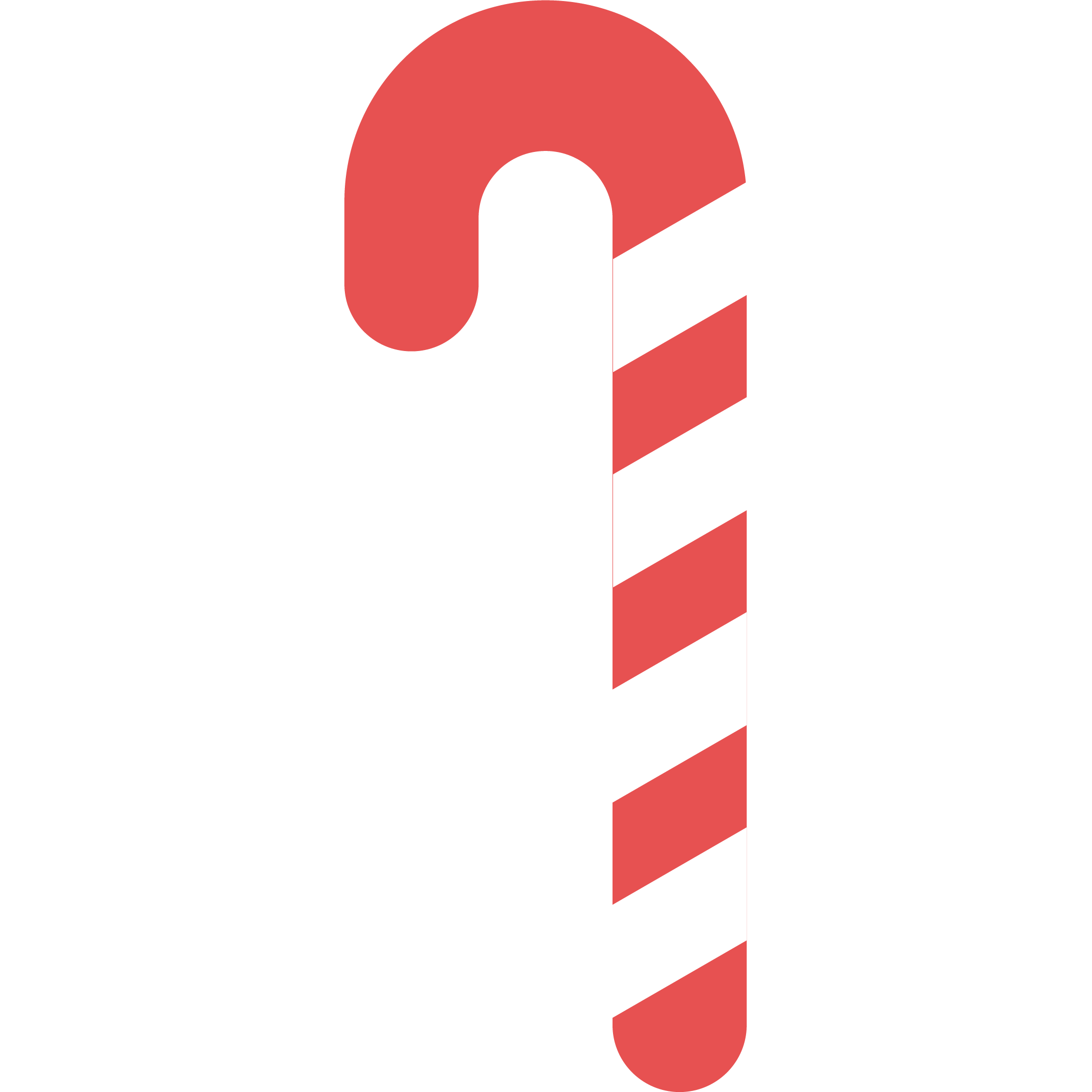 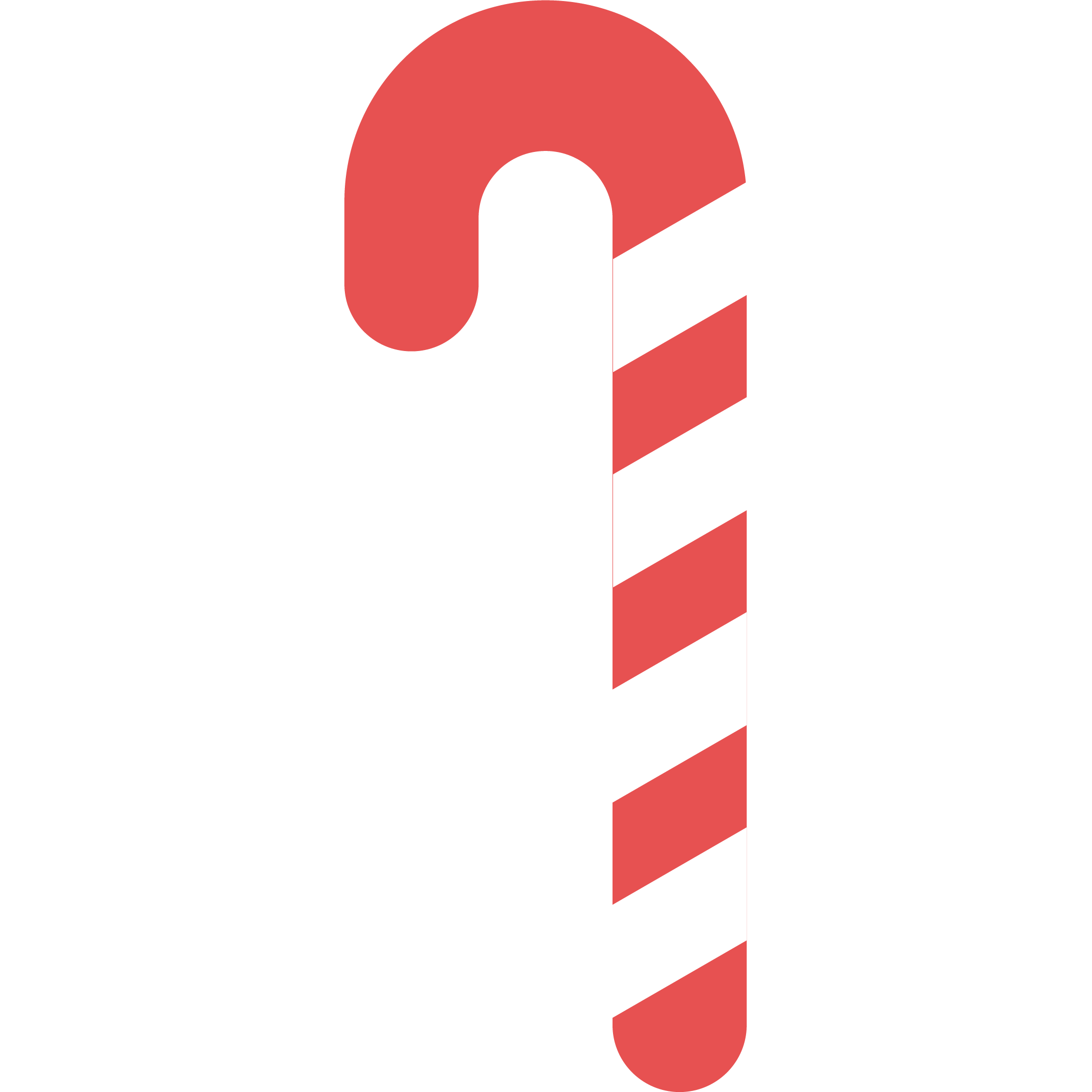 HOMEMADE CANDY CANES
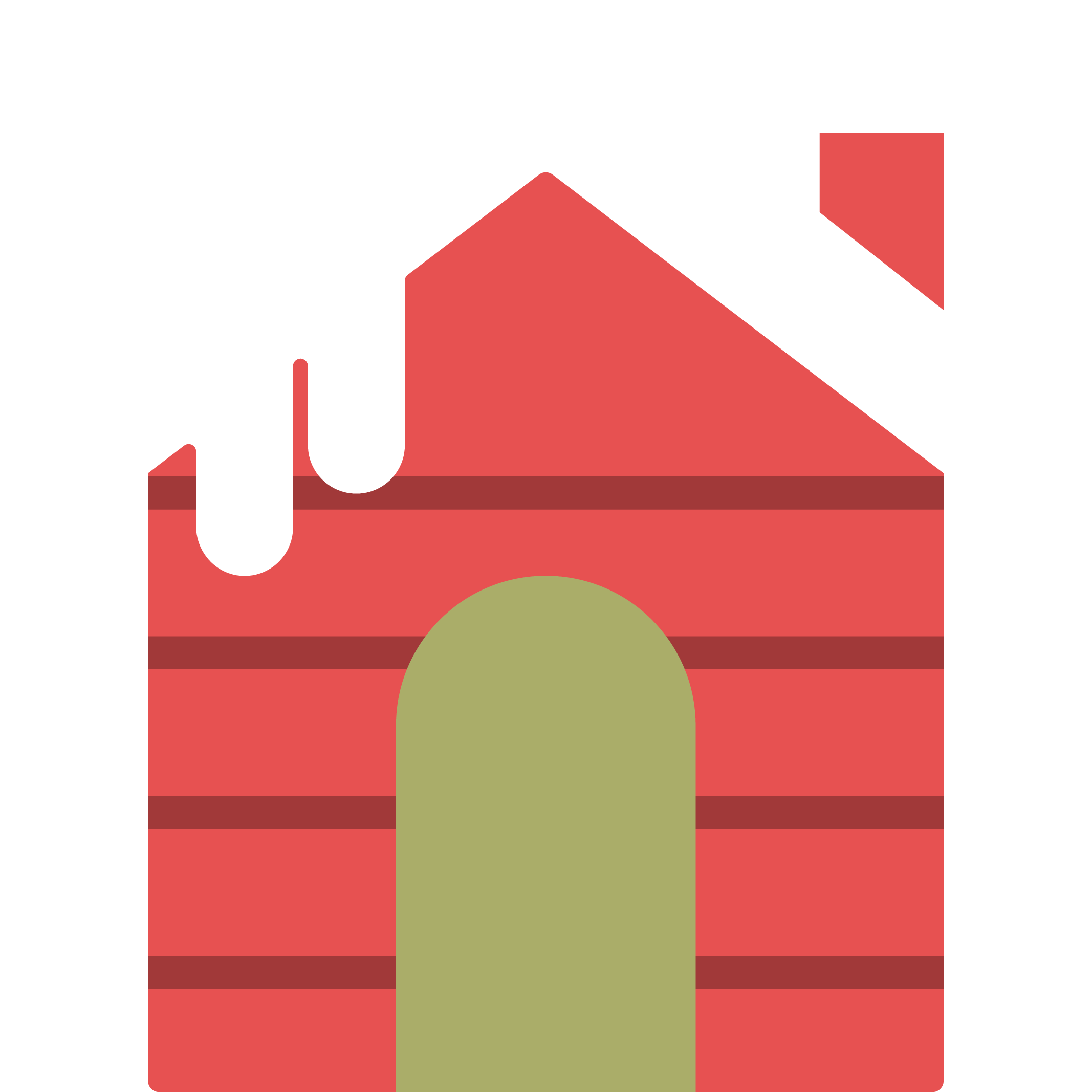 BOIL
ROLL UP
GIFTS
Bring the sugar, water and corn syrup
Roll each strip and cut each into two 5-in
TRAD
EVENT
1
2
3
4
LTR
COLORING
CURVE
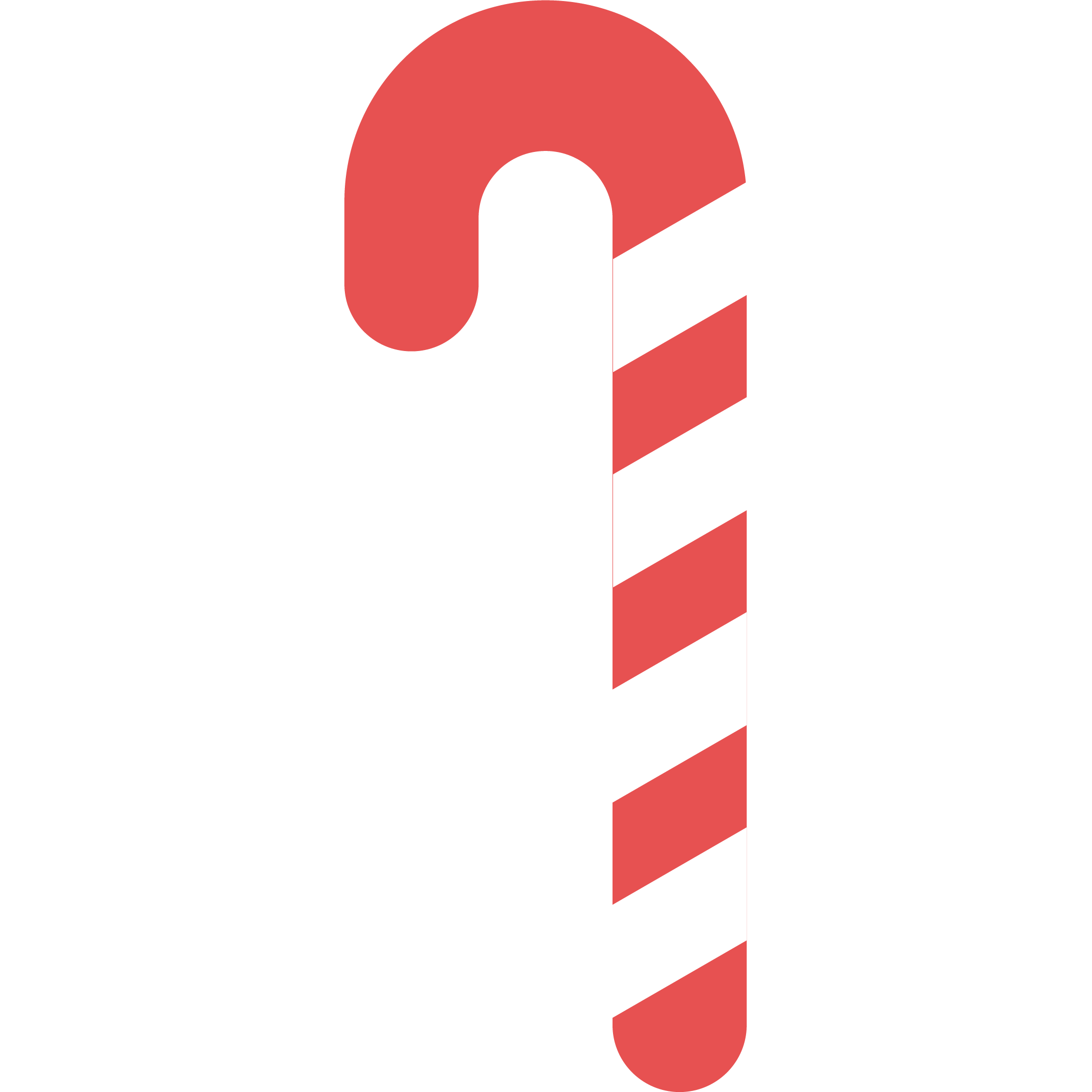 Stir in extract and food coloring
Curve the top to form the handle of a cane
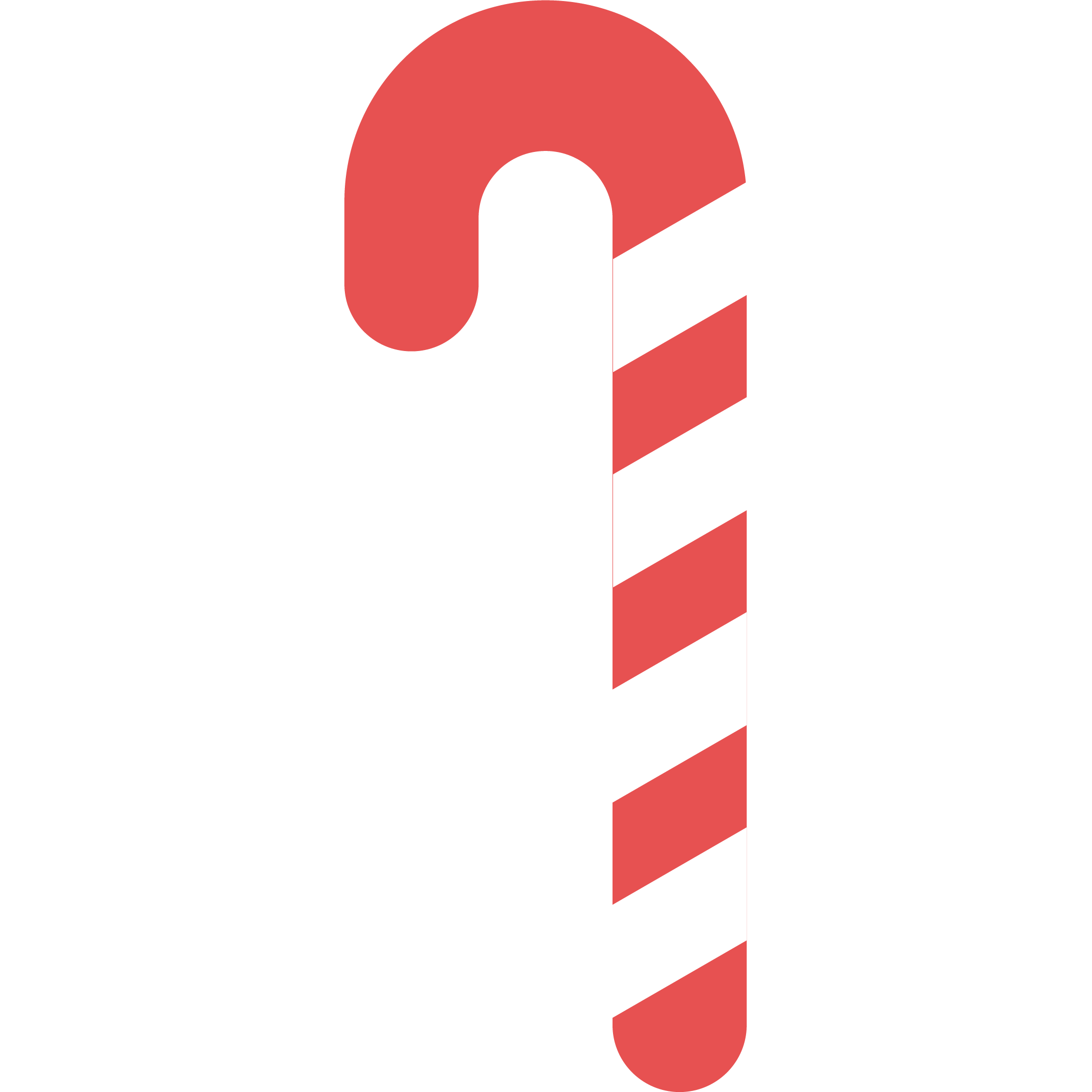 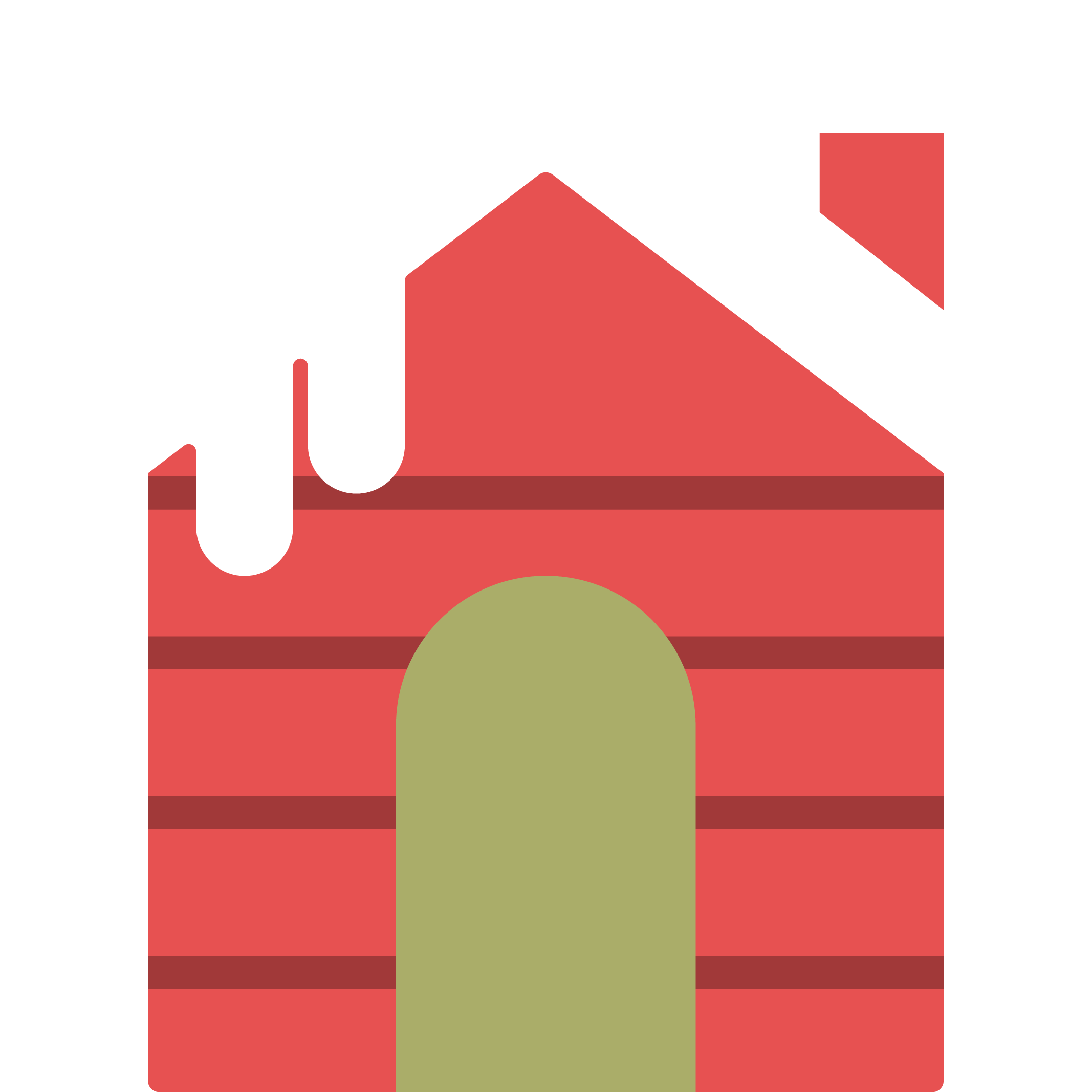 GIFTS
04.
TRAD
CHRISTMAS LETTER
EVENT
LTR
You could enter a subtitle here if you need it
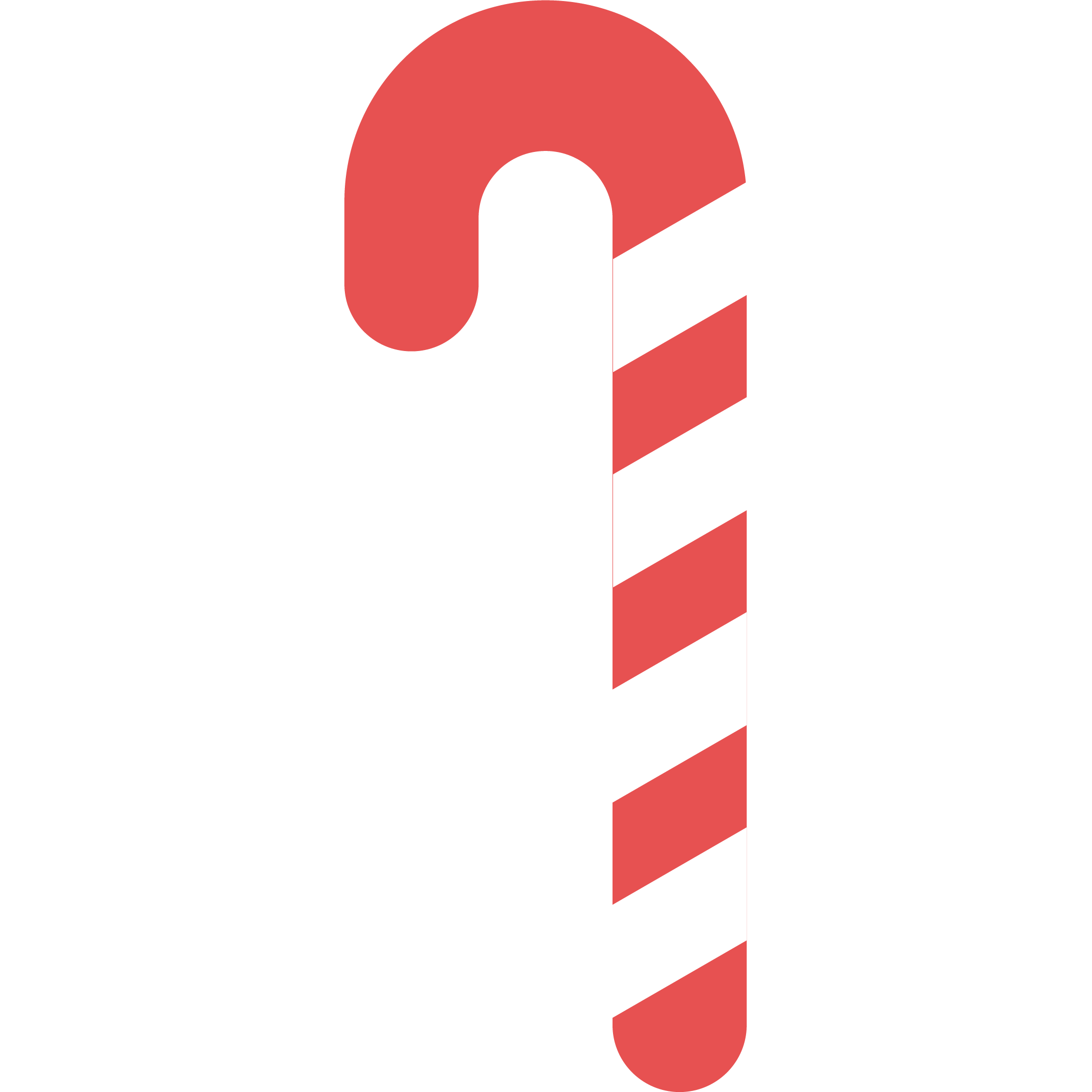 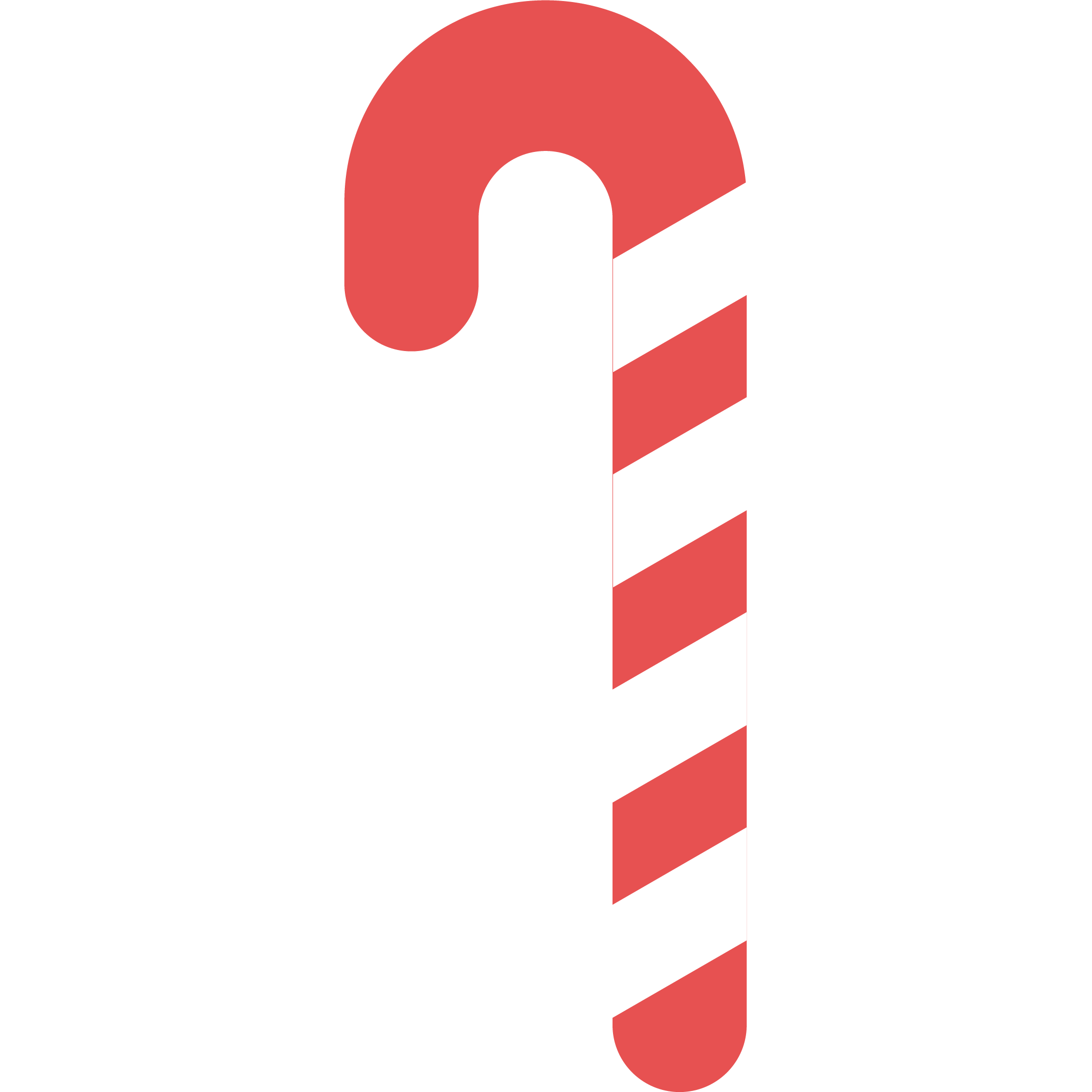 MY CHRISTMAS LETTER
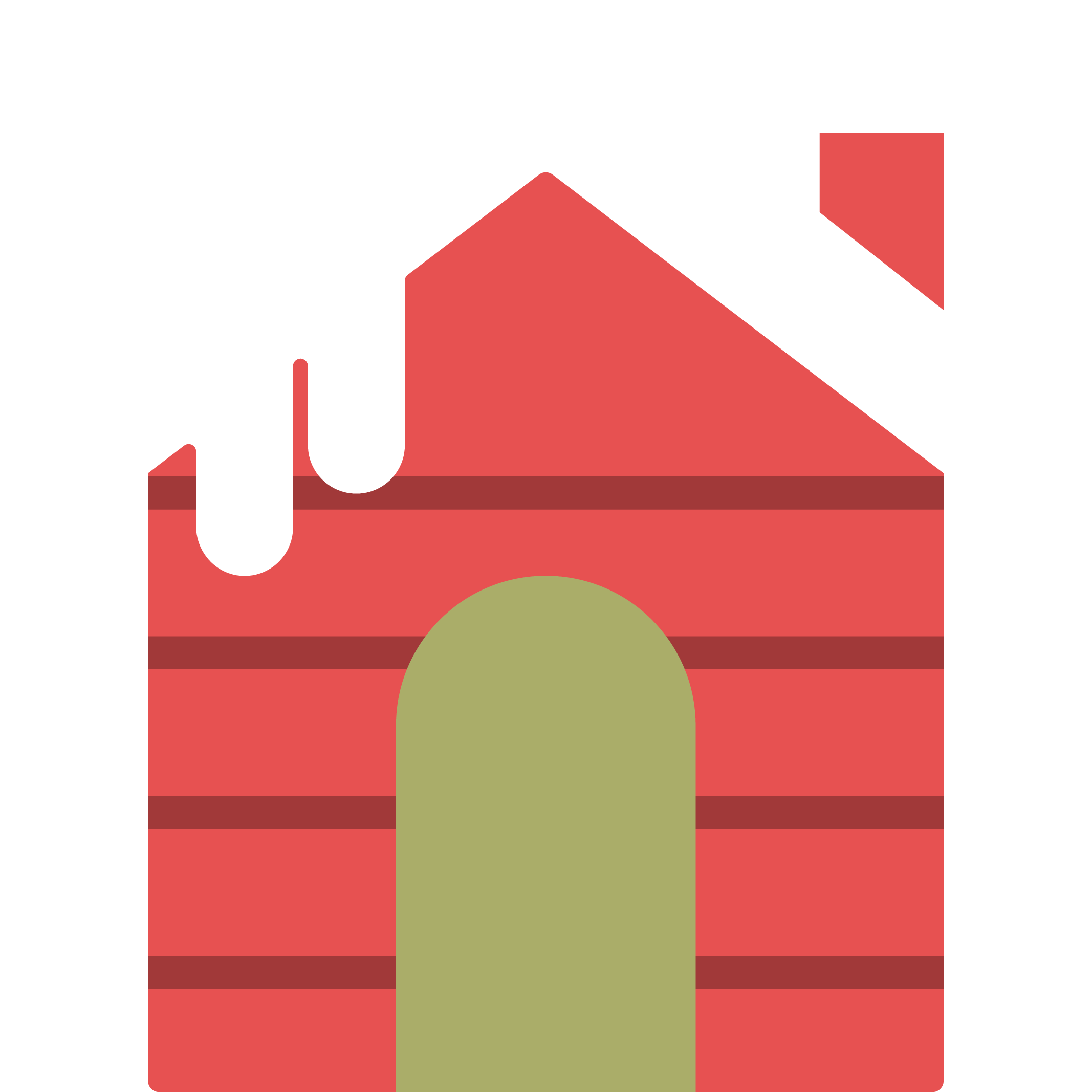 GIFTS
DEAR SANTA:
TRAD
Mercury is the closest planet to the Sun and the smallest one in the Solar System—it’s only a bit larger than the Moon. The planet’s name has nothing to do with the liquid metal, since it was named after the Roman messenger god
Venus has a beautiful name and is the second planet from the Sun. It’s terribly hot—even hotter than Mercury—and its atmosphere is extremely poisonous. It’s the second-brightest natural object in the night sky after the Moon
EVENT
LTR
MERRY CHRISTMAS
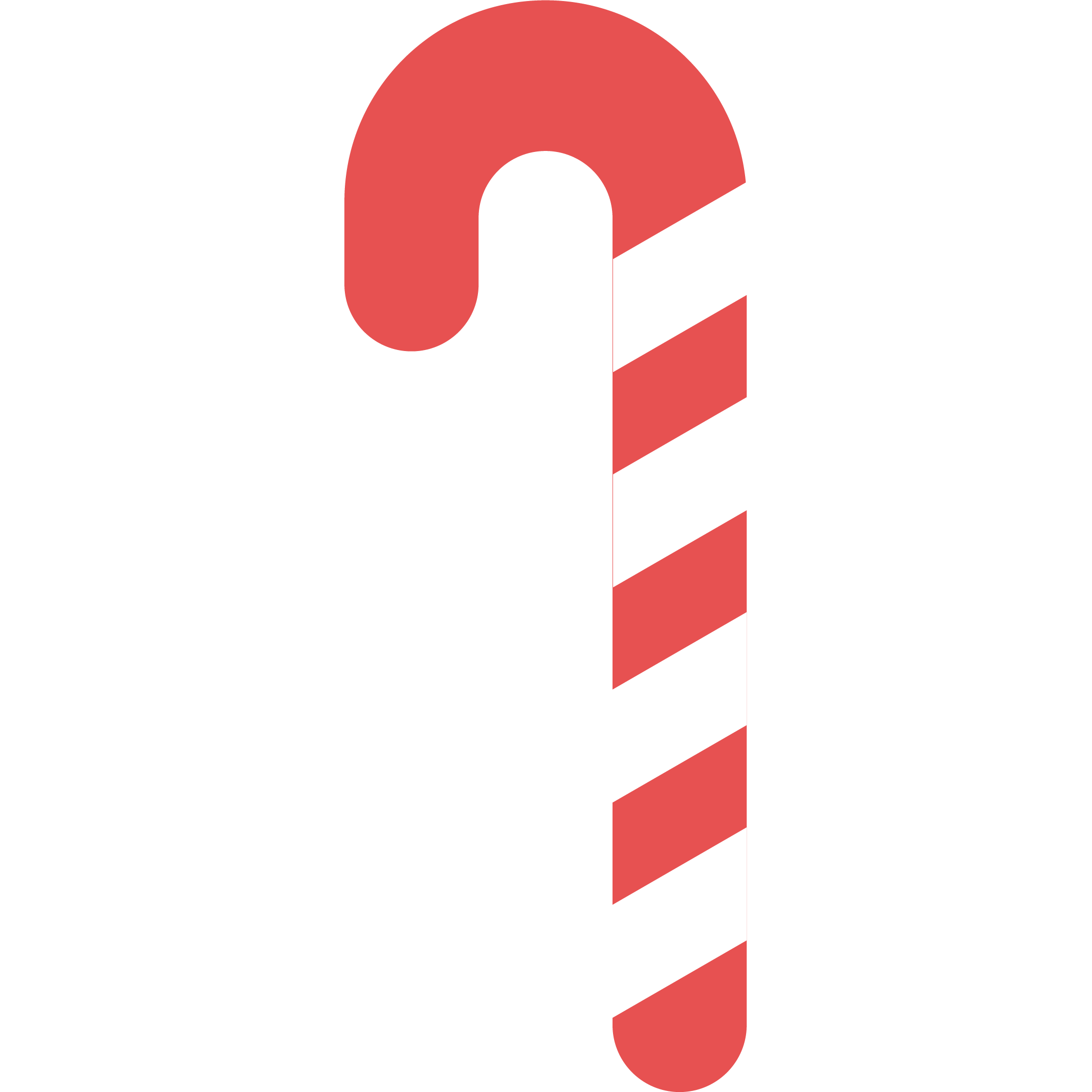 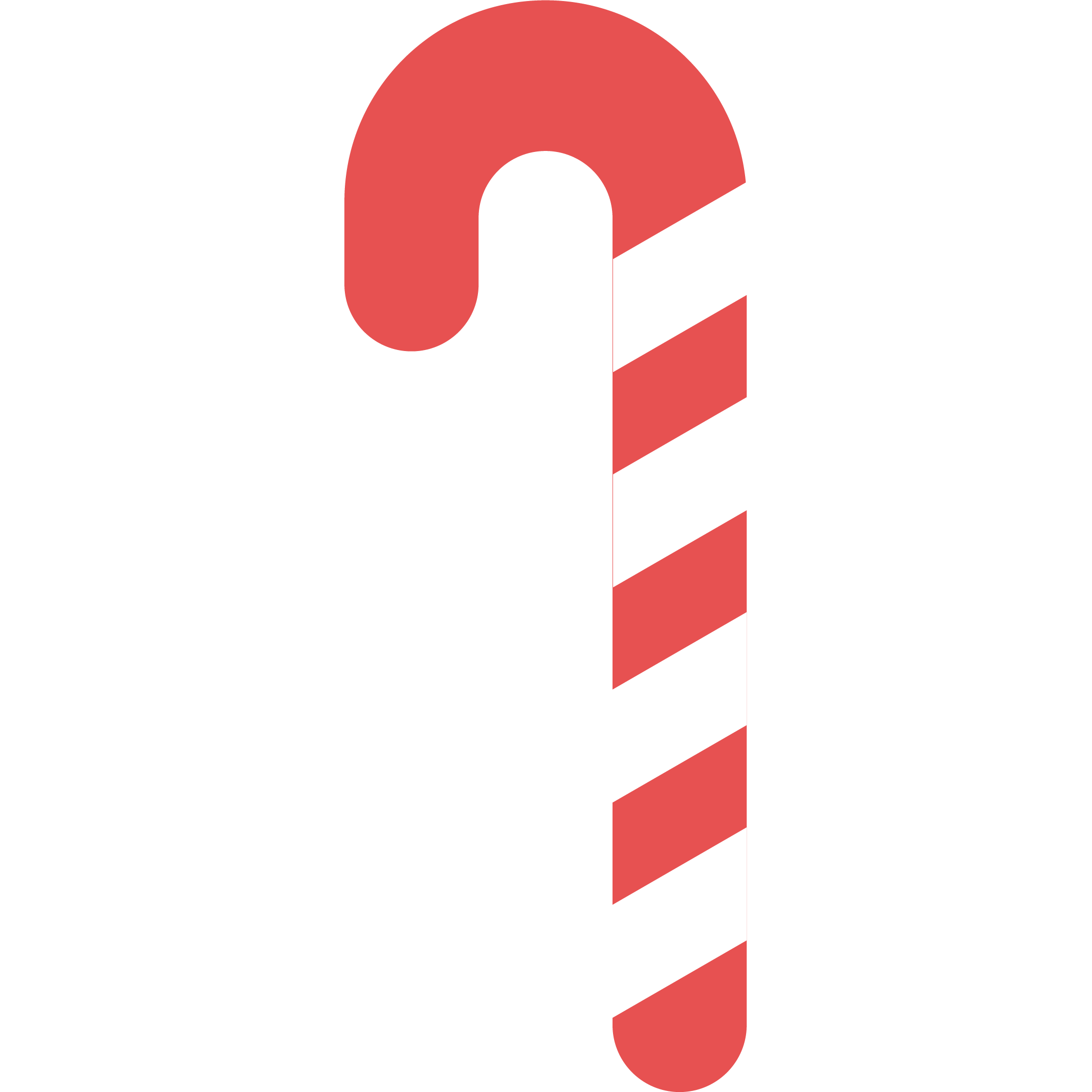 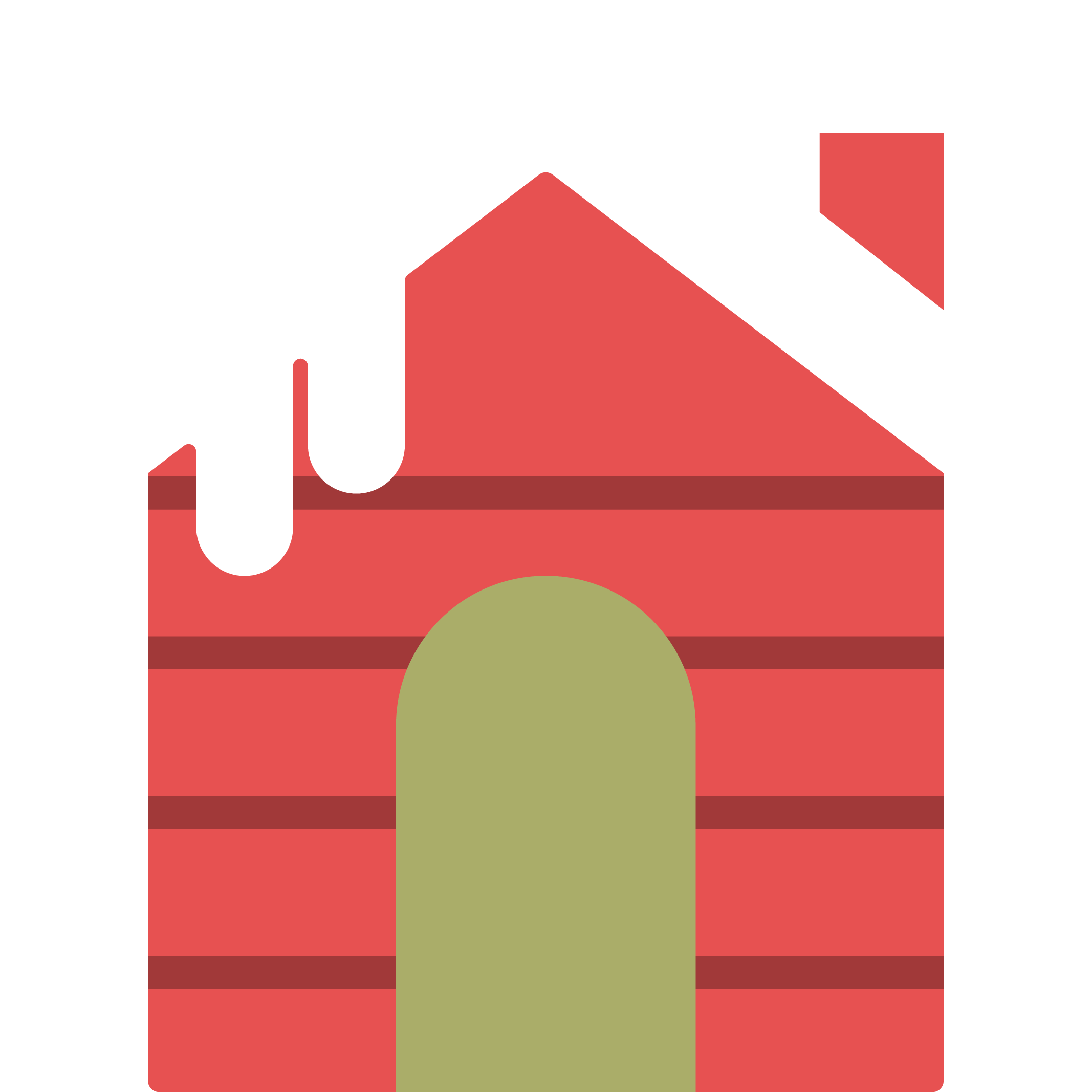 GIFTS
4,498,300,000
TRAD
EVENT
is the number of gifts distributed by Santa Claus
LTR
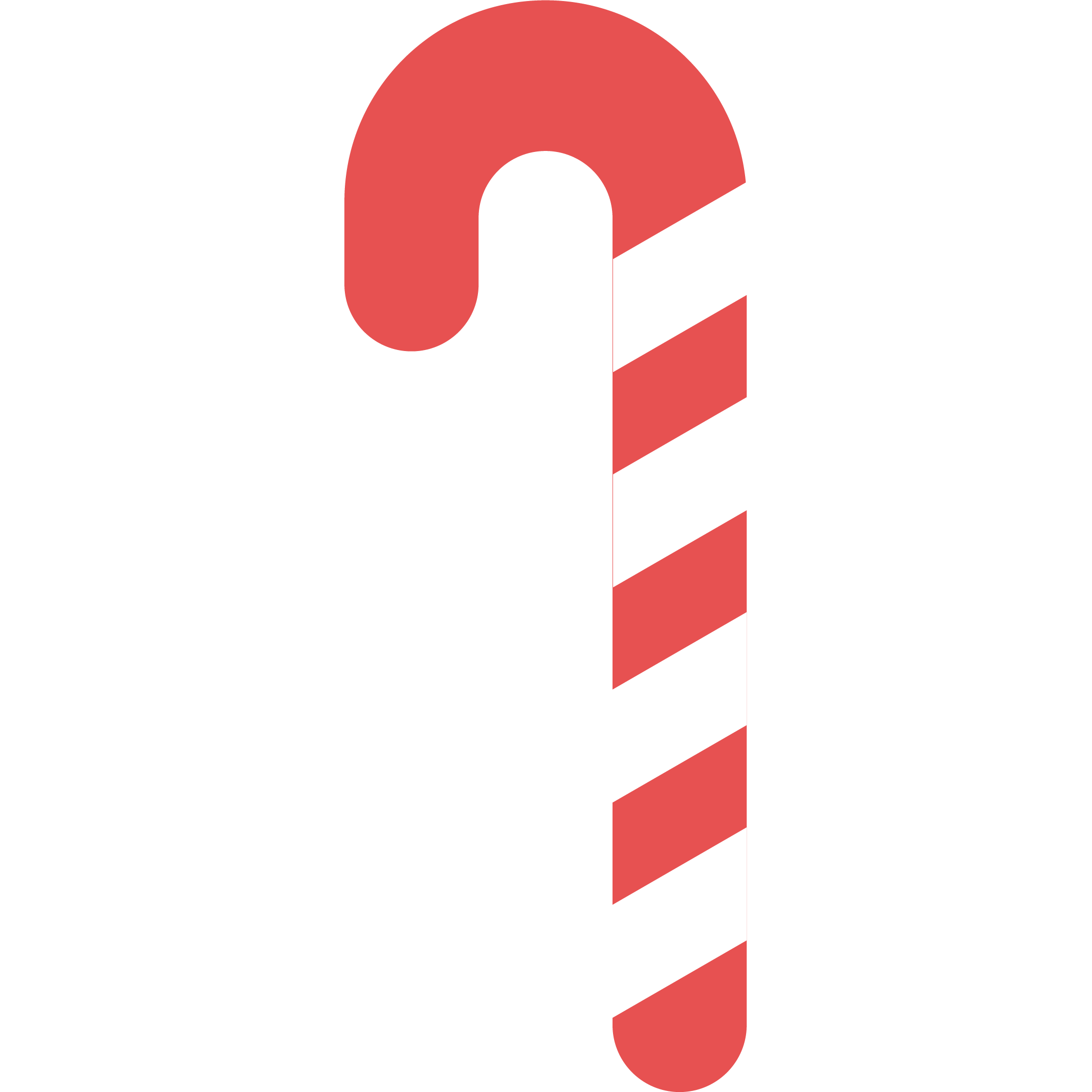 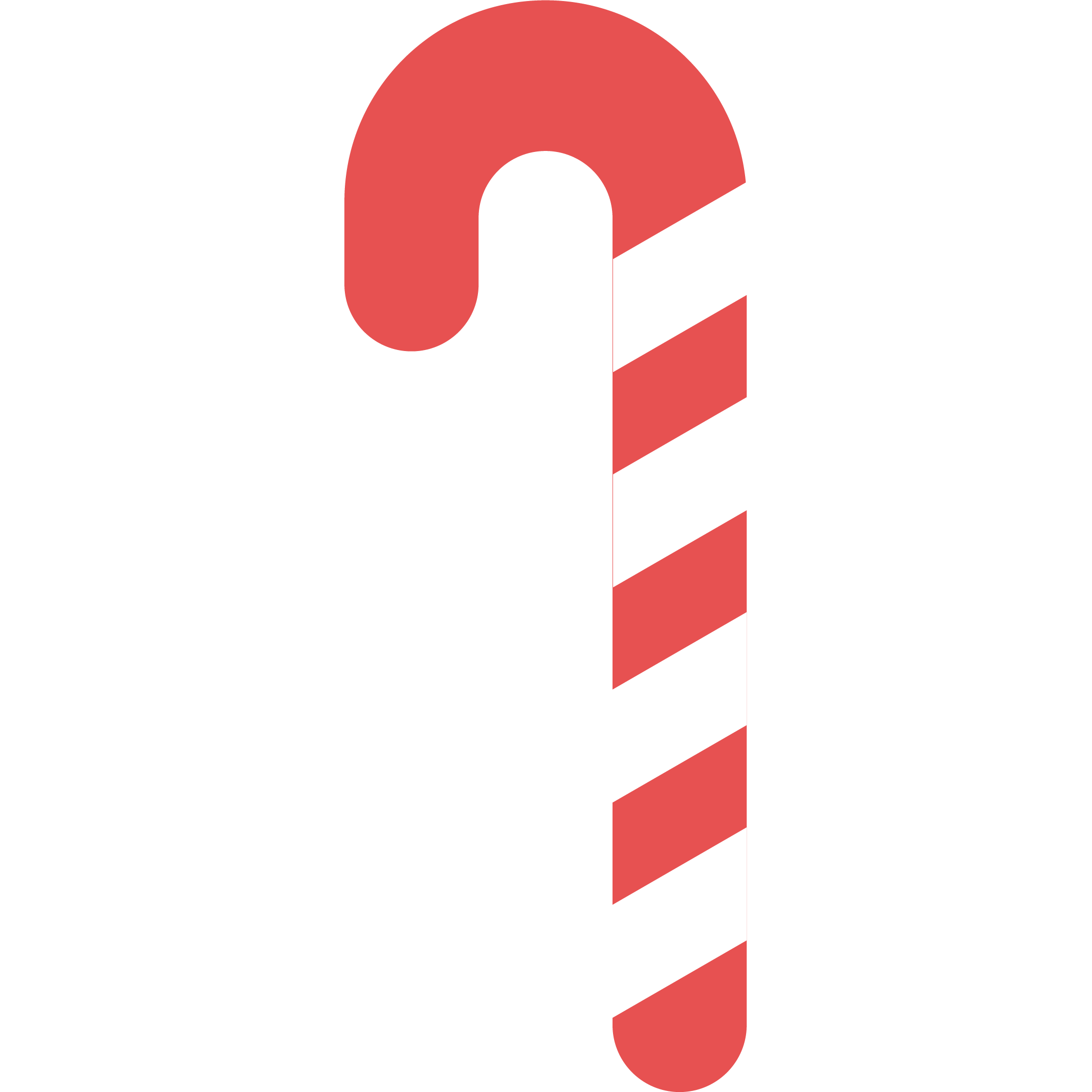 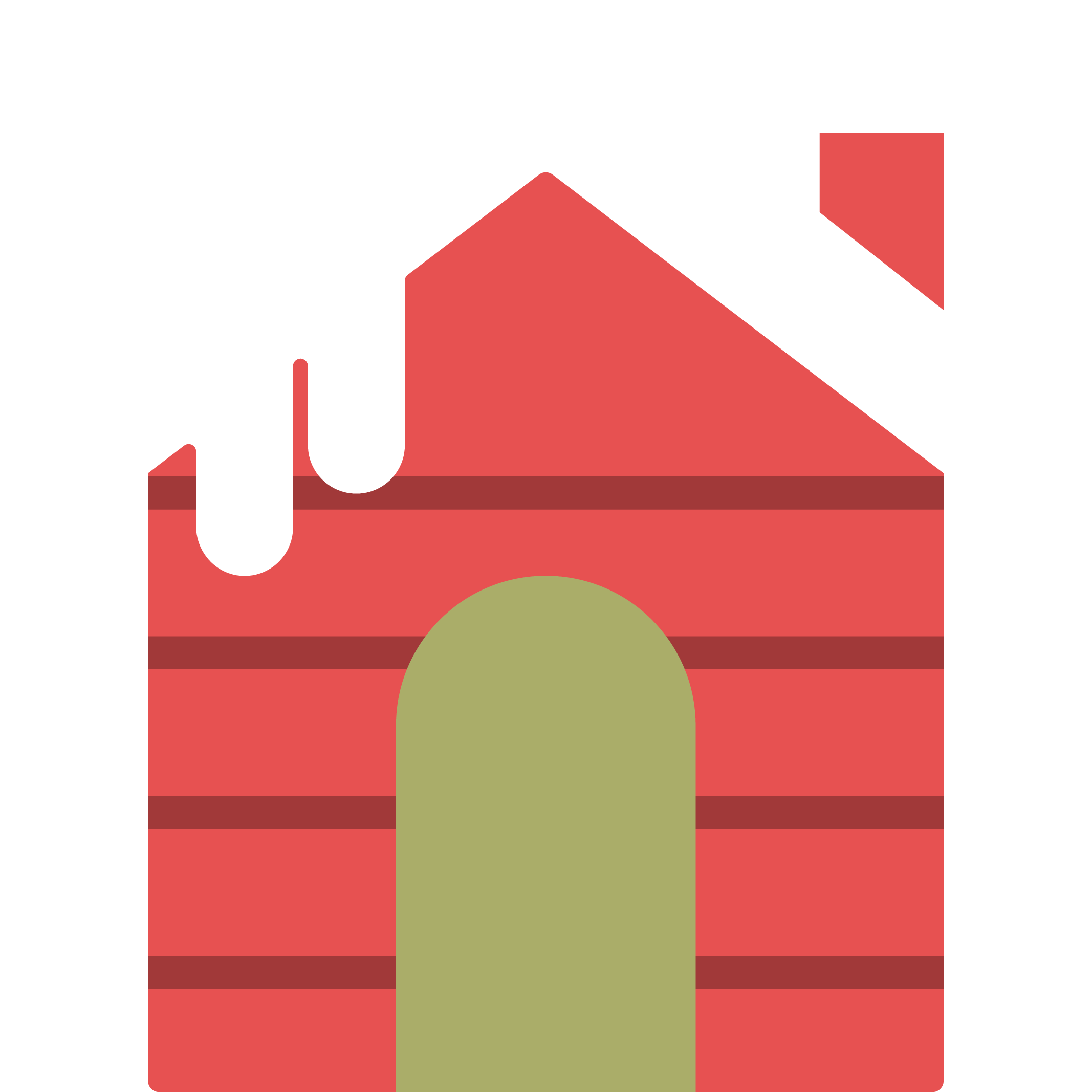 386,000 KM
GIFTS
is the distance Santa Claus travels
TRAD
EVENT
24h 37m 23S
LTR
is how long Christmas lasts on Jupiter
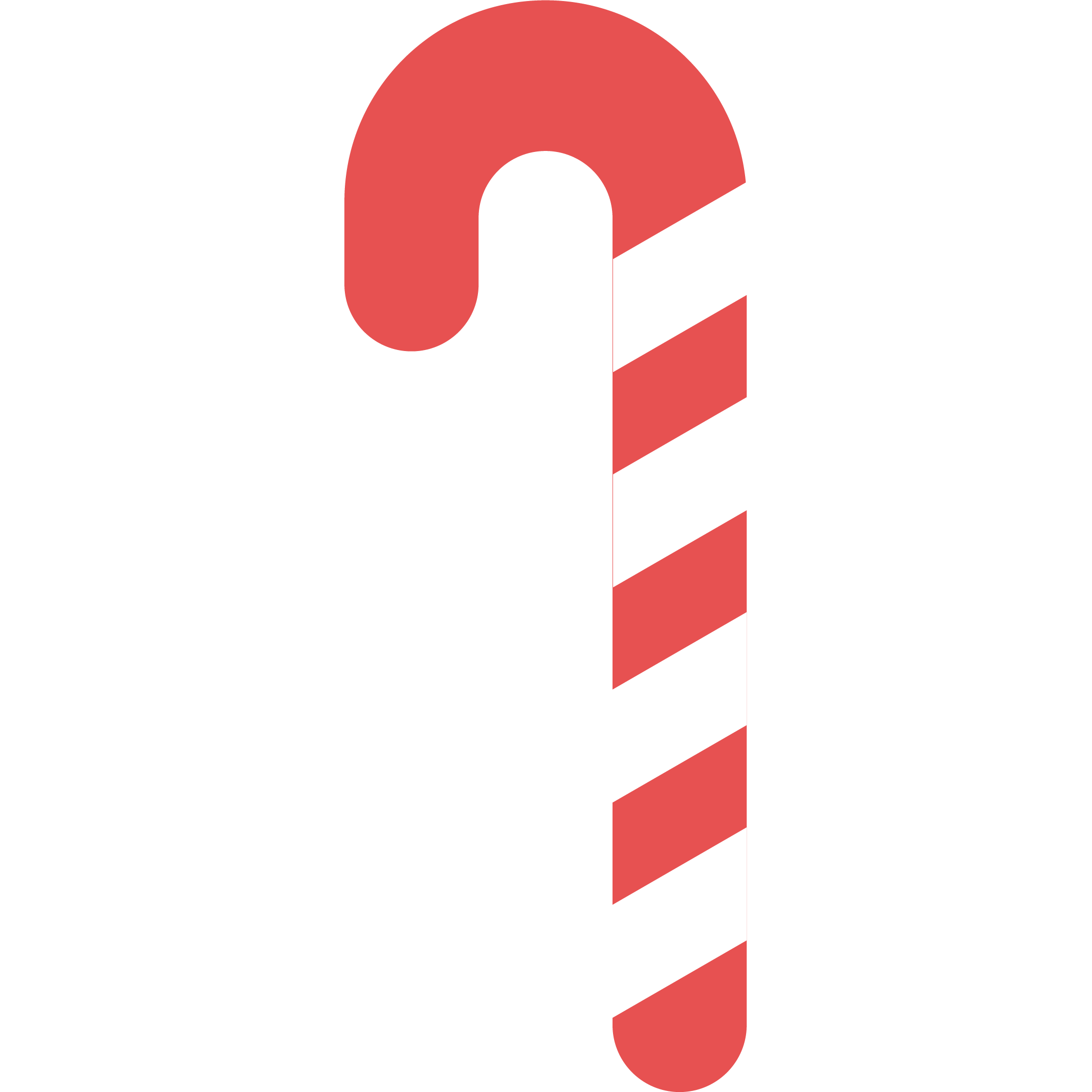 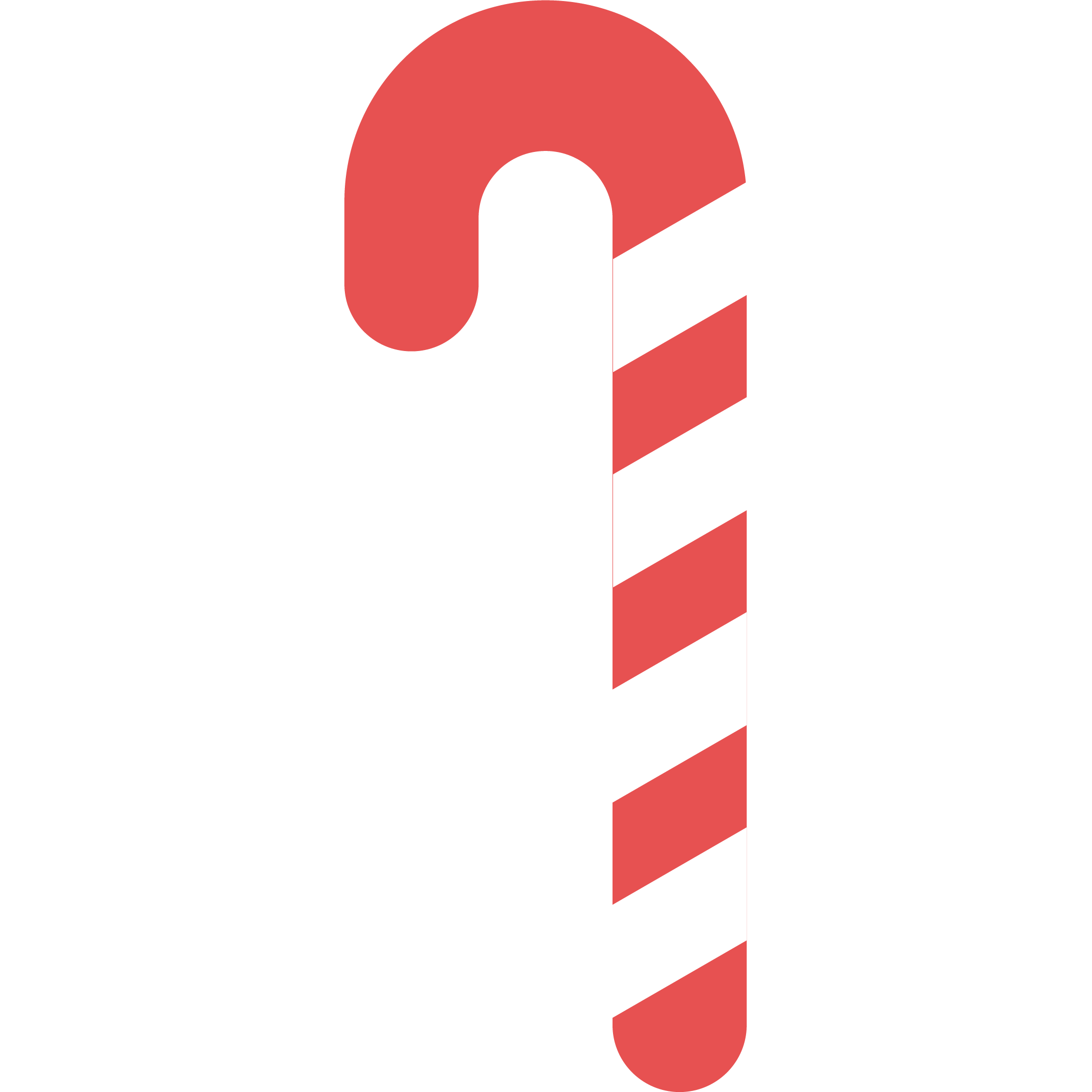 PERCENTAGES
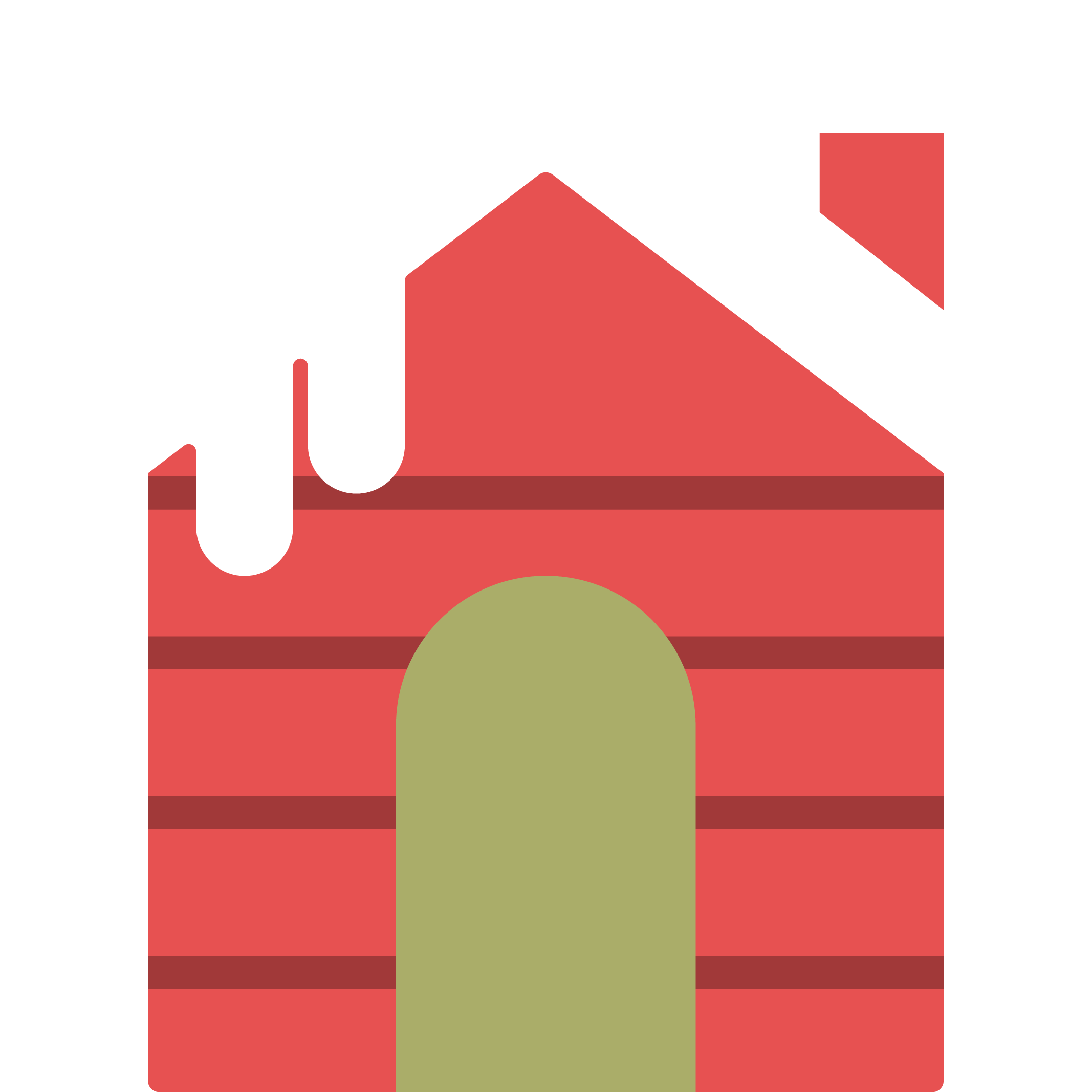 85%
GIFTS
90%
TRAD
25%
EVENT
85%
40%
50%
10%
LTR
MARS
MERCURY
VENUS
JUPITER
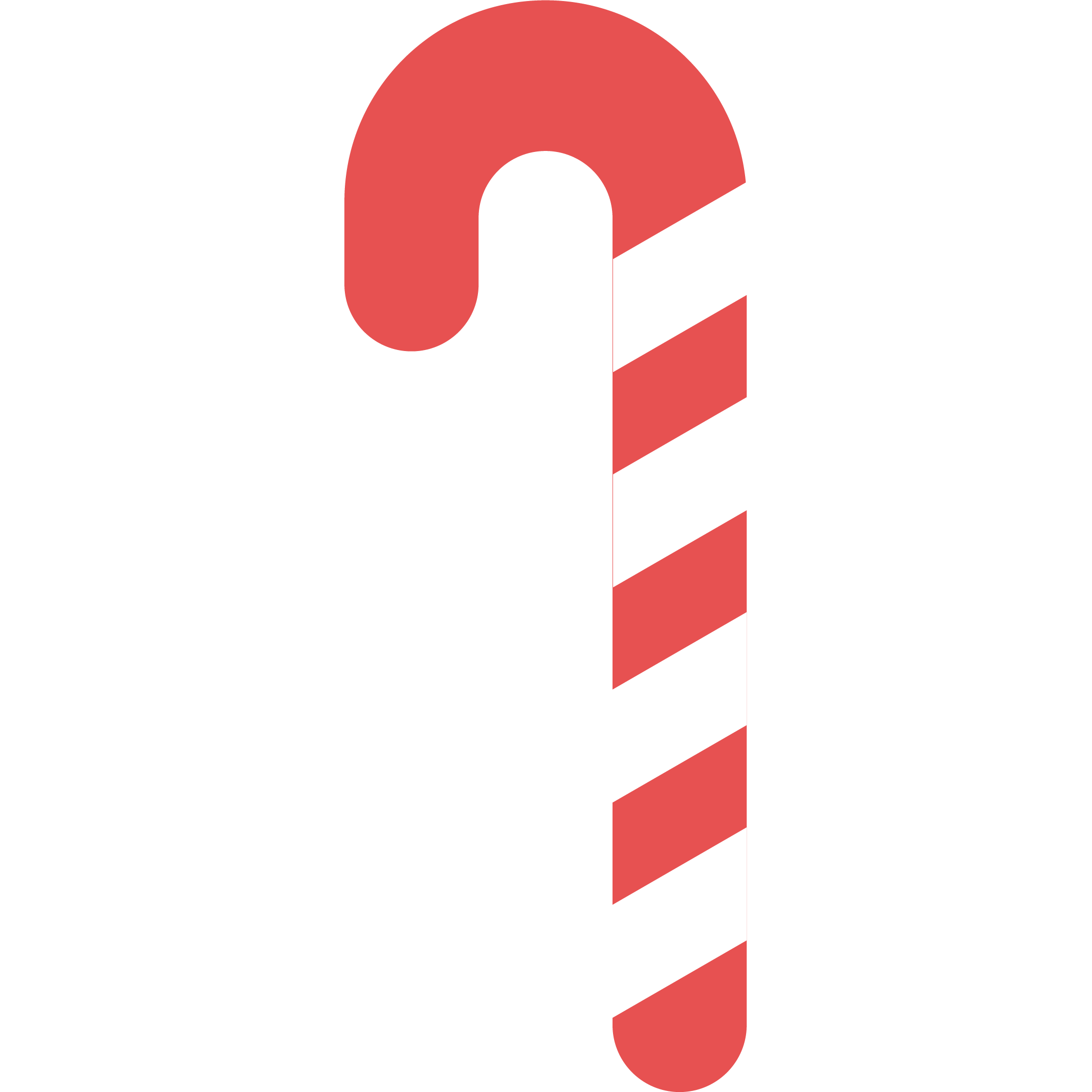 Despite being red, Mars is a cold place
Mercury is the smallest planet
Venus has a beautiful name
Jupiter is the ringed one
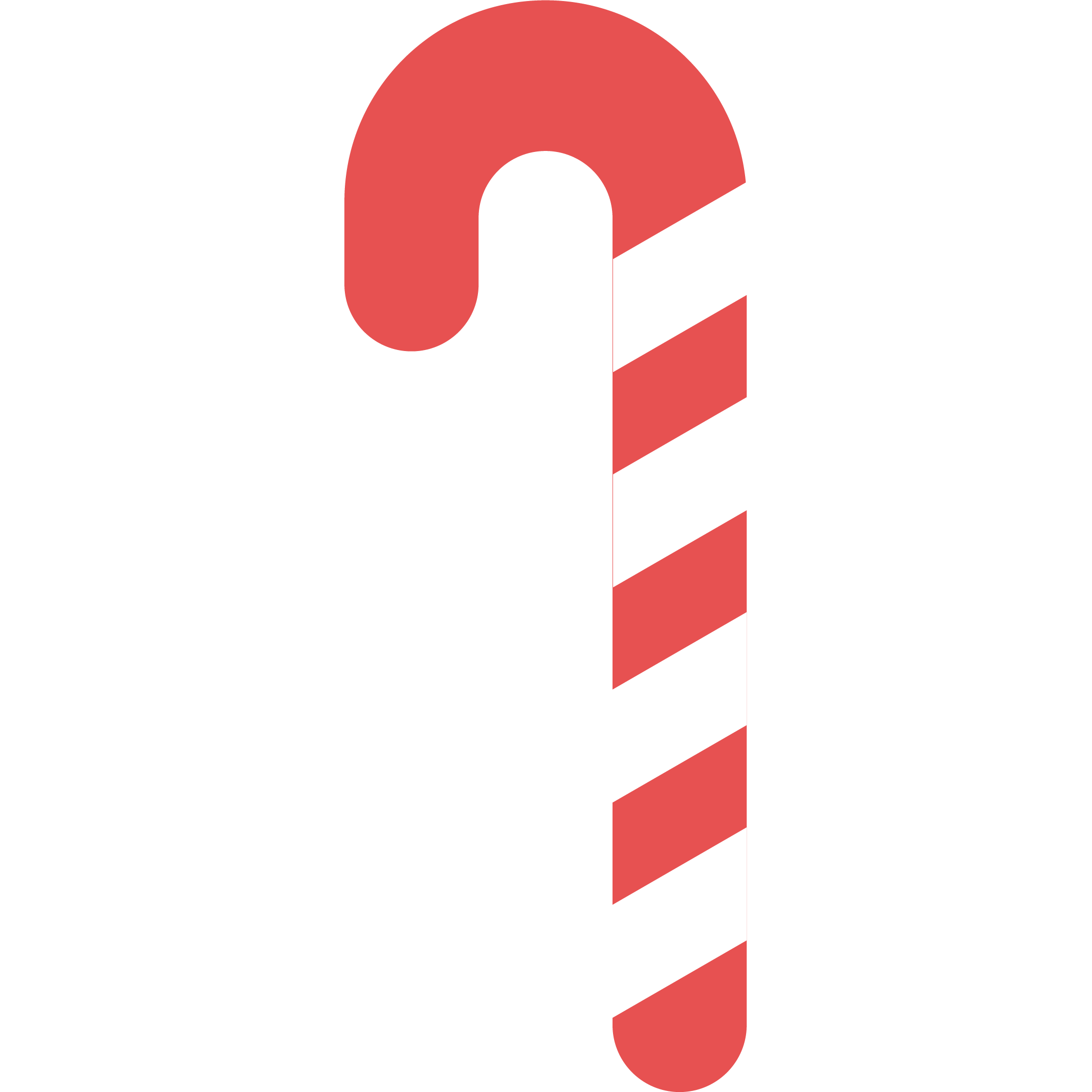 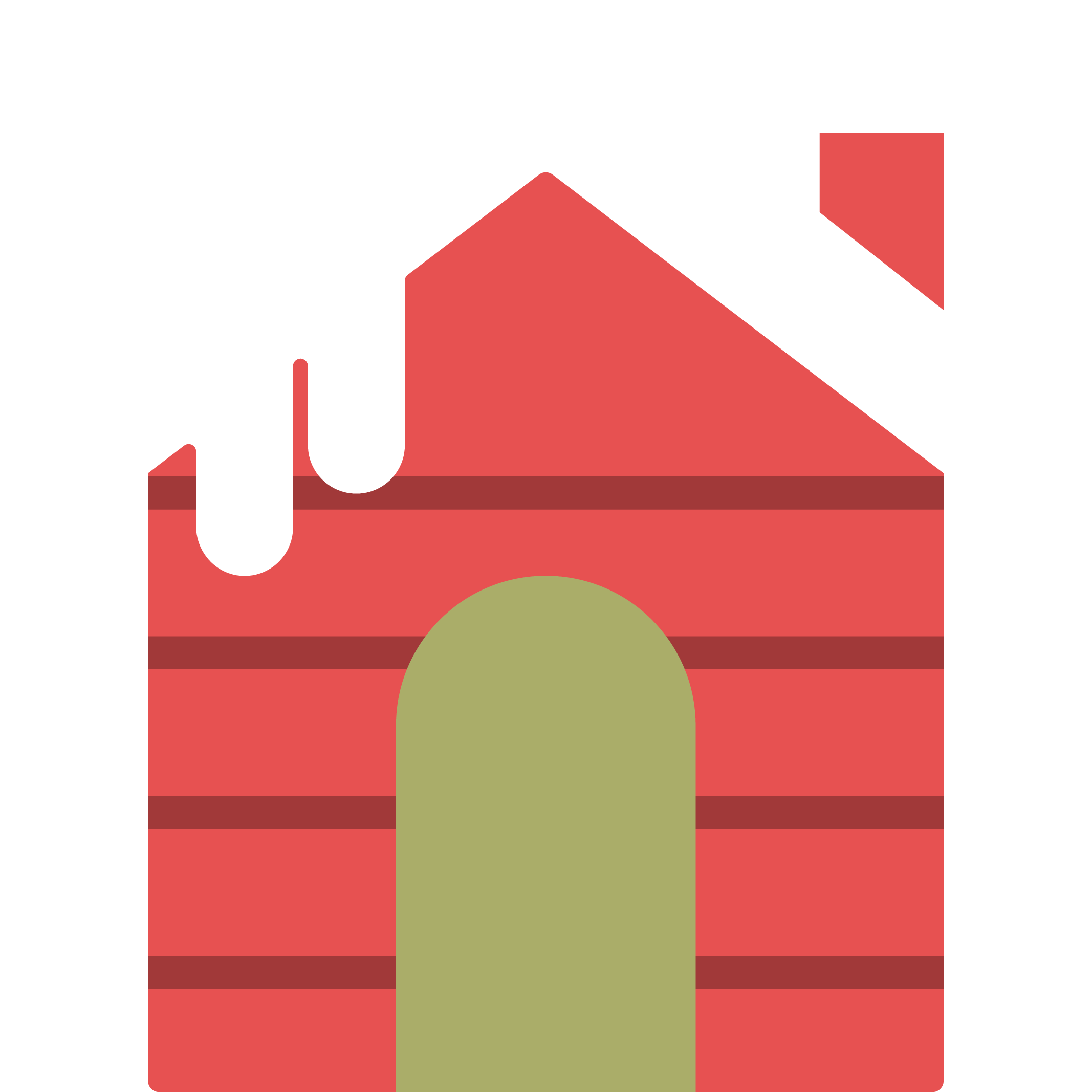 GIFTS
DESKTOP SOFTWARE
DESKTOP SOFTWARE
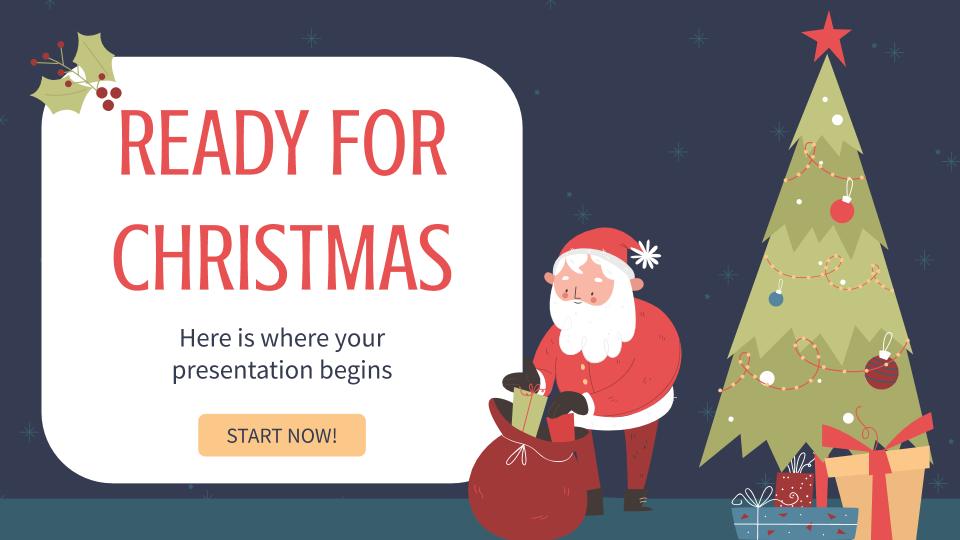 TRAD
EVENT
You can replace the image on the screen with your own work. Just delete this one, add yours and center it properly
LTR
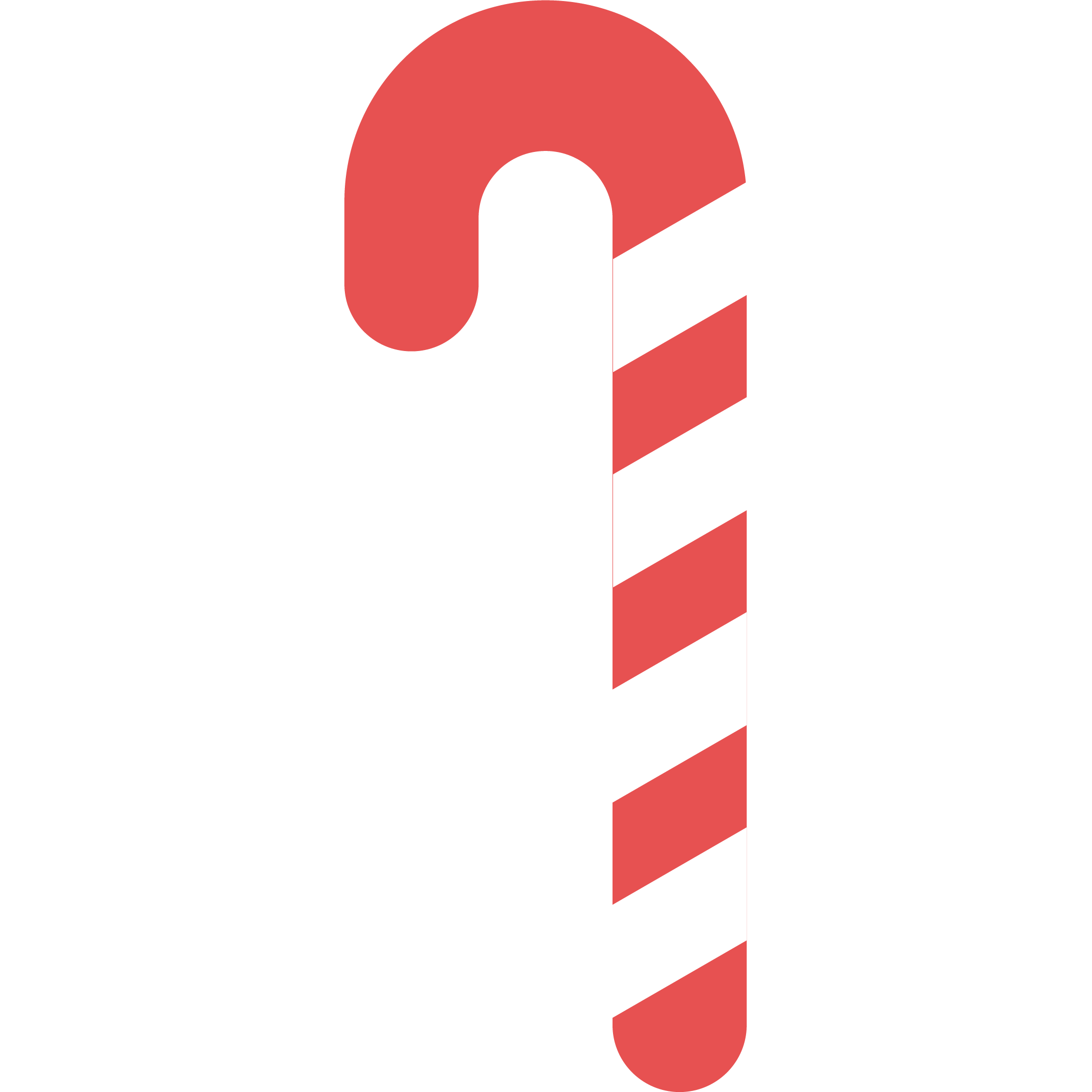 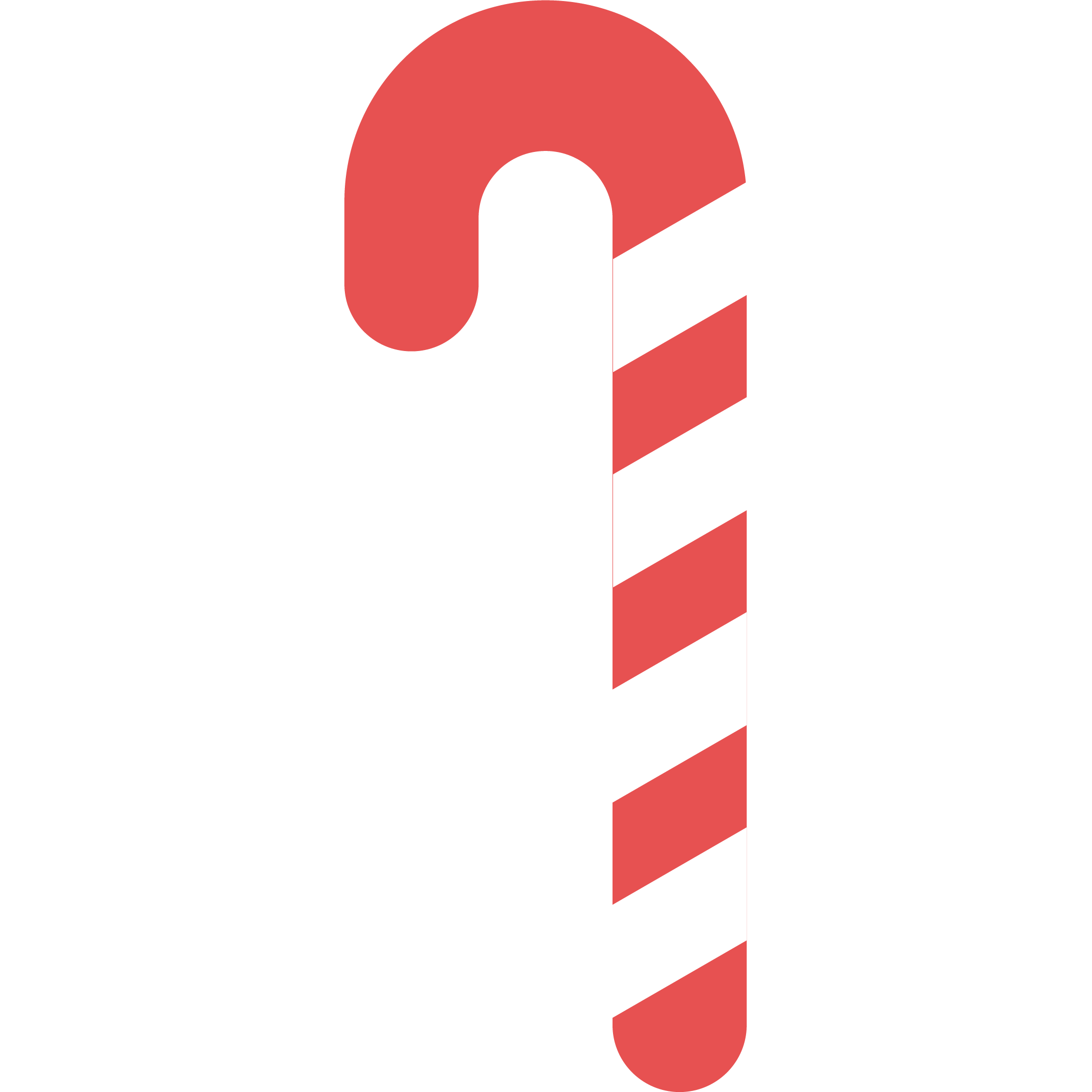 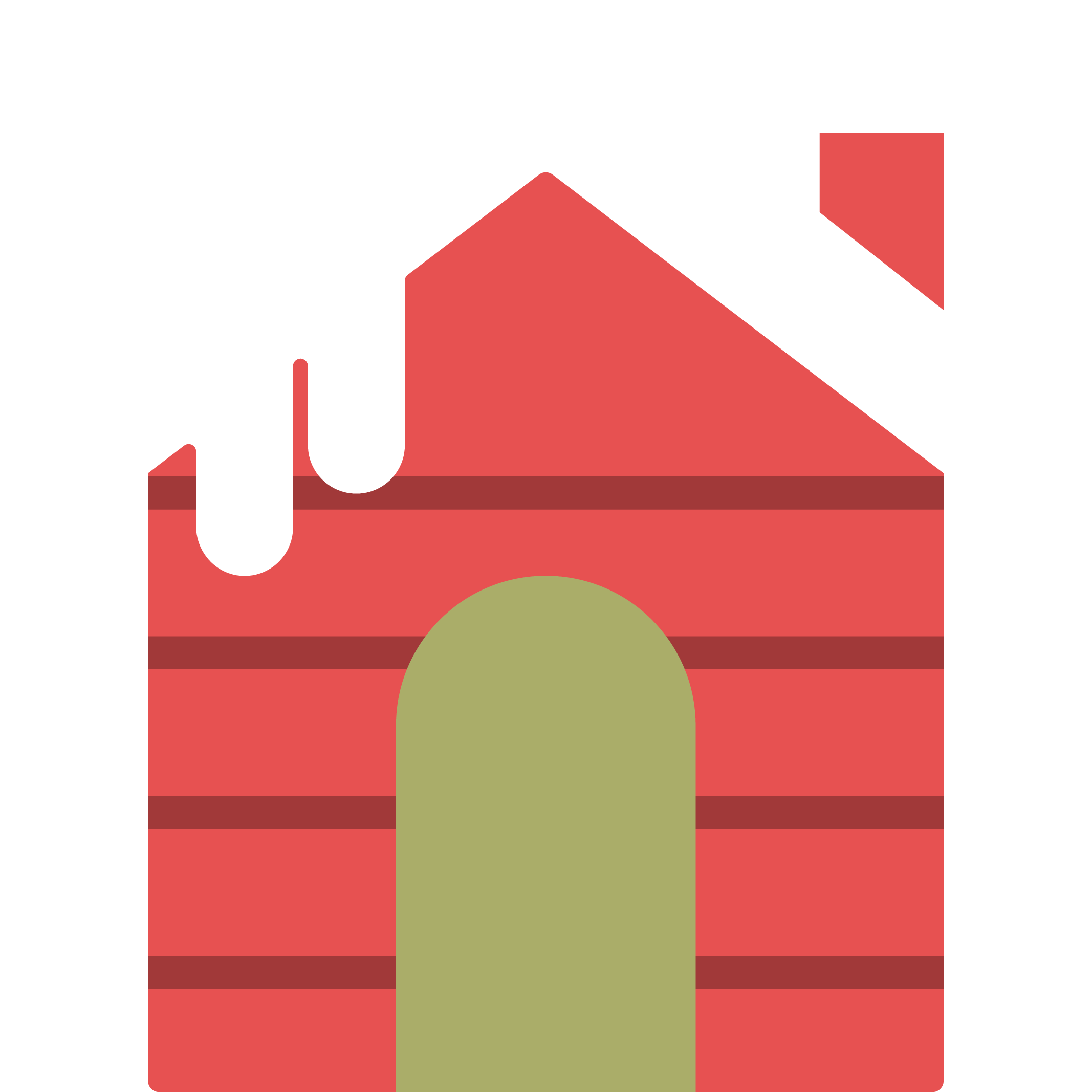 GIFTS
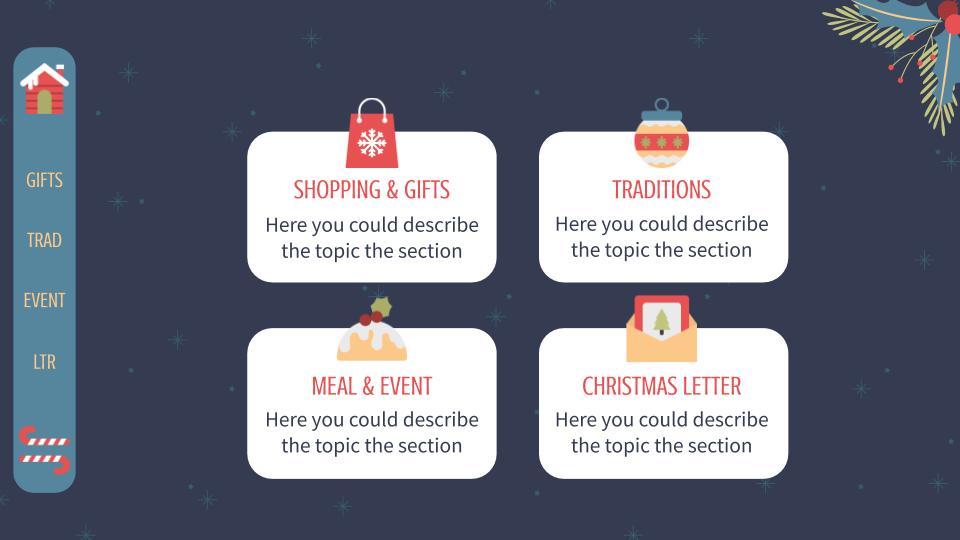 TABLET APP
TABLET APP
TRAD
EVENT
You can replace the image on the screen with your own work. Just delete this one, add yours and center it properly
LTR
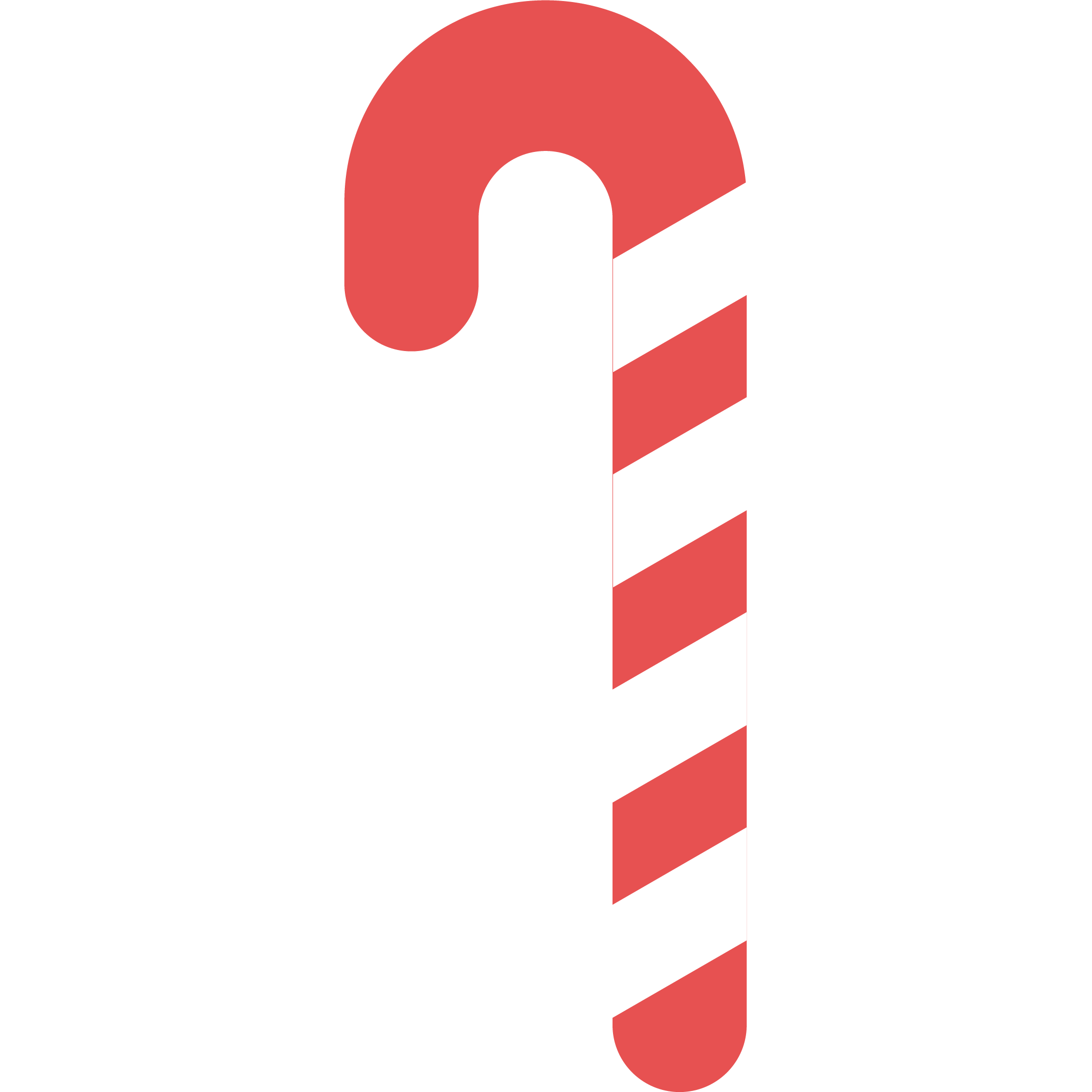 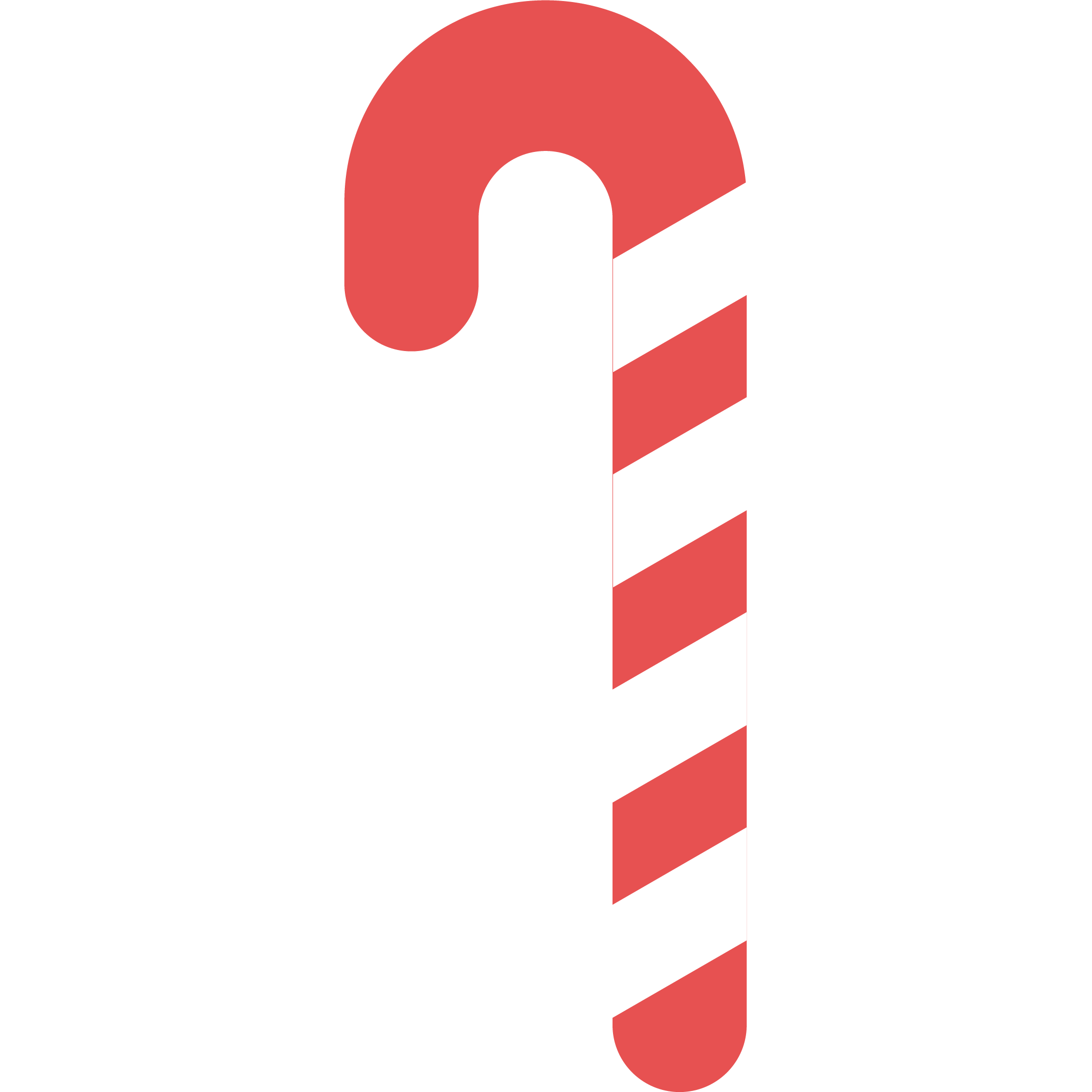 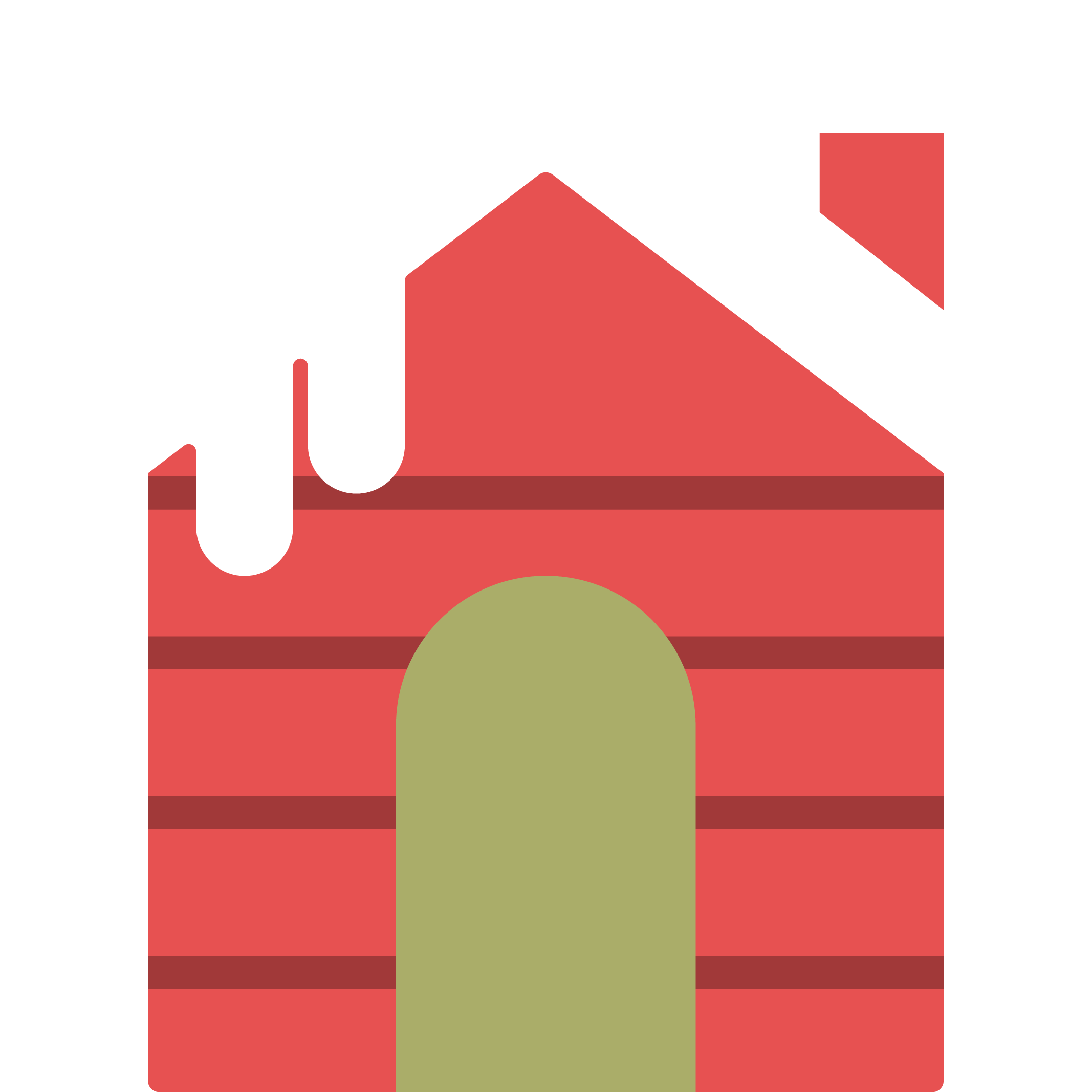 GIFTS
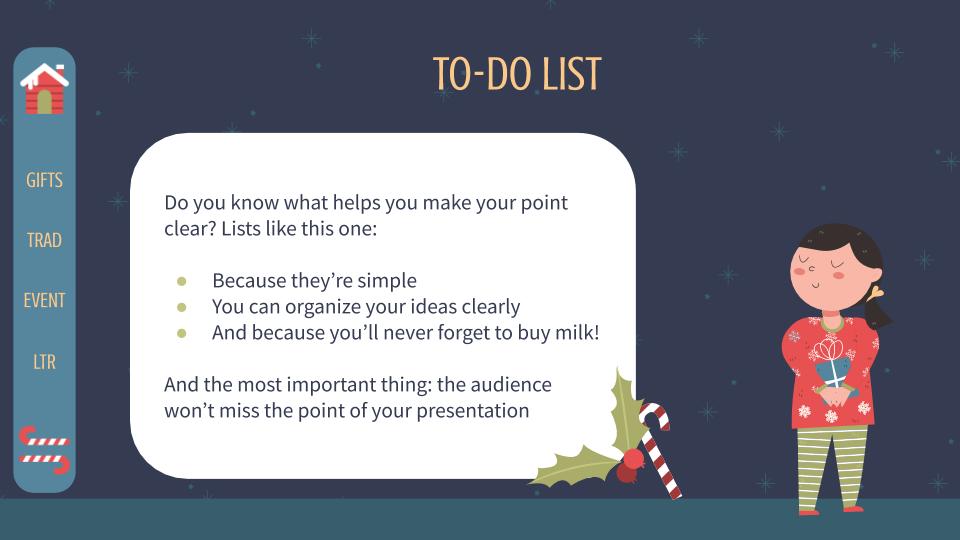 MOBILE WEB
TRAD
EVENT
LTR
You can replace the image on the screen with your own work. Just delete this one, add yours and center it properly
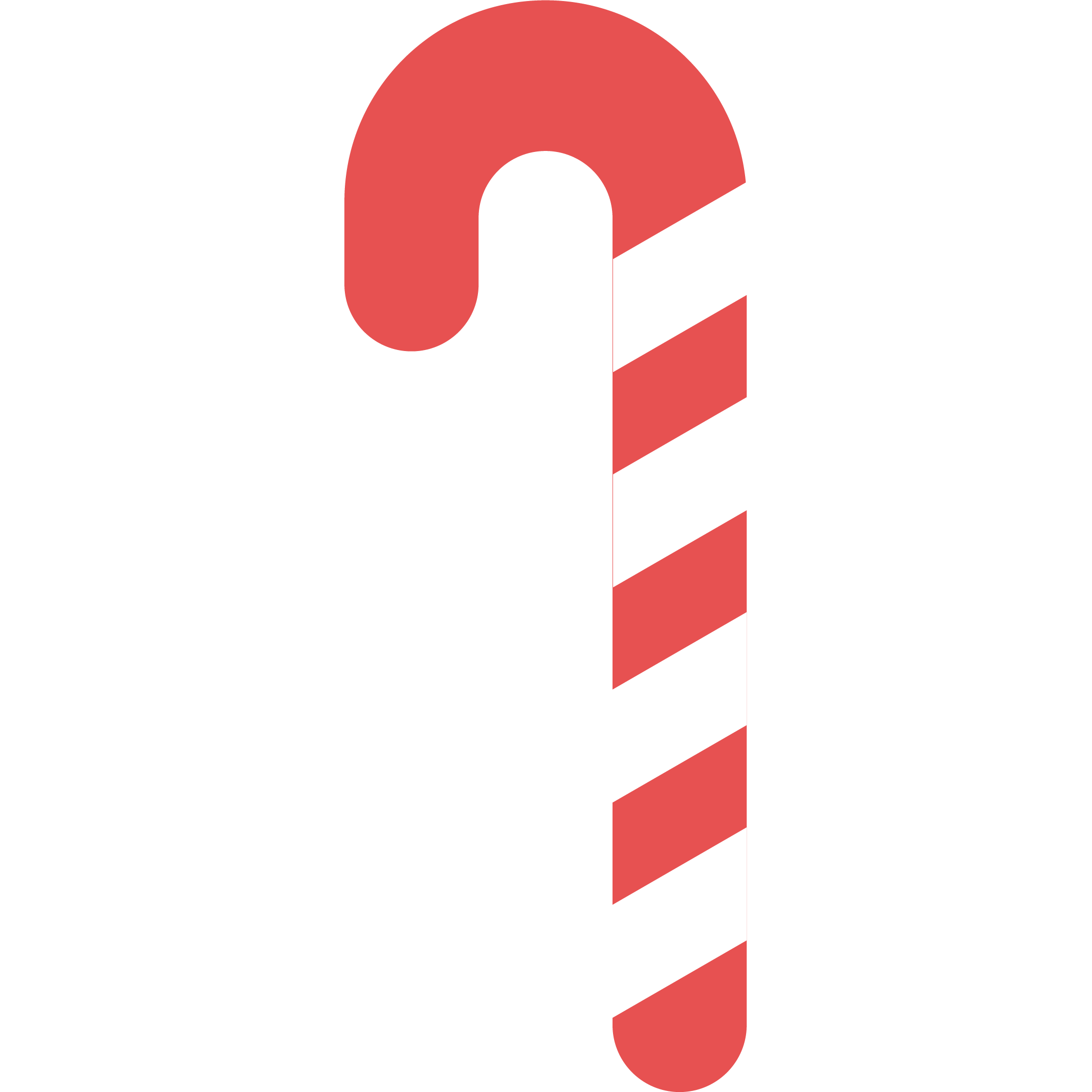 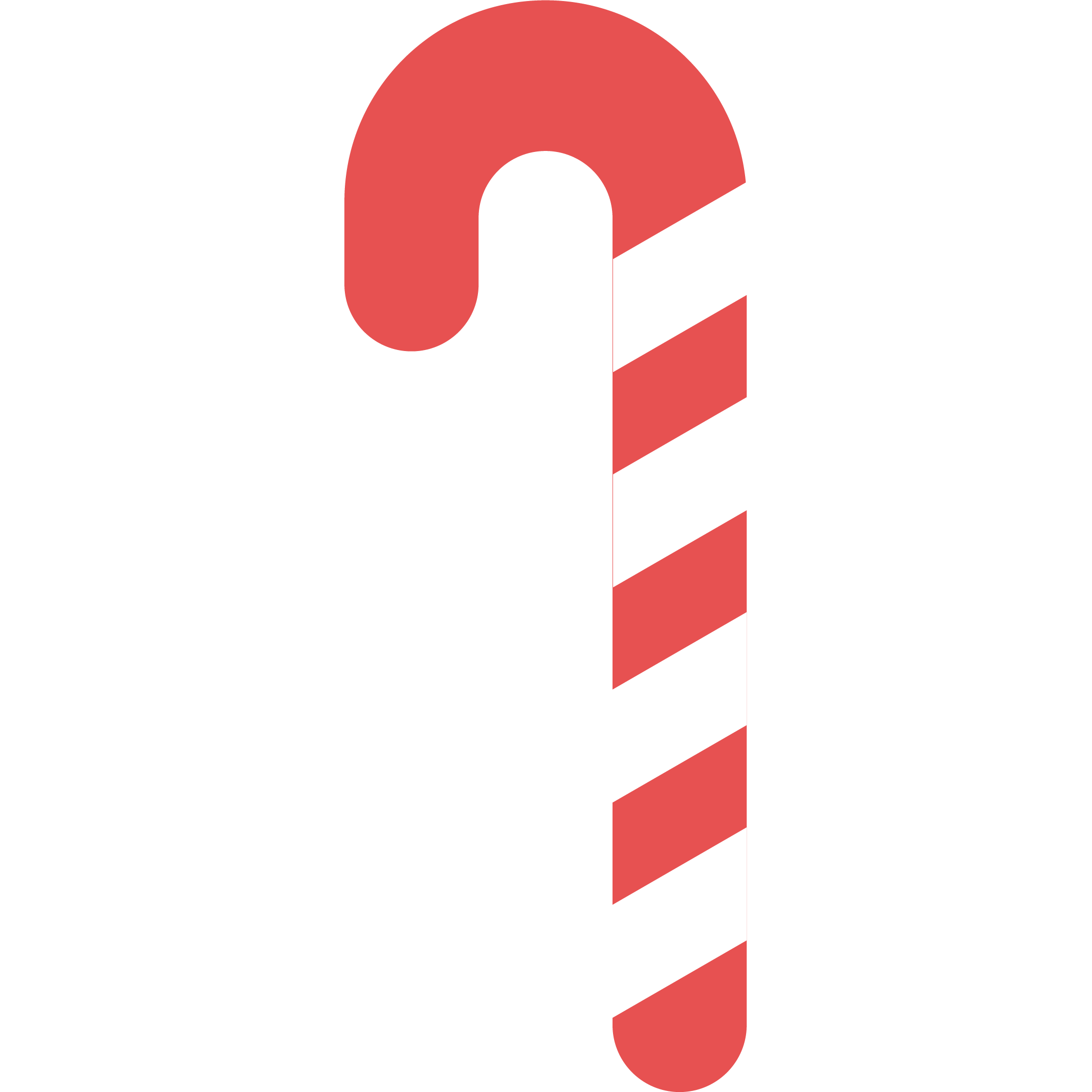 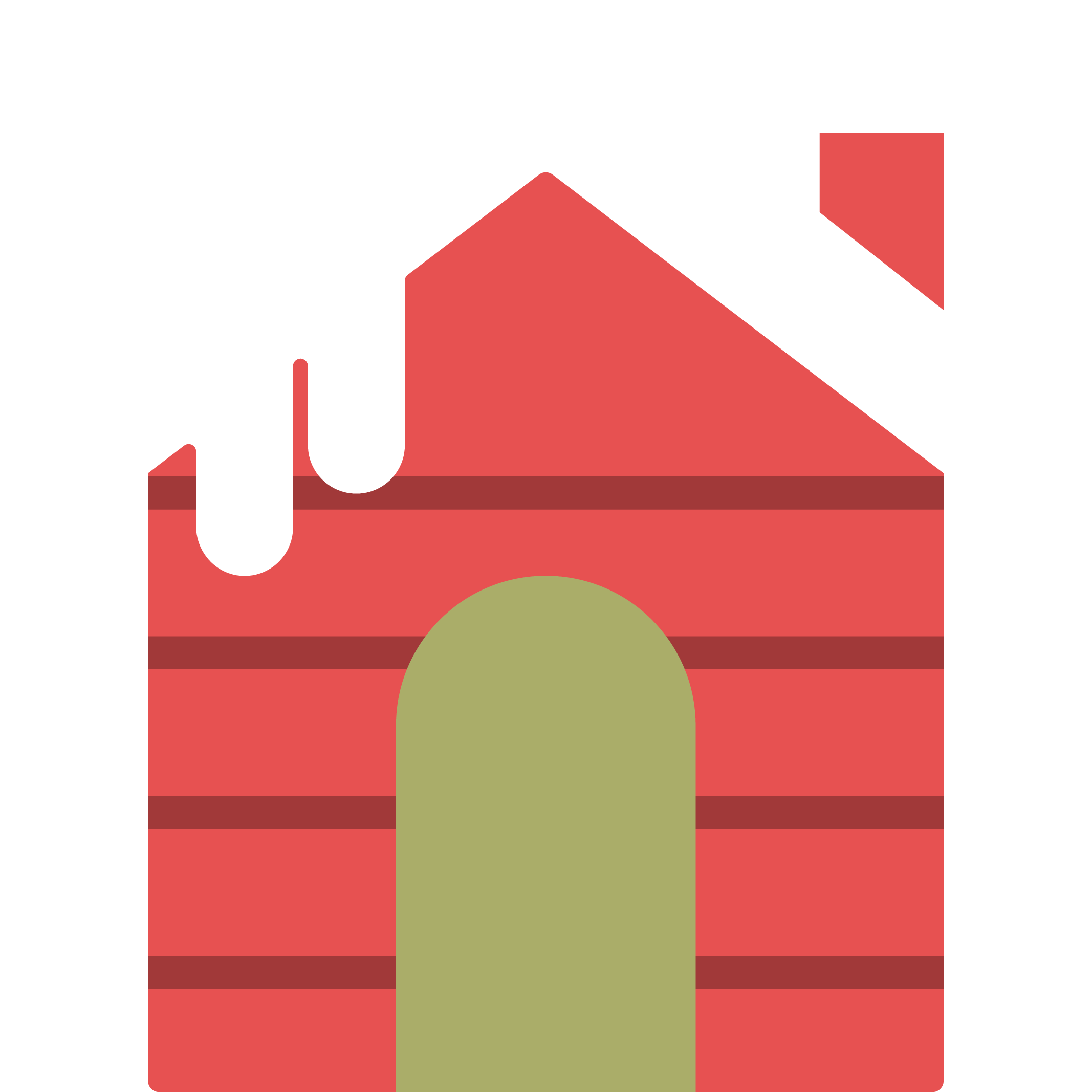 THANKS!
GIFTS
TRAD
Do you have any questions?
great_ppt@outlook.com
+1(540) 328-0772
www.greatppt.com
EVENT
LTR
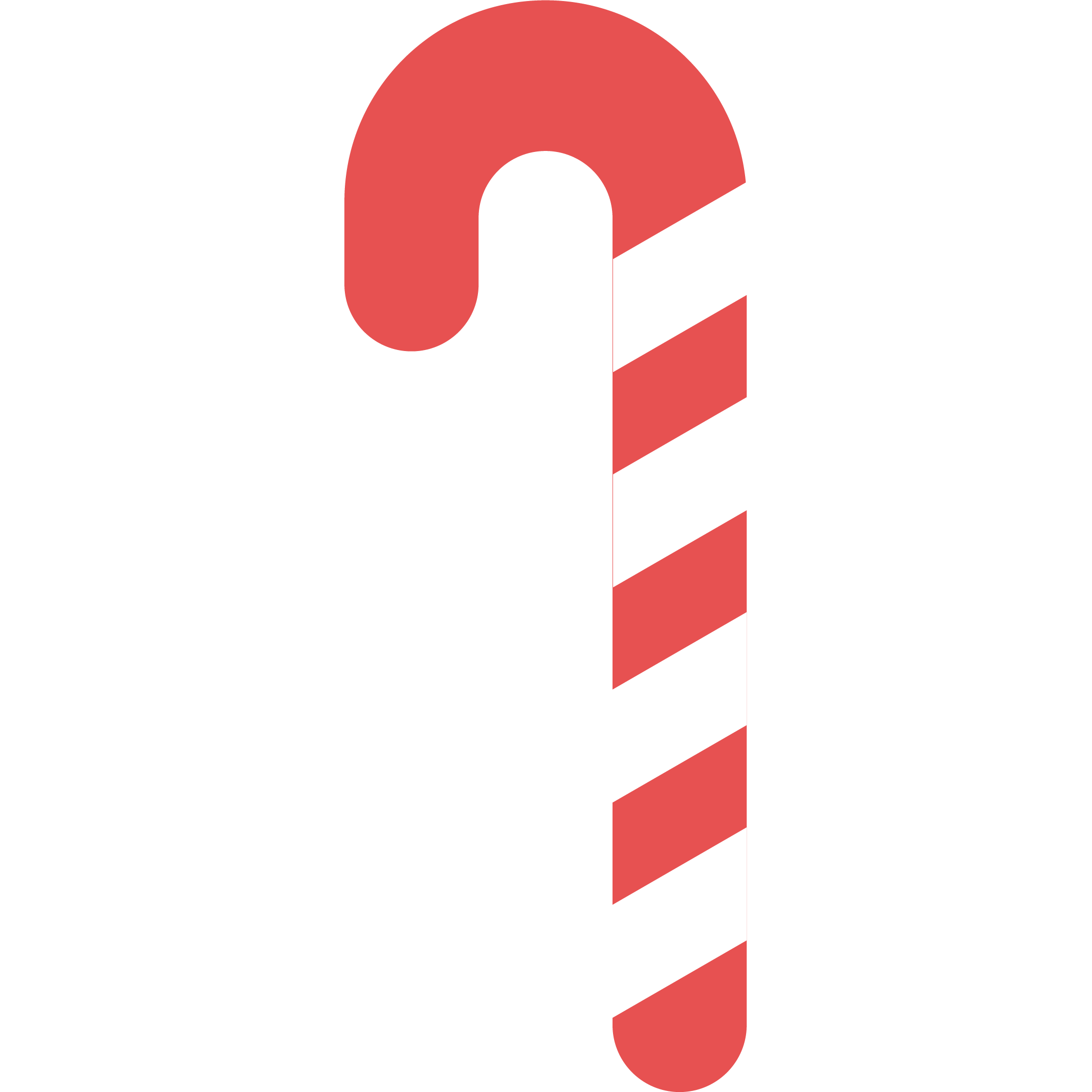 Please keep this slide for attribution
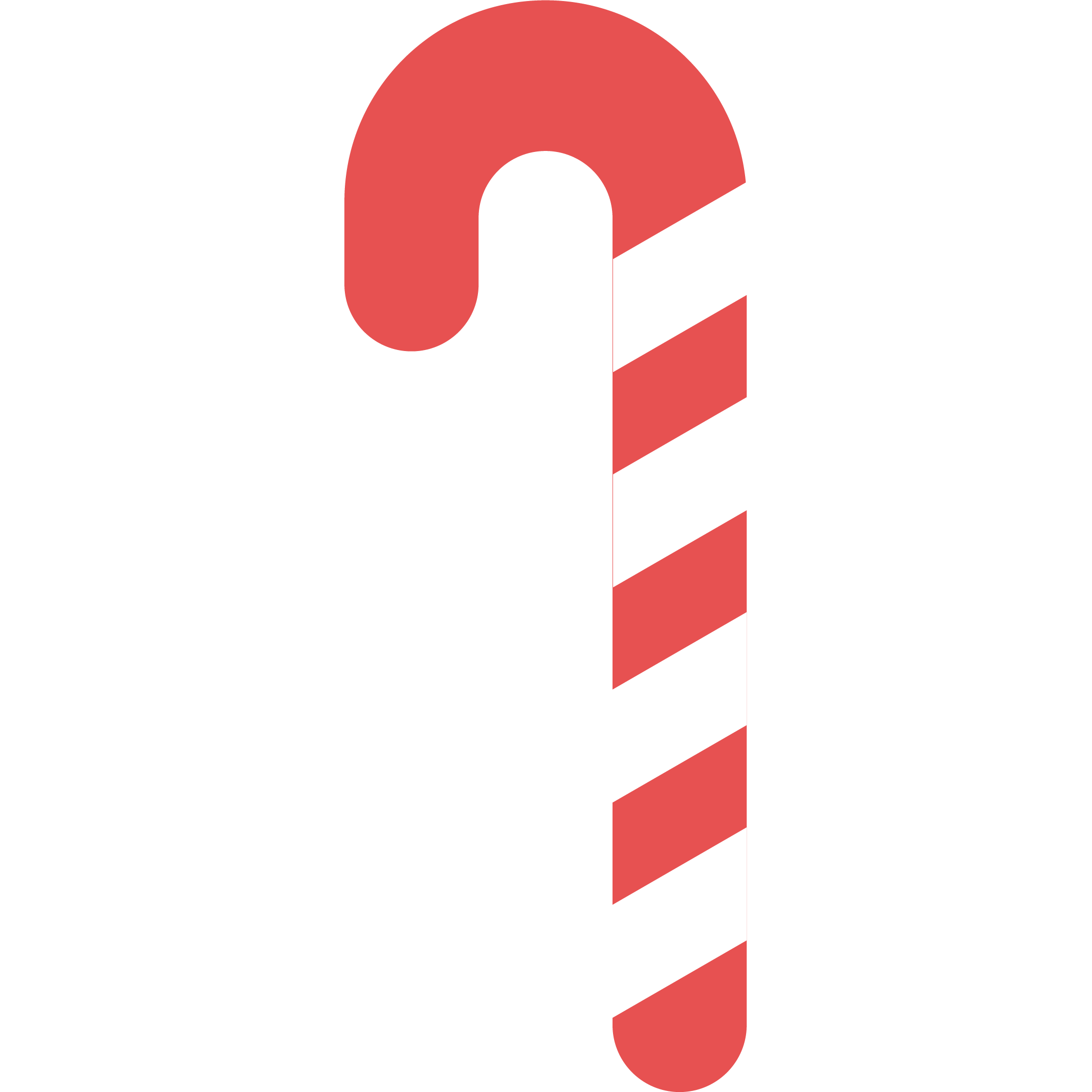 ICONS
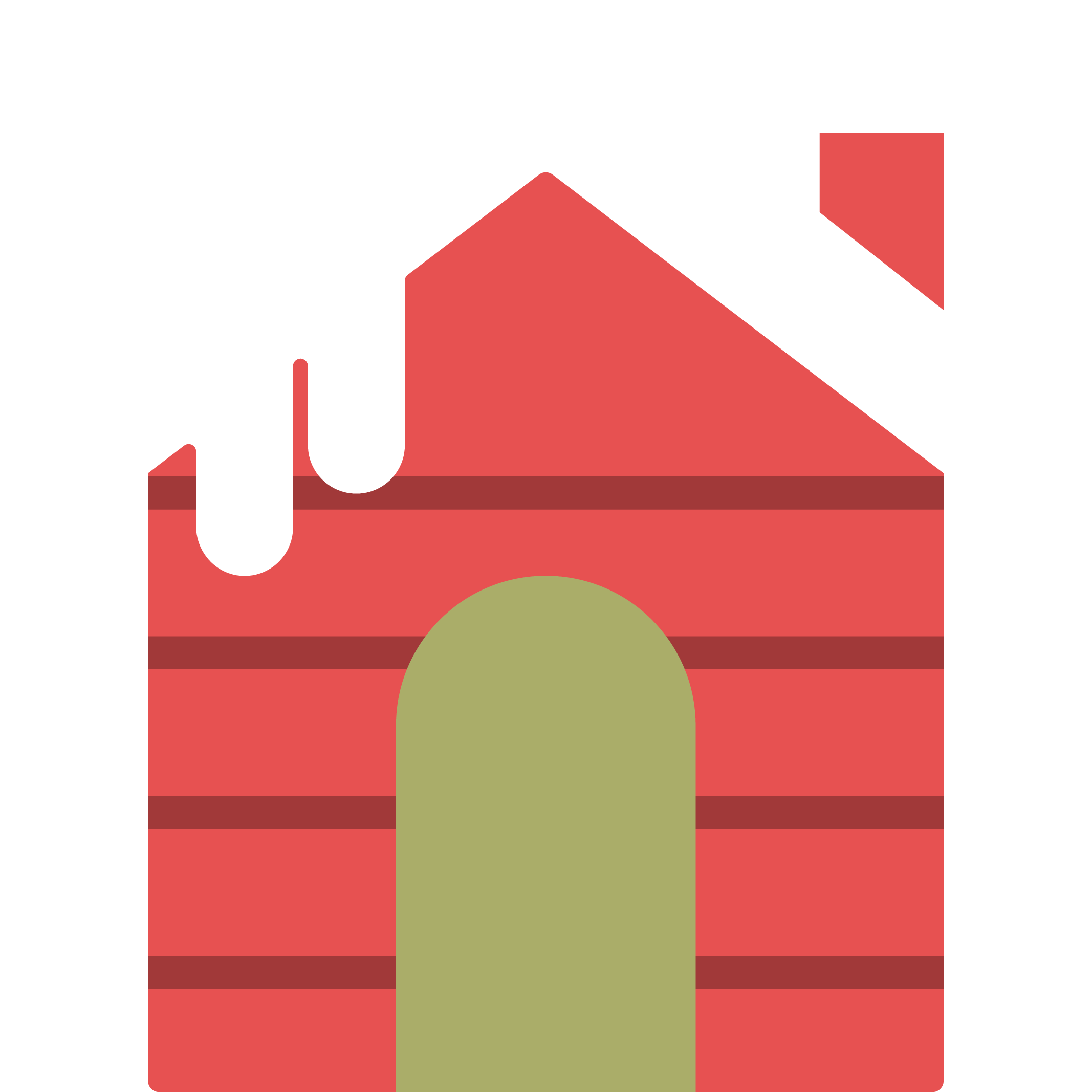 GIFTS
TRAD
EVENT
LTR
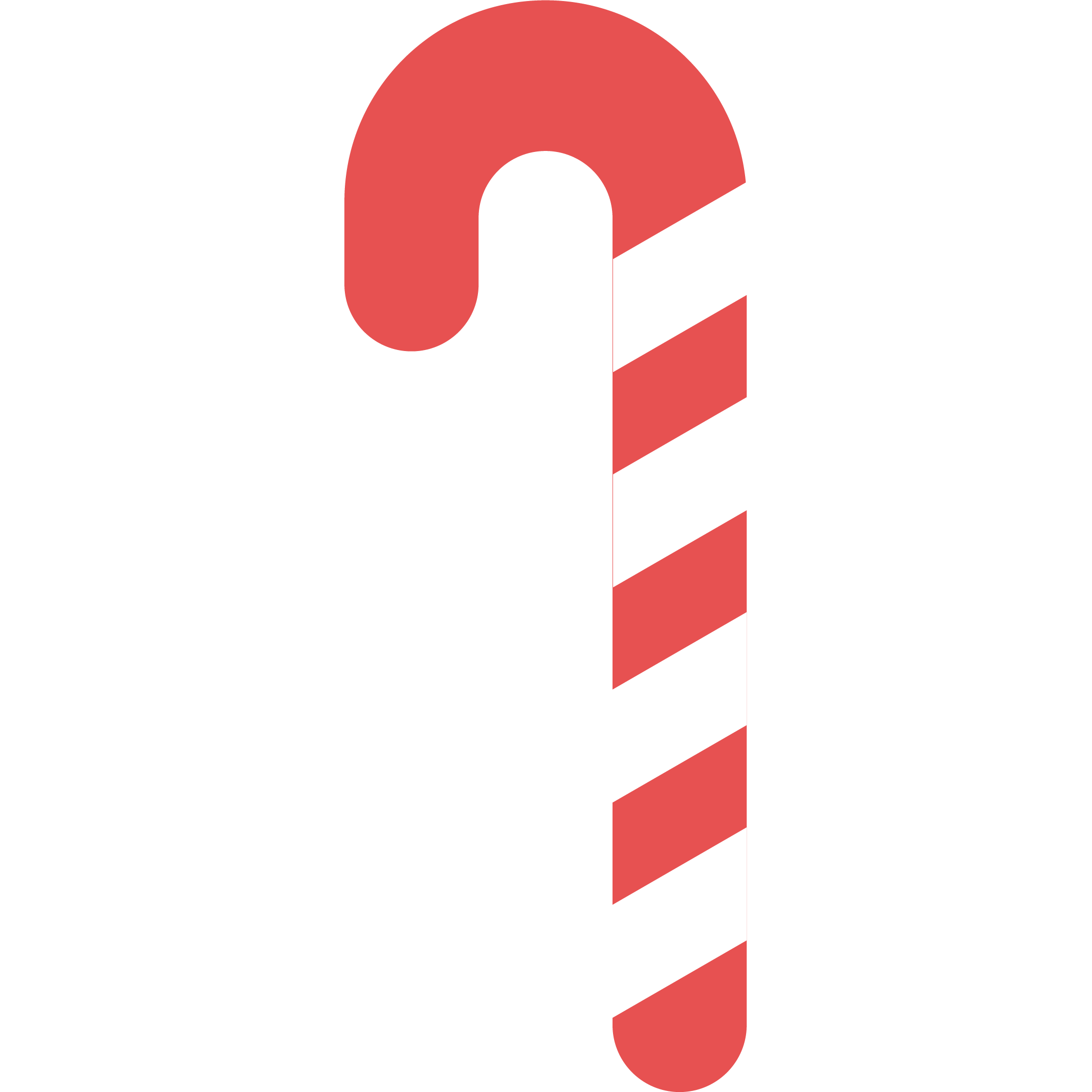 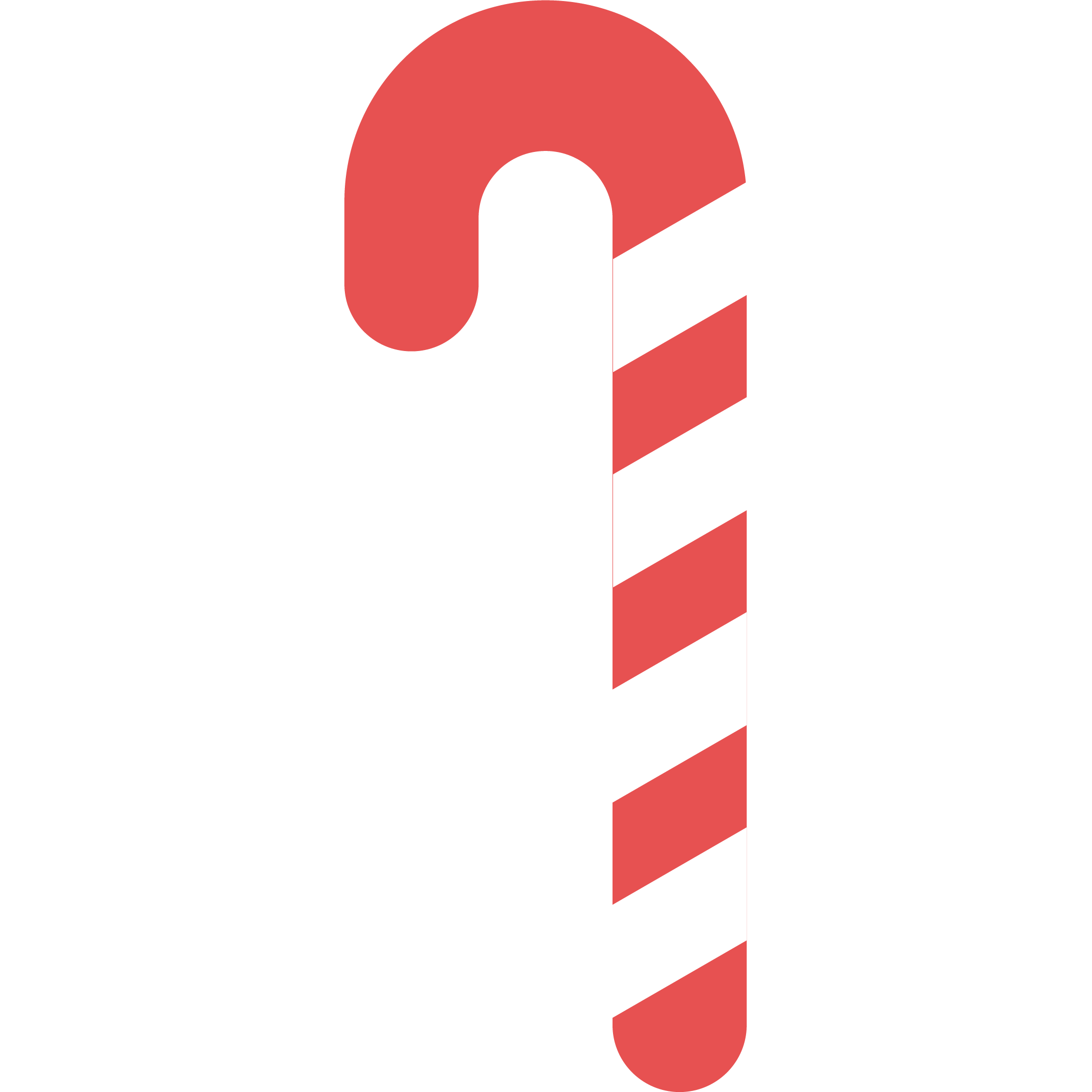 ALTERNATIVE RESOURCES
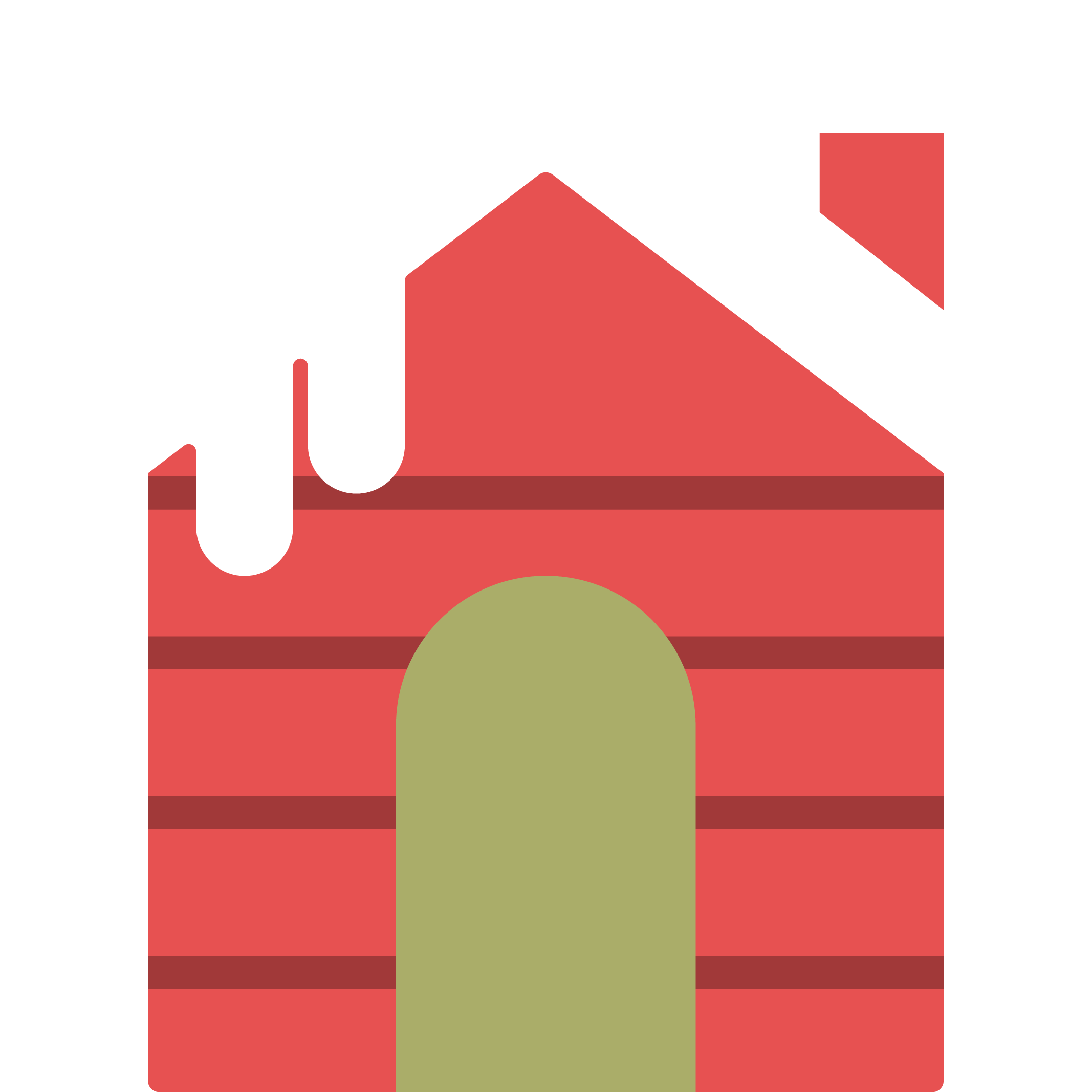 GIFTS
TRAD
EVENT
LTR
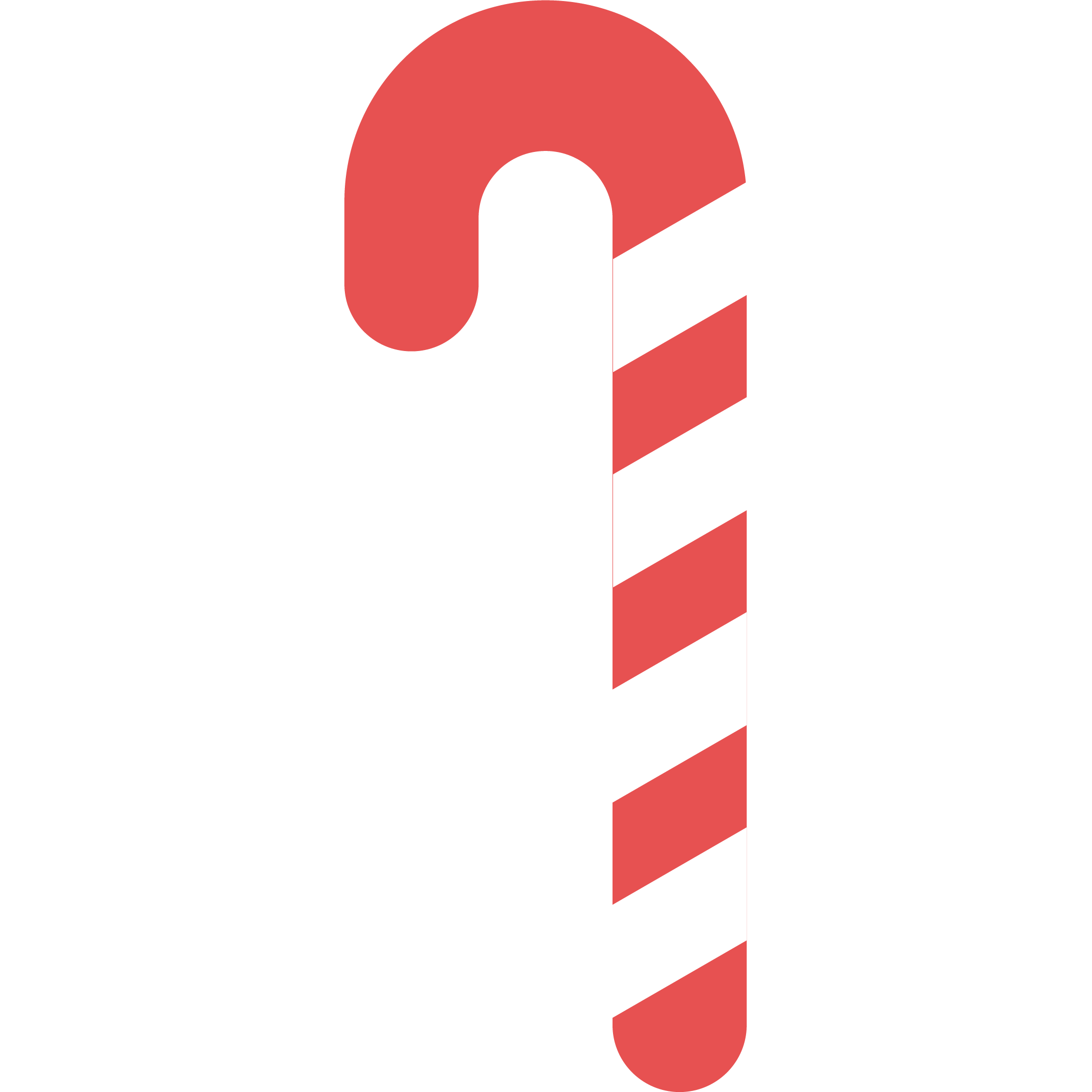 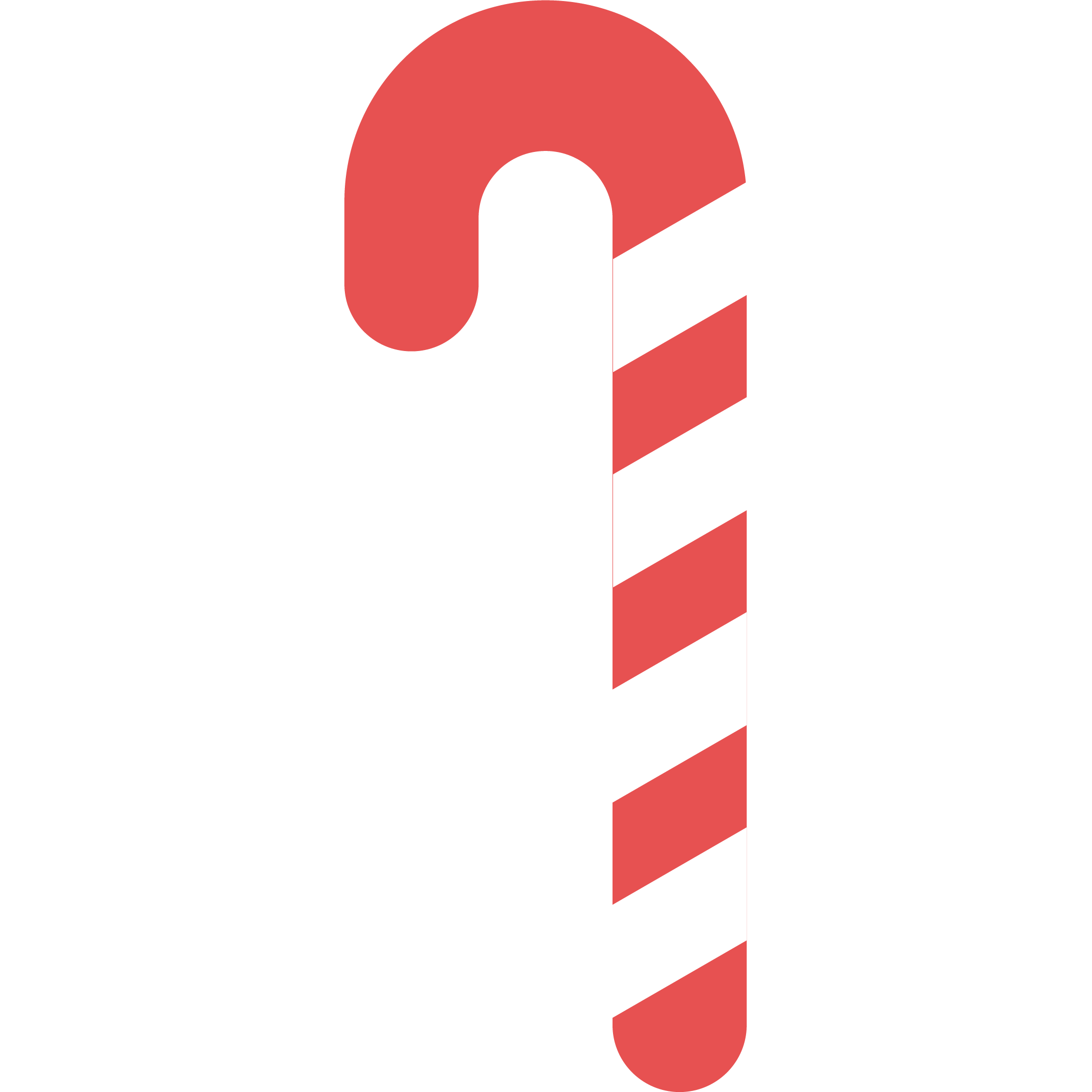 Fonts & colors used
This presentation has been made using the following fonts:
Crushed
(https://fonts.google.com/specimen/Crushed)

Source Sans Pro
(https://fonts.google.com/specimen/Source+Sans+Pro)
#fcc88a
#c2c57f
#aaad69
#e75151
#a13939
#56869e
#385e6d
#353b51
#eaeaea
#ffffff
Use our editable graphic resources...
You can easily resize these resources without losing quality. To change the color, just ungroup the resource and click on the object you want to change. Then, click on the paint bucket and select the color you want. Group the resource again when you’re done. You can also look for more infographics on Slidesgo.
FEBRUARY
JANUARY
MARCH
APRIL
PHASE 1
Task 1
FEBRUARY
MARCH
APRIL
MAY
JUNE
JANUARY
Task 2
PHASE 1
Task 1
Task 2
PHASE 2
Task 1
Task 2
...and our sets of editable icons
You can resize these icons without losing quality.
You can change the stroke and fill color; just select the icon and click on the paint bucket/pen.
In Google Slides, you can also use Flaticon’s extension, allowing you to customize and add even more icons.
Educational Icons
Medical Icons
Business Icons
Teamwork Icons
Help & Support Icons
Avatar Icons
Creative Process Icons
Performing Arts Icons
Nature Icons
SEO & Marketing Icons
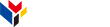 www.greatppt.com
Free Templates and Themes
Create beautiful presentations in minutes